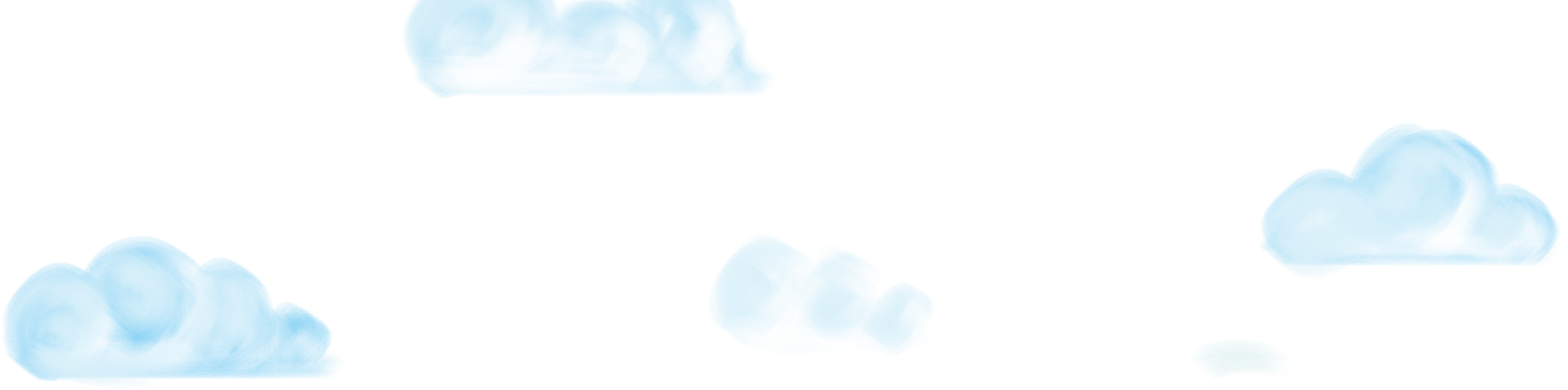 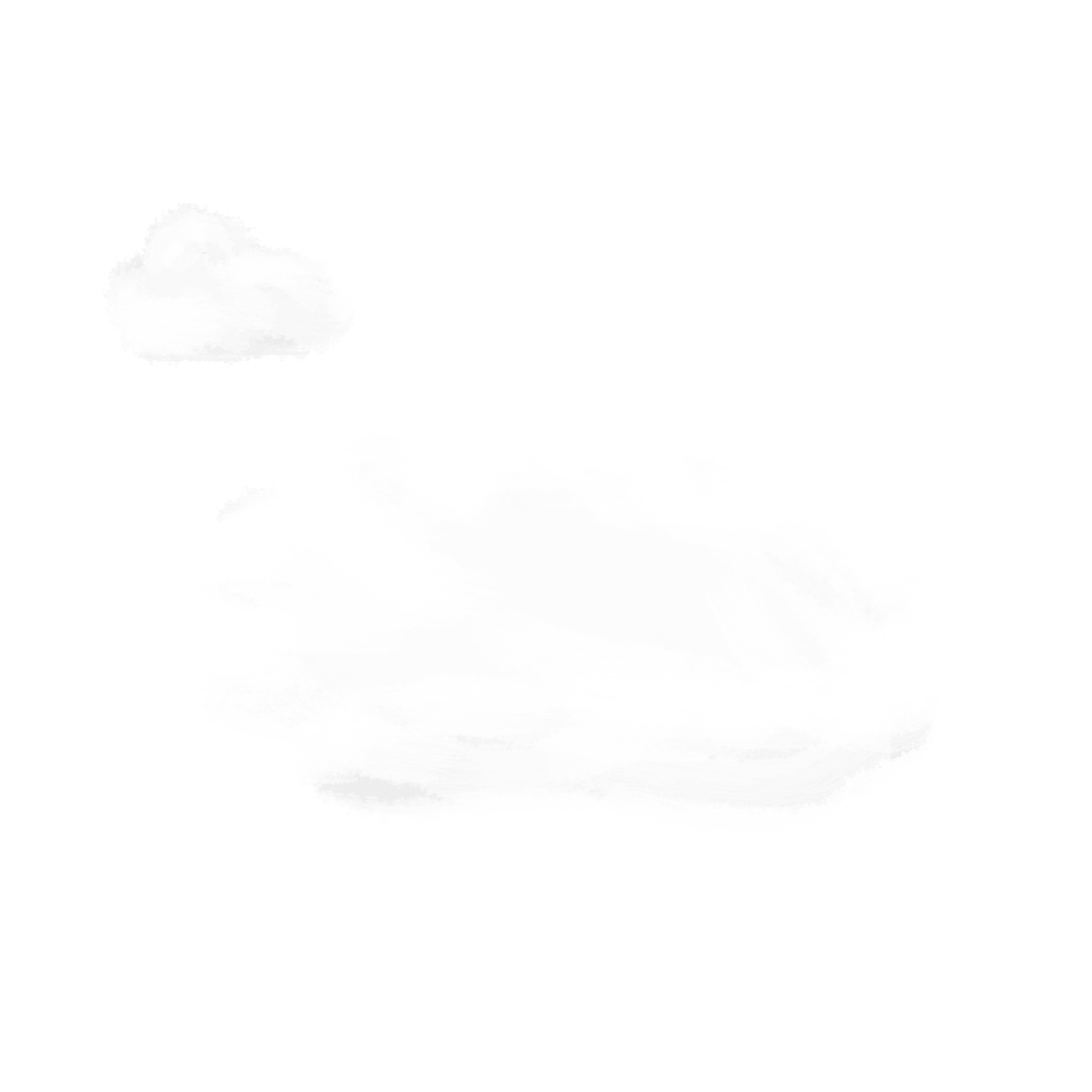 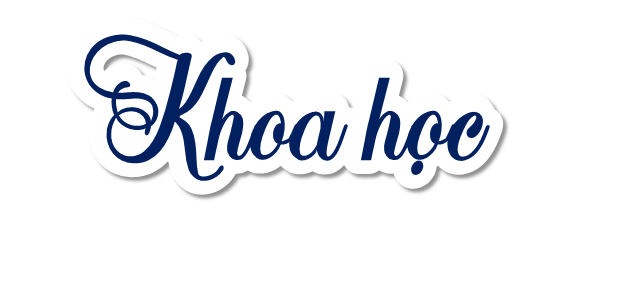 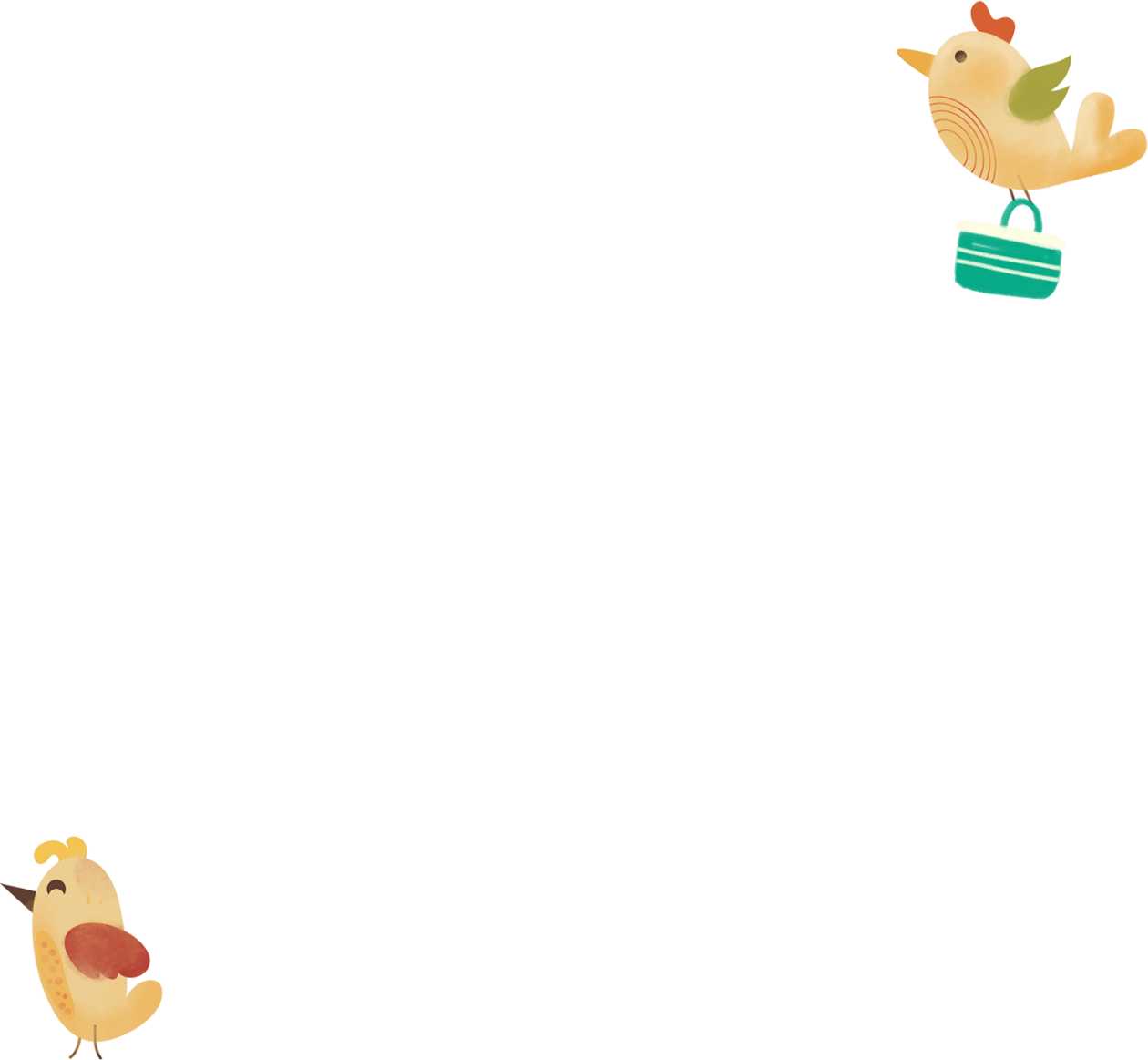 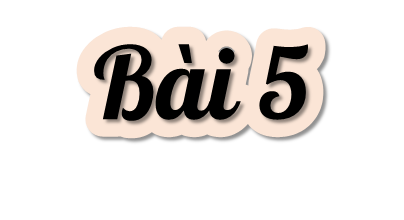 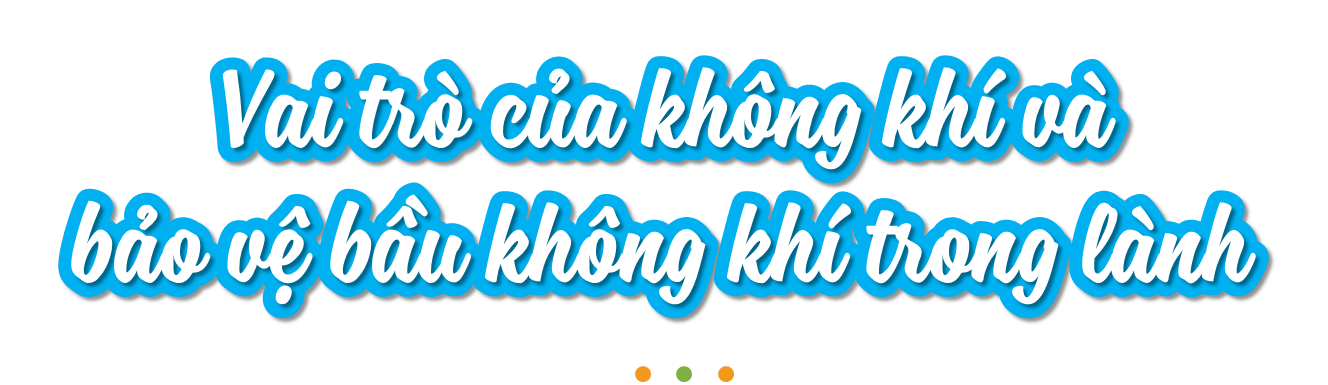 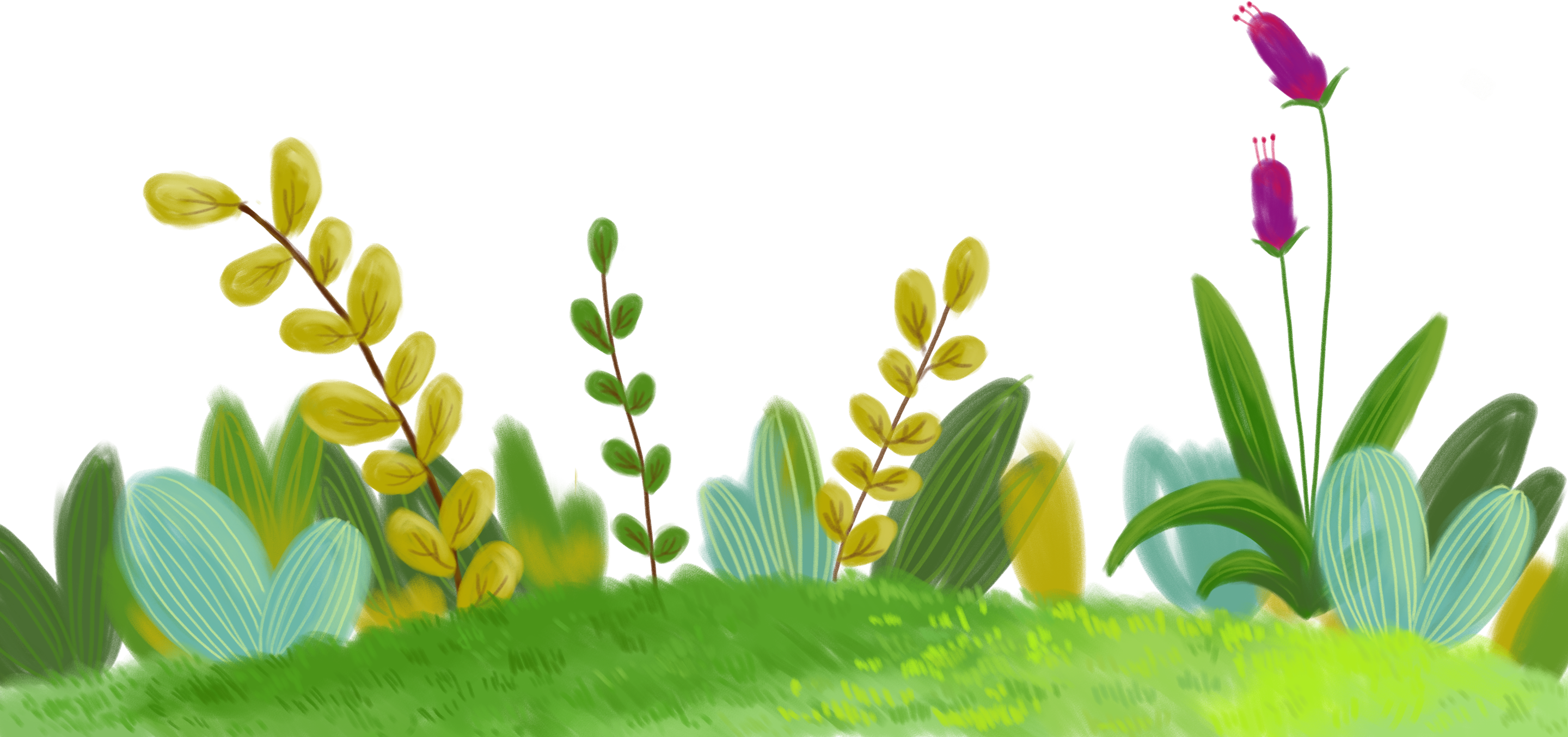 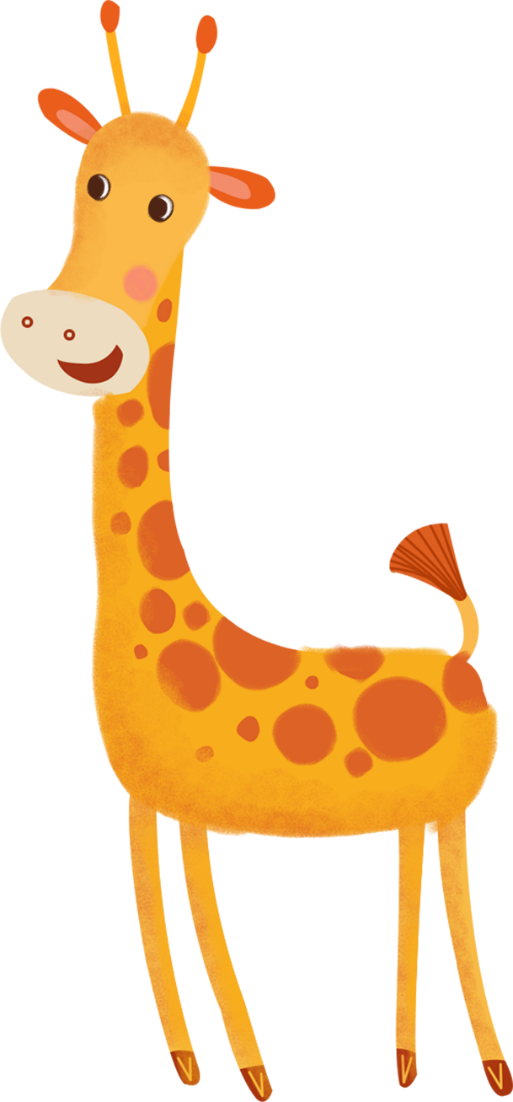 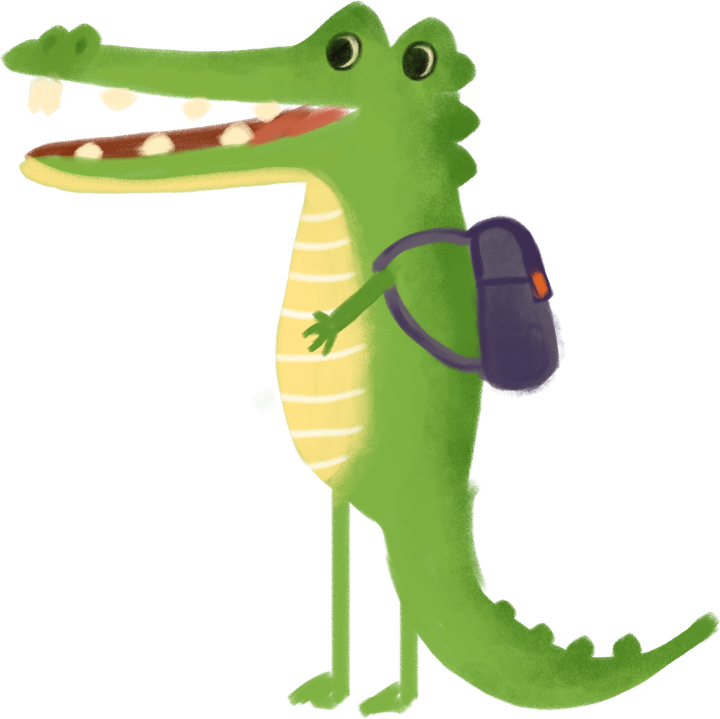 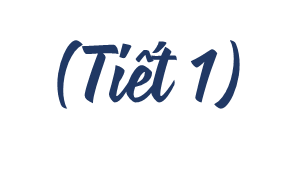 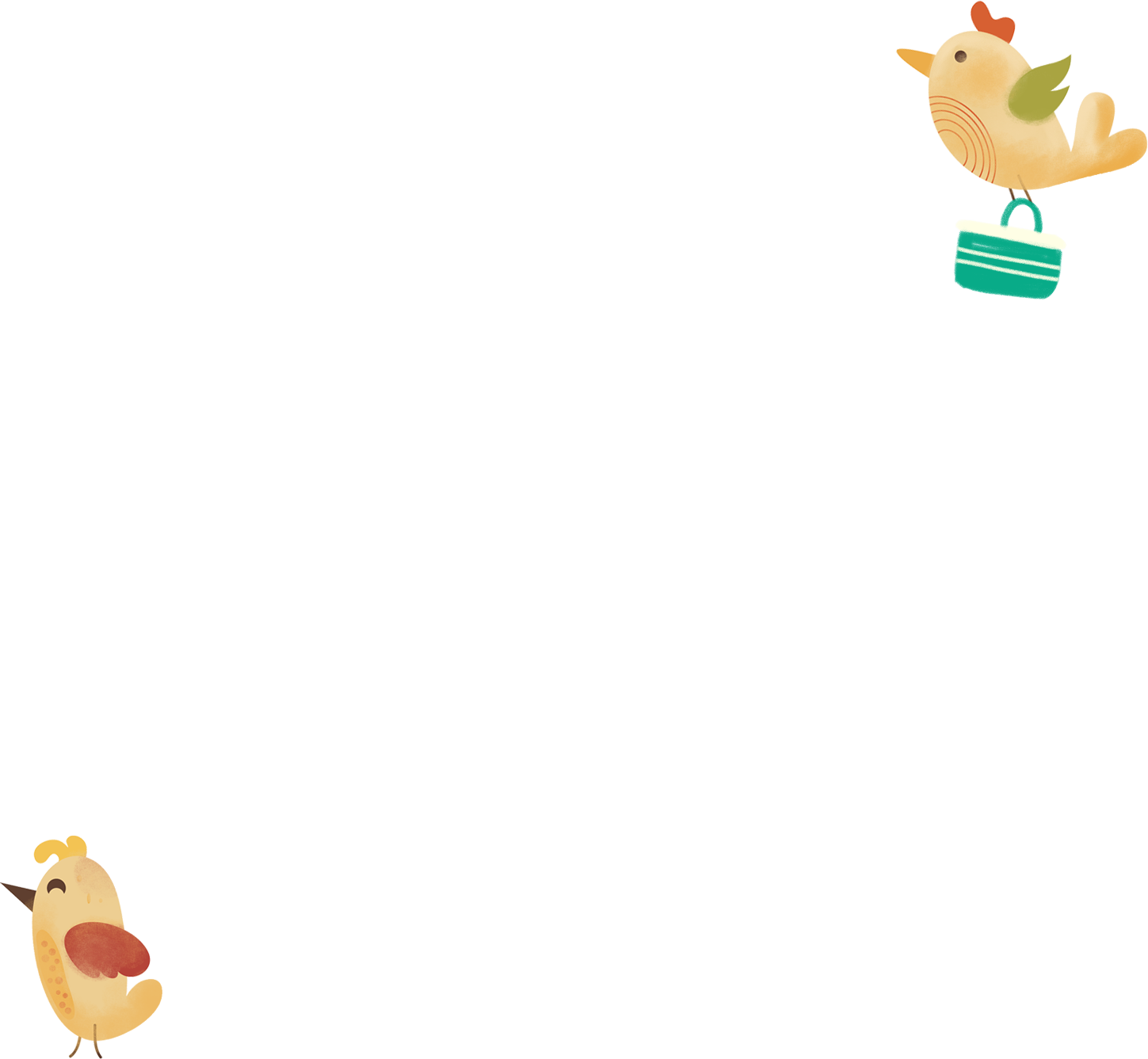 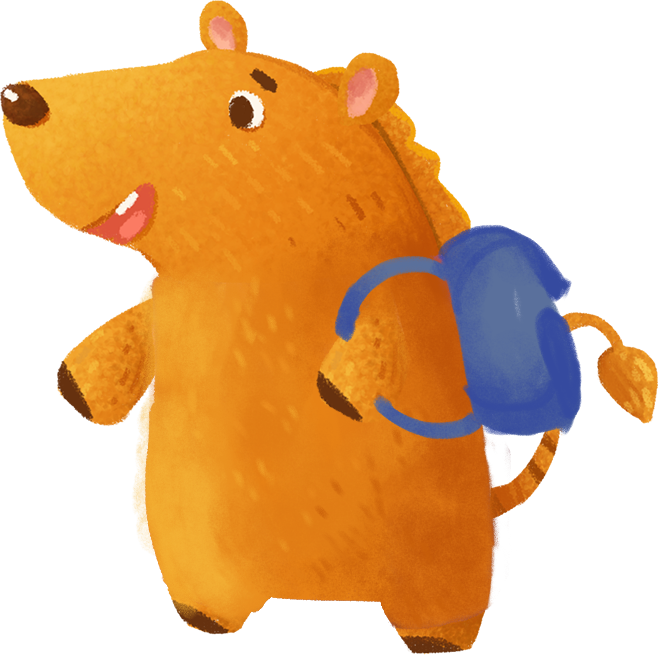 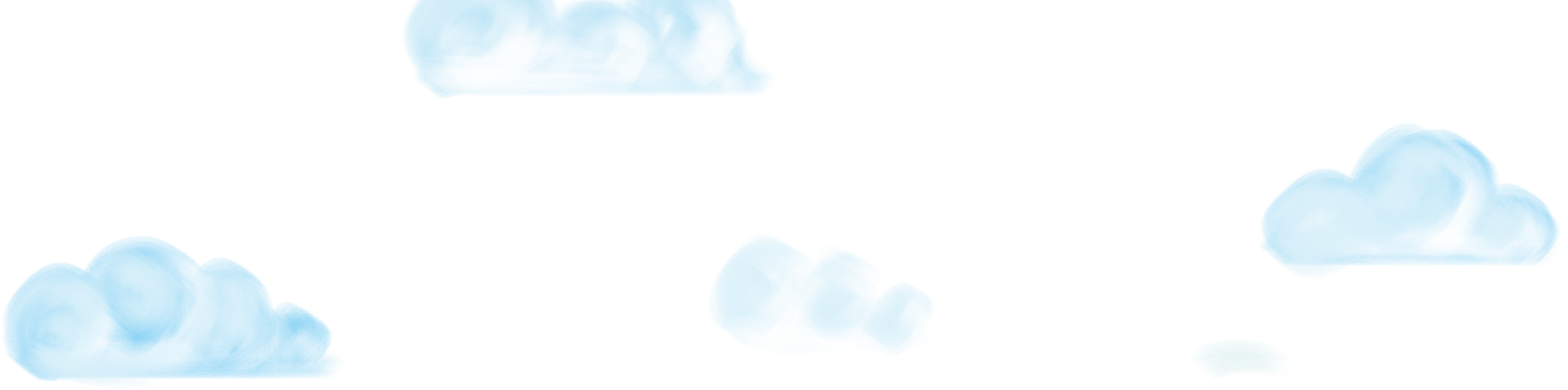 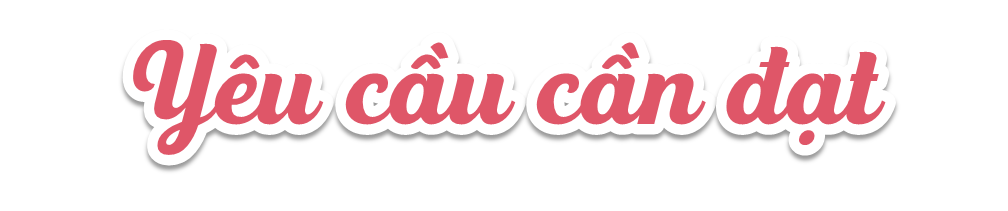 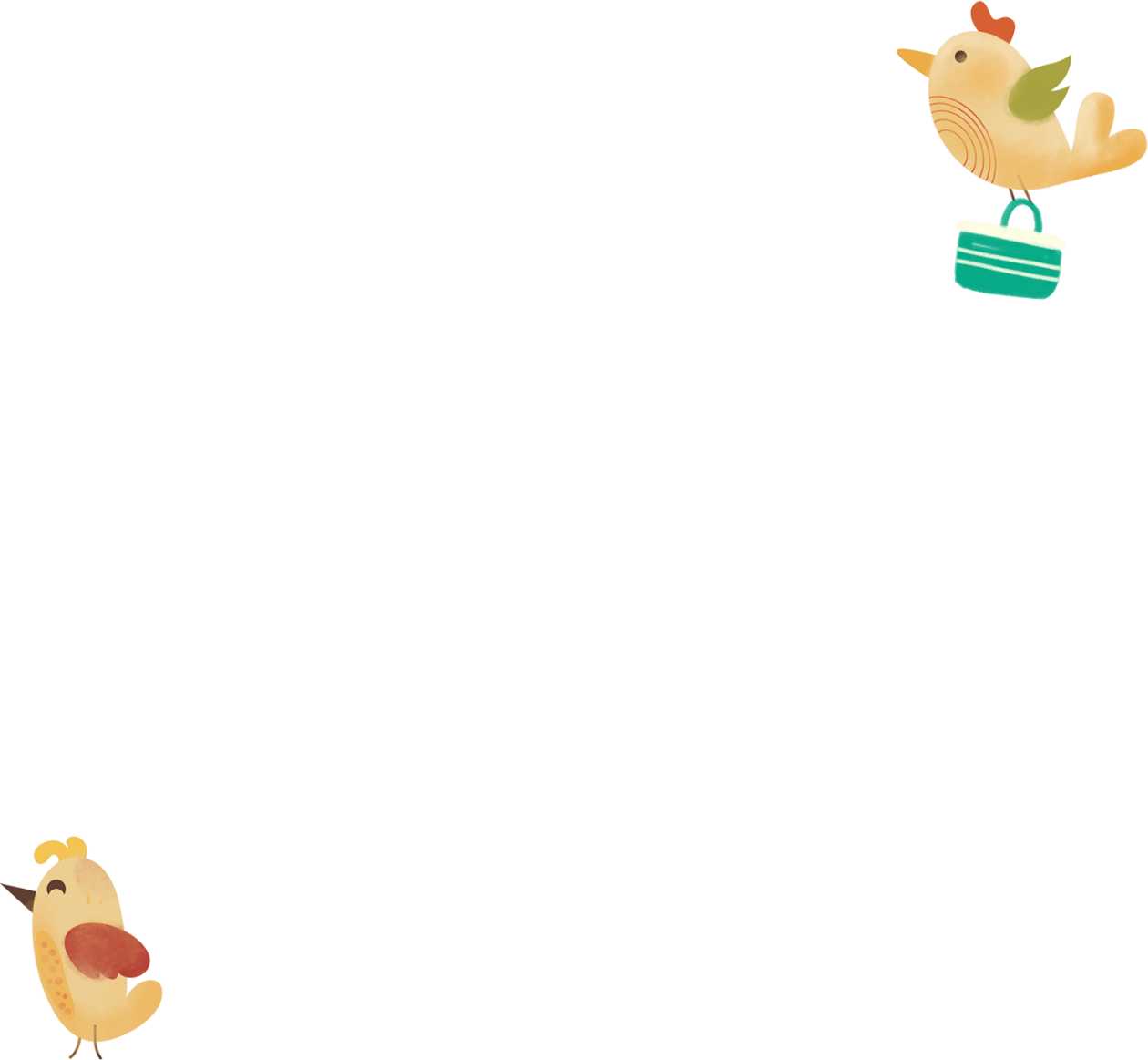 - Quan sát và làm thí nghiệm để: Giải thích được vai trò của không khí đối với sự cháy.
- Trình bày được vai trò và ứng dụng tính chất của không khí đối với sự sống.
- Giải thích được nguyên nhân gây ra ô nhiễm không khí; sự cần thiết phải bảo vệ bầu không khí trong lành.
- Thực hiện được việc làm phù hợp để bảo vệ bầu không khí trong lành và vận động những người xung quanh cùng thực hiện.
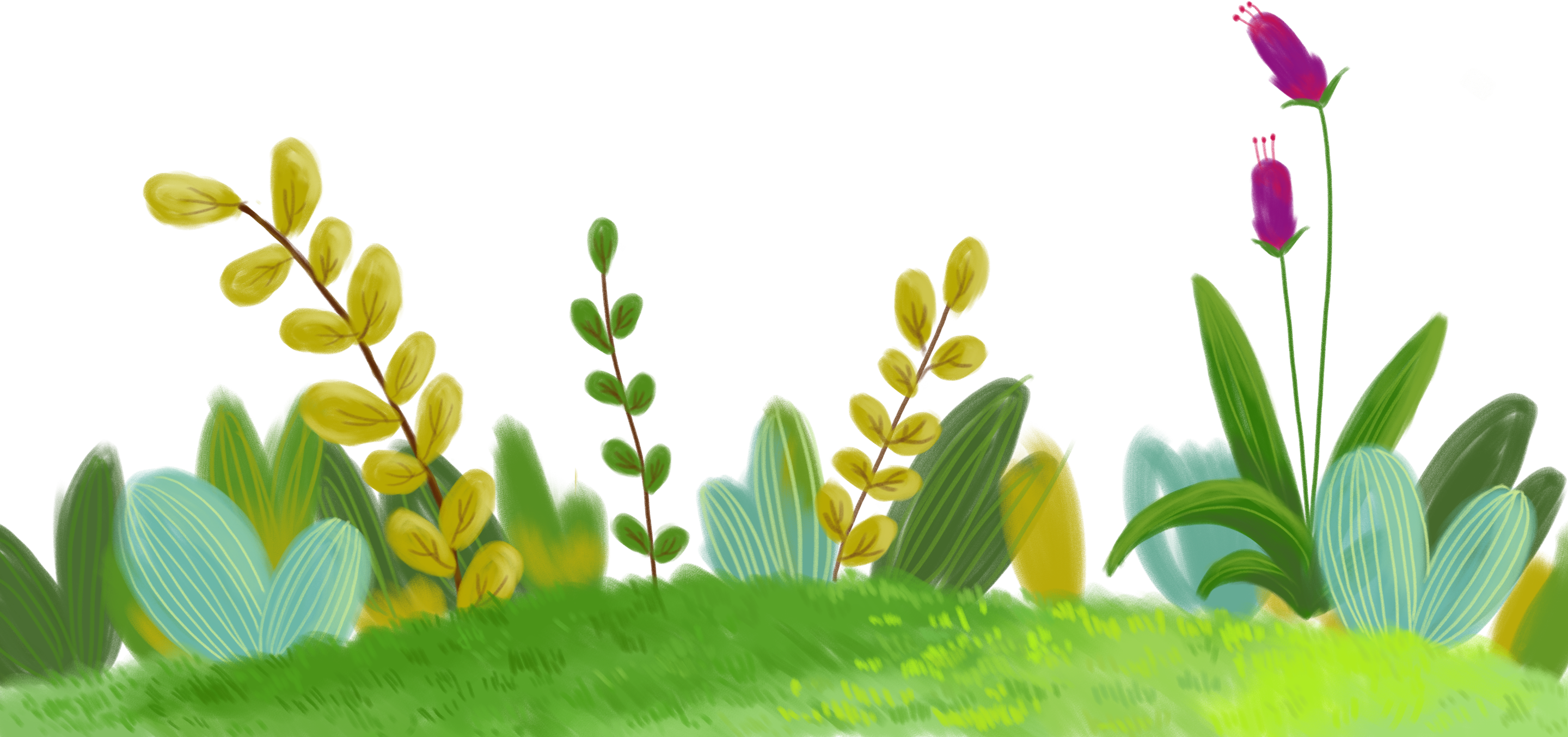 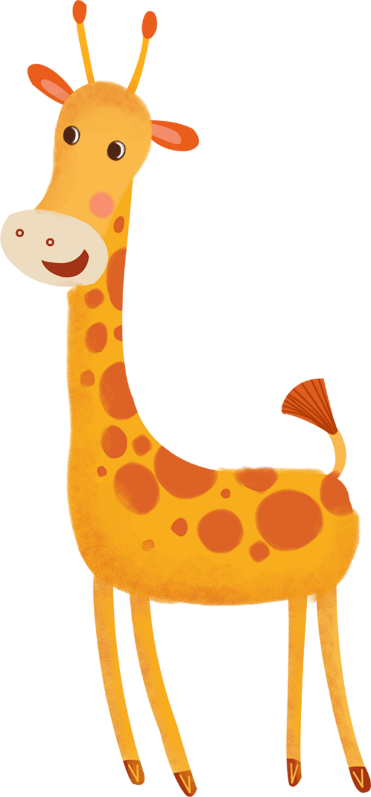 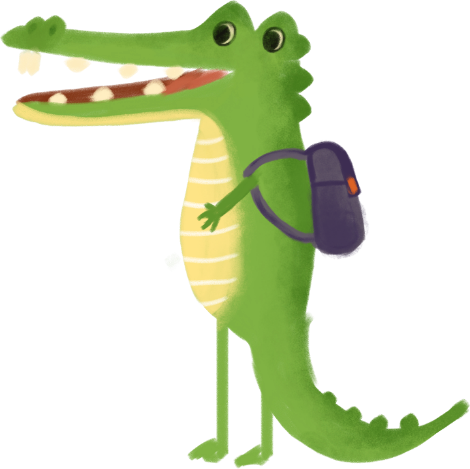 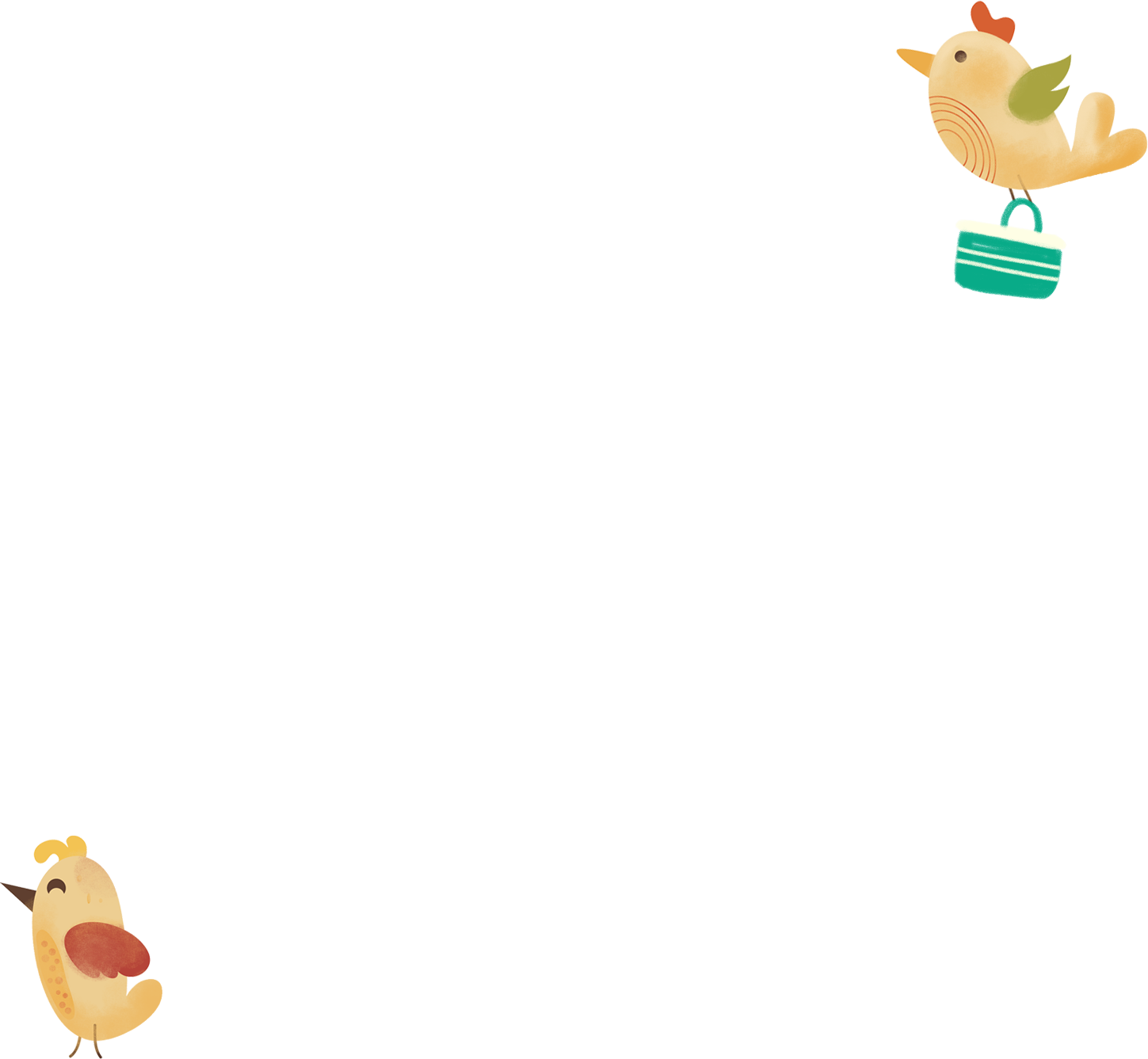 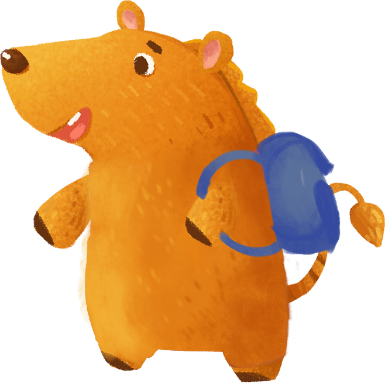 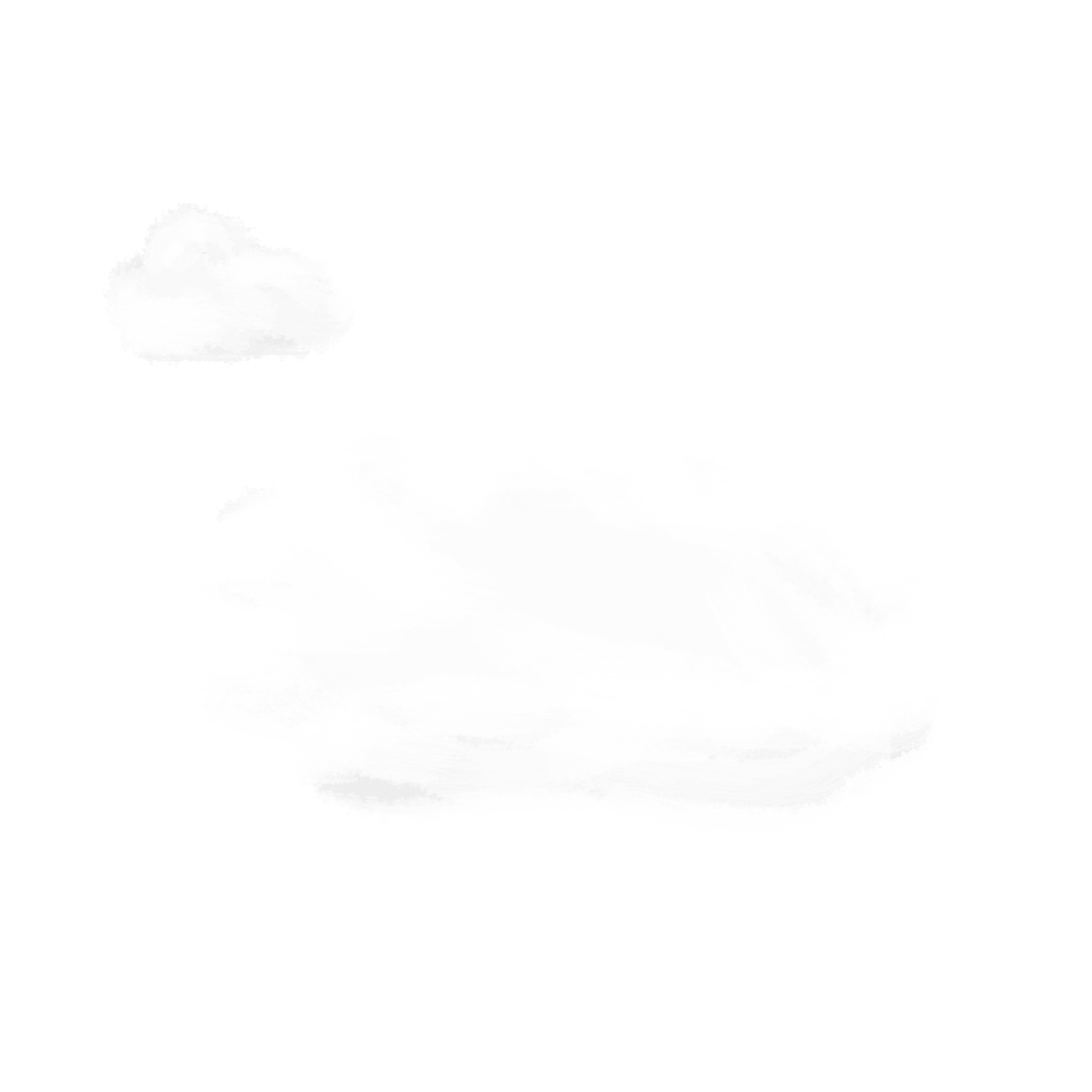 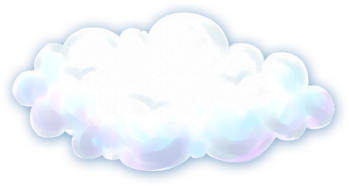 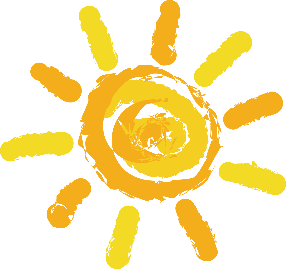 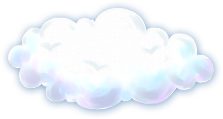 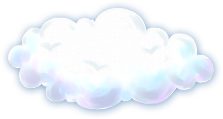 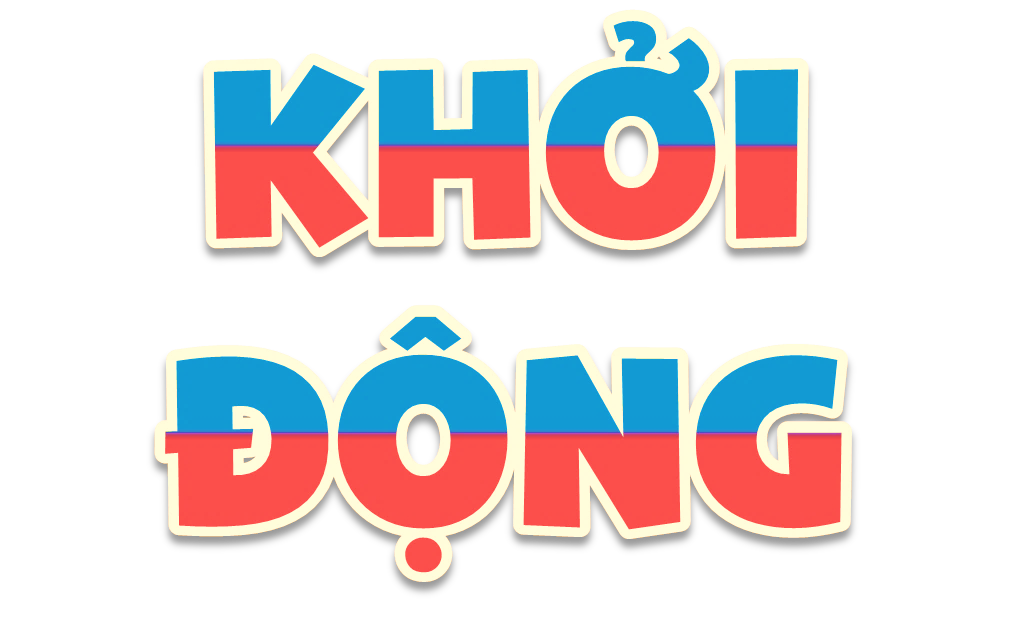 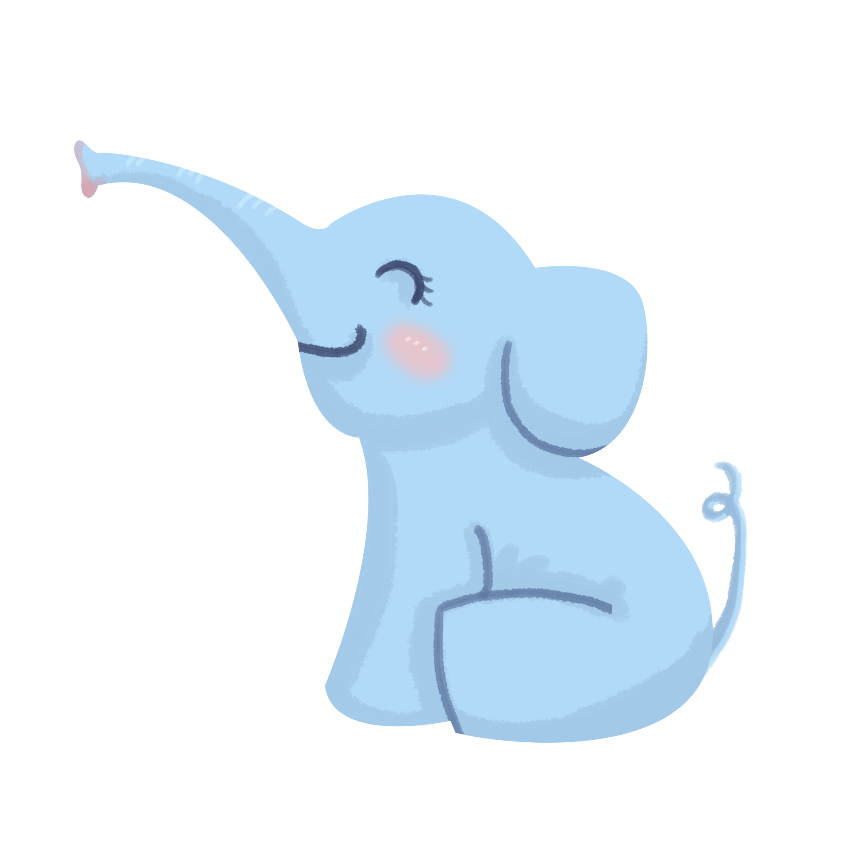 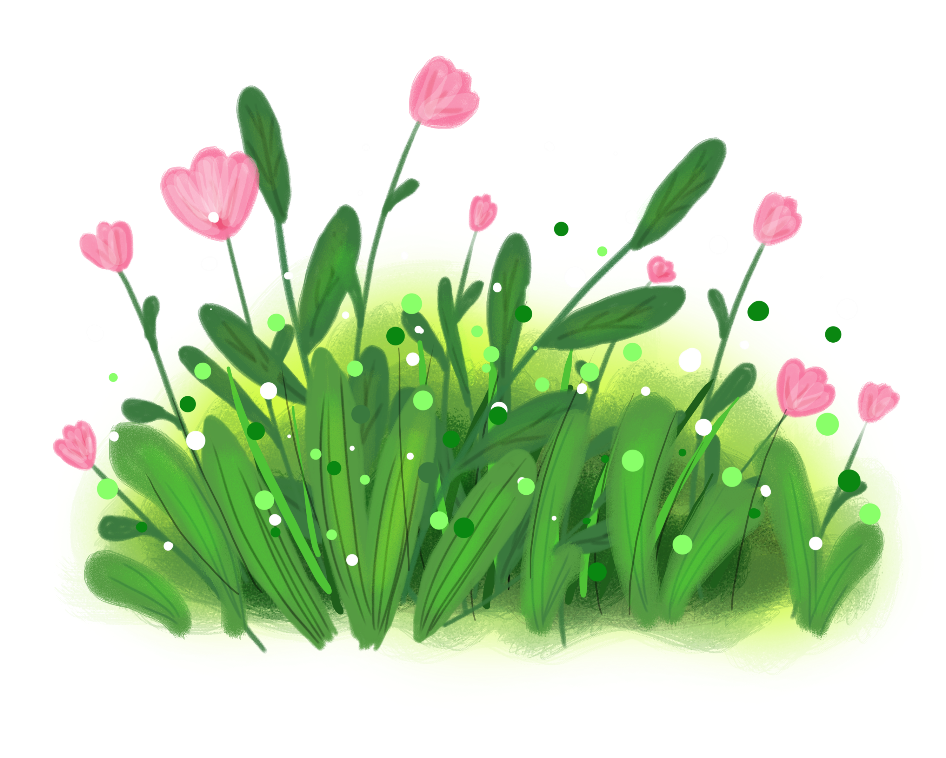 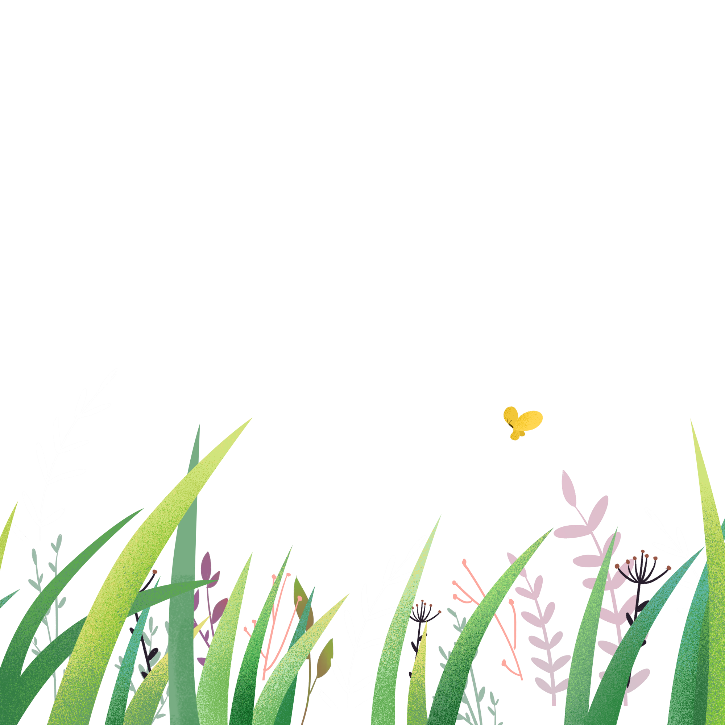 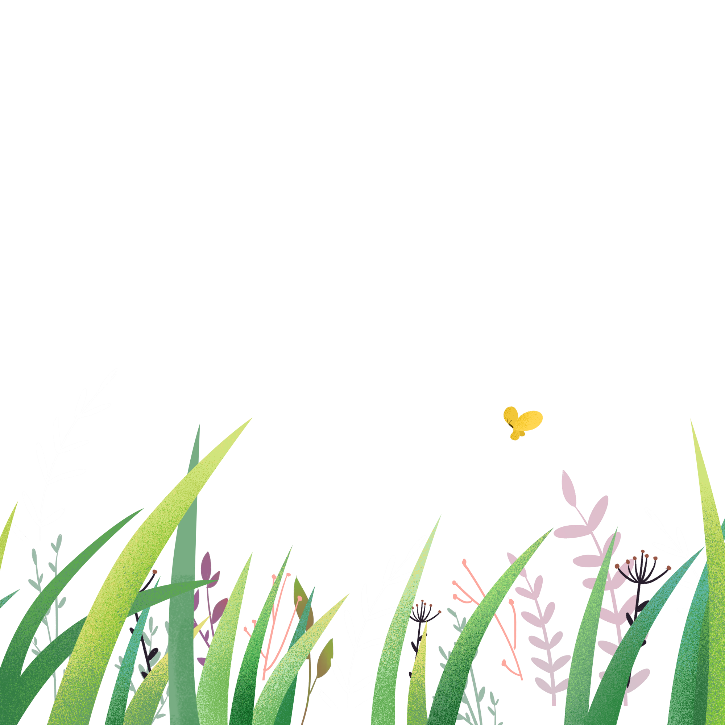 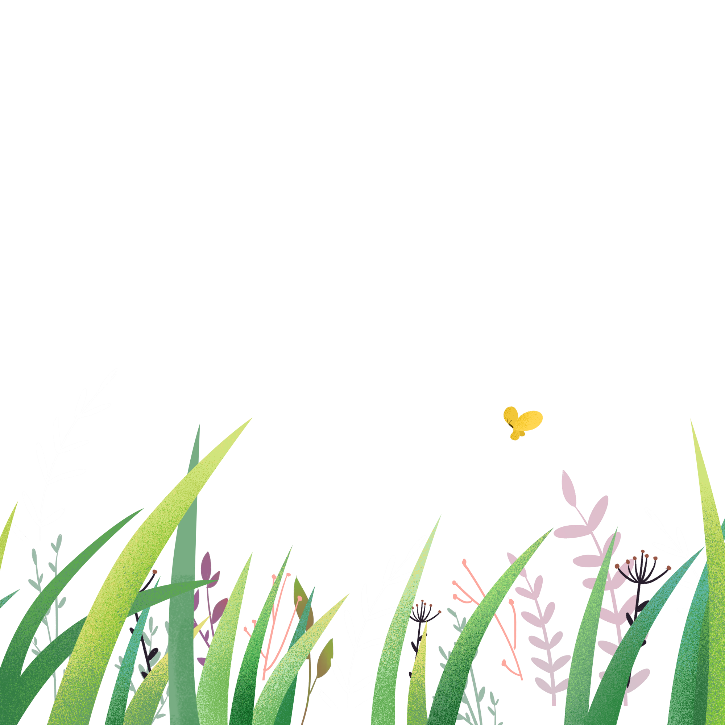 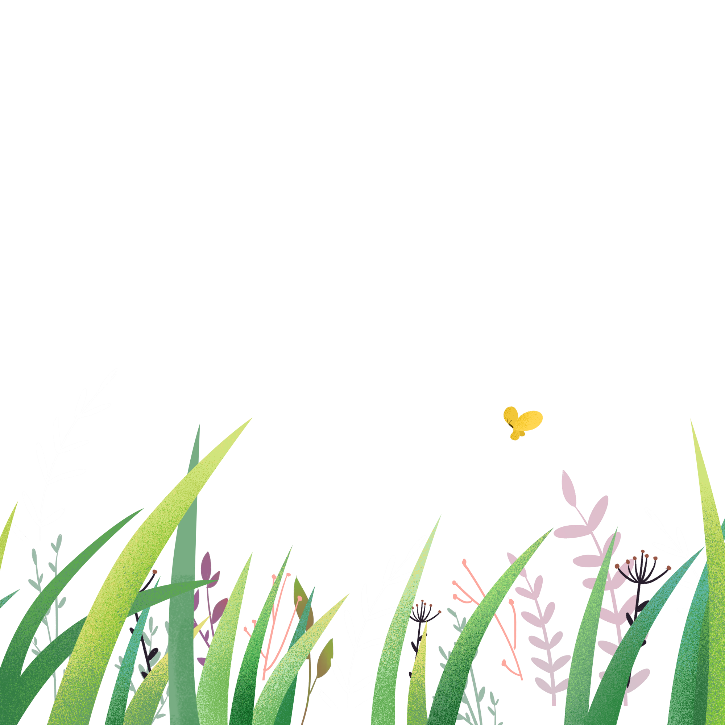 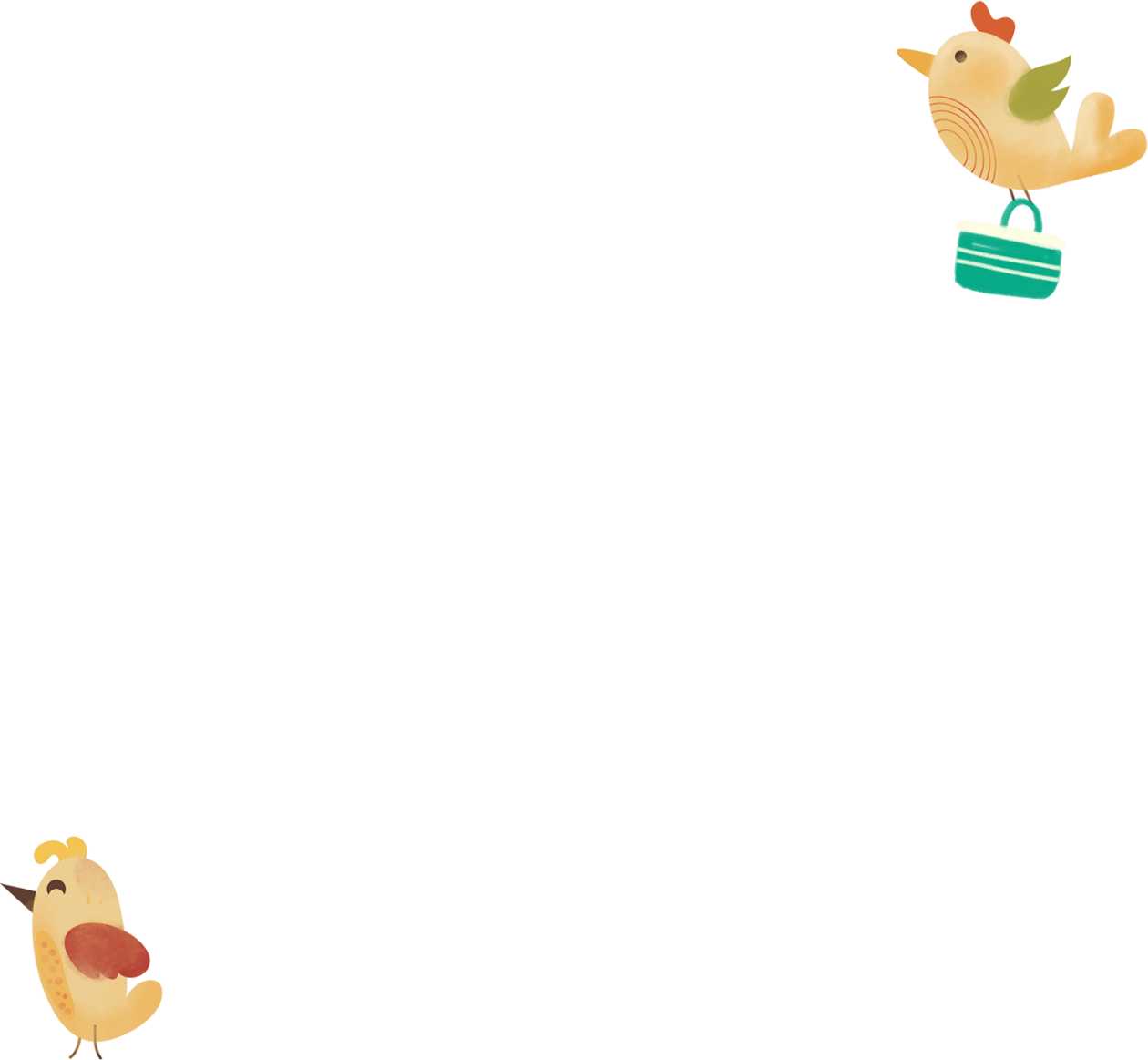 Câu 1: Tính chất chung của không khí là gì?
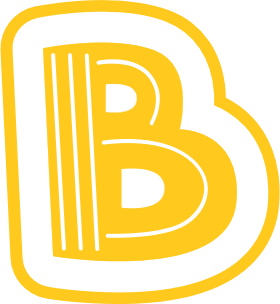 Trong suốt, không màu
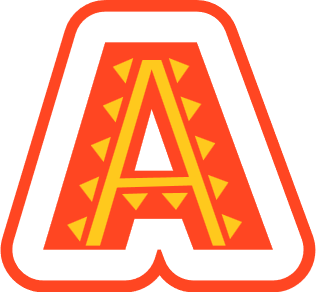 Không mùi
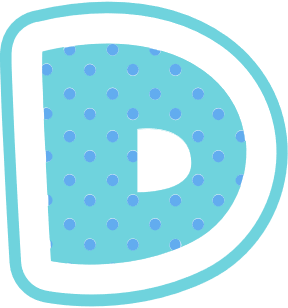 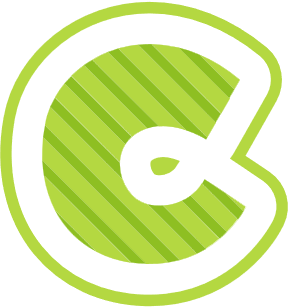 Không vị
Cả A,B,C
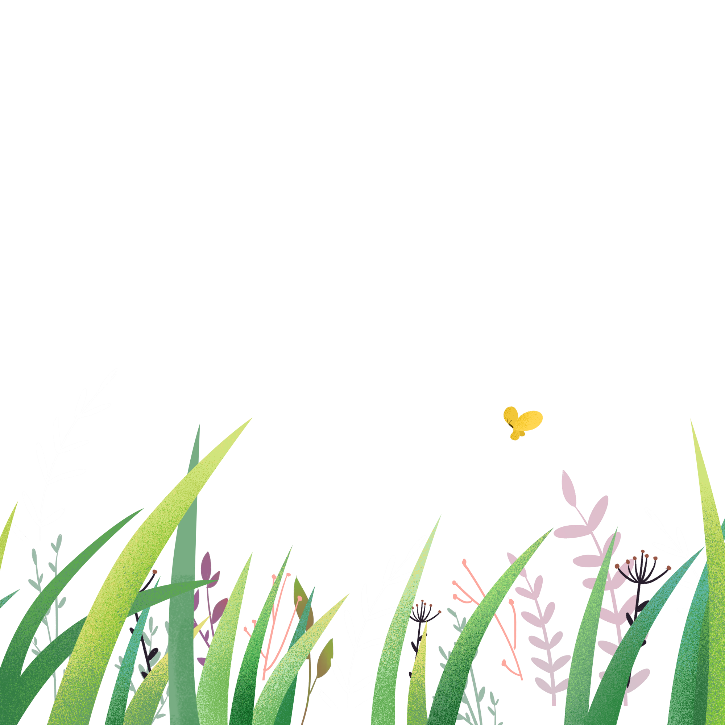 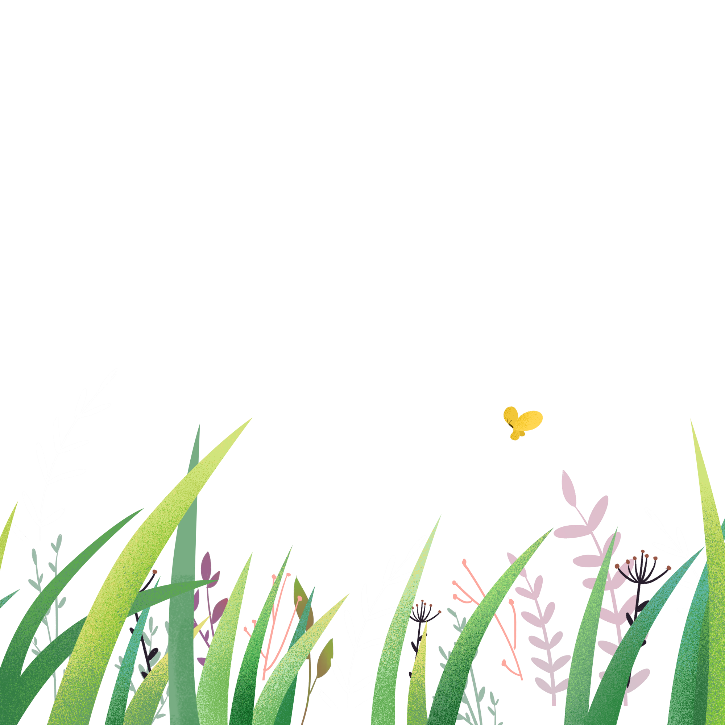 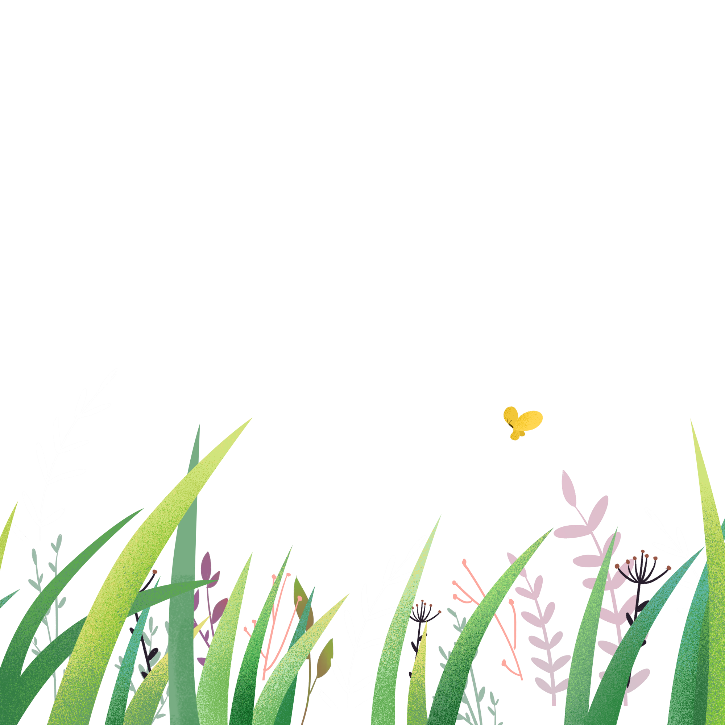 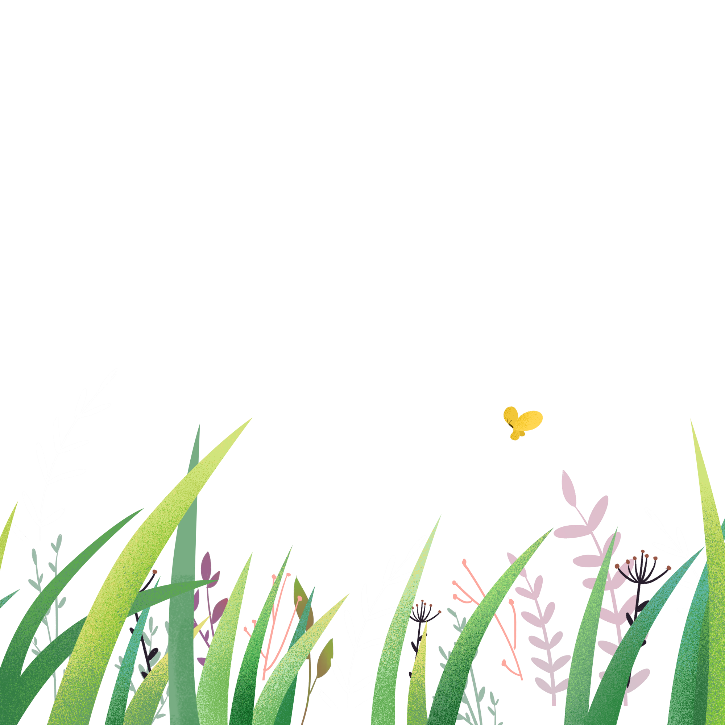 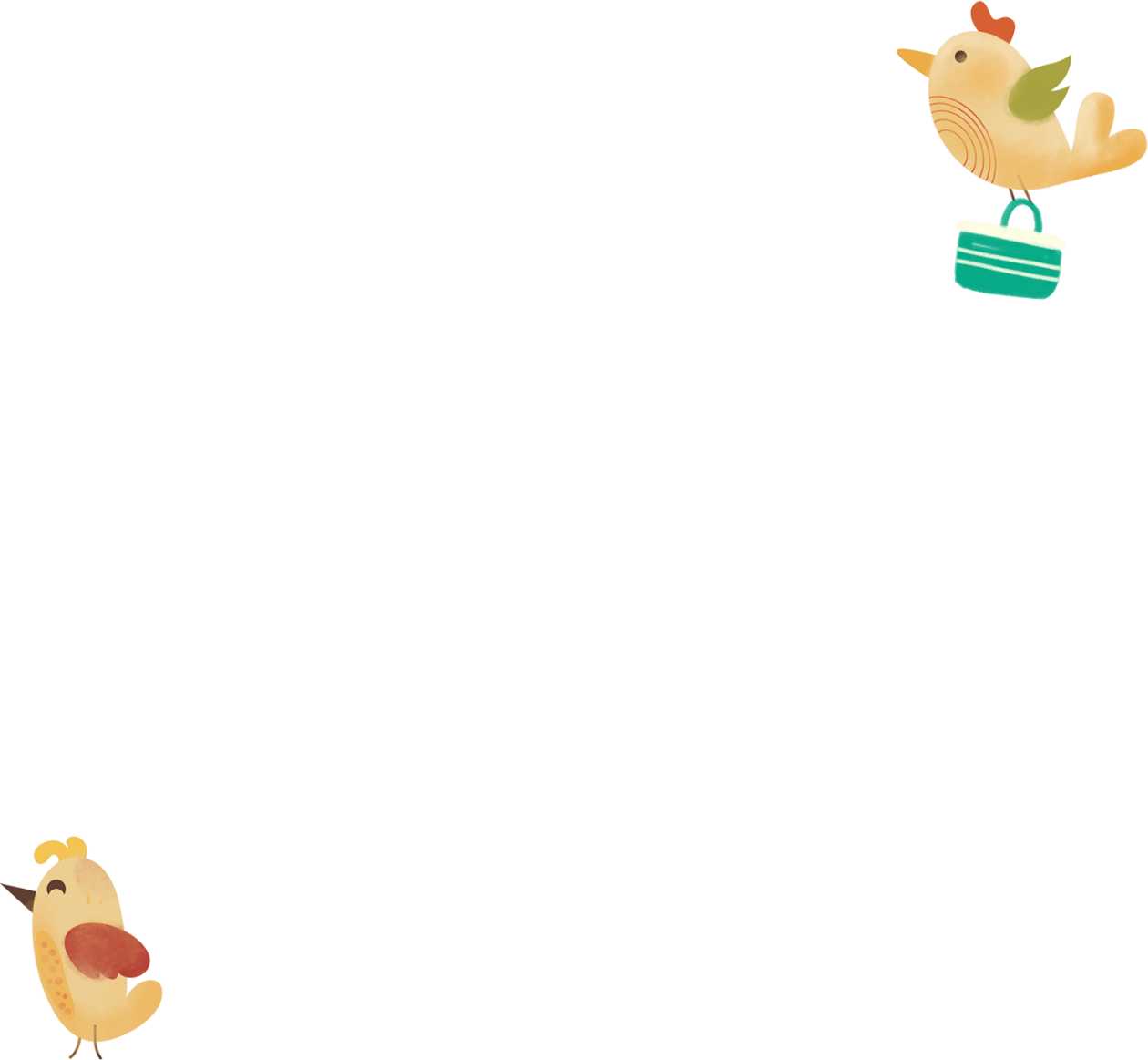 Câu 2. Thành phần chính của không khí gồm có:
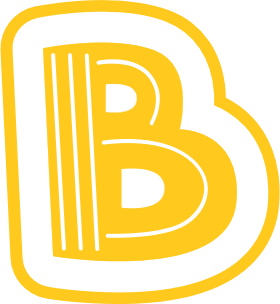 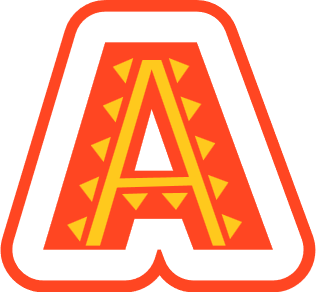 Khí ni-tơ
Khí ô-xi
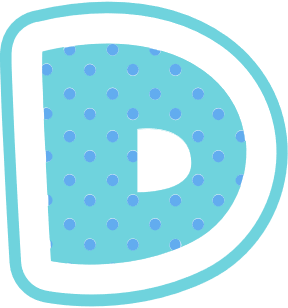 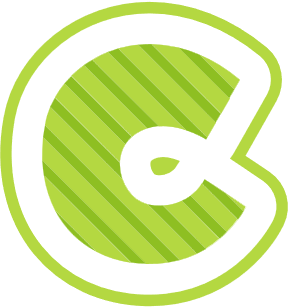 Khí các-bô-níc
Cả A,B,C
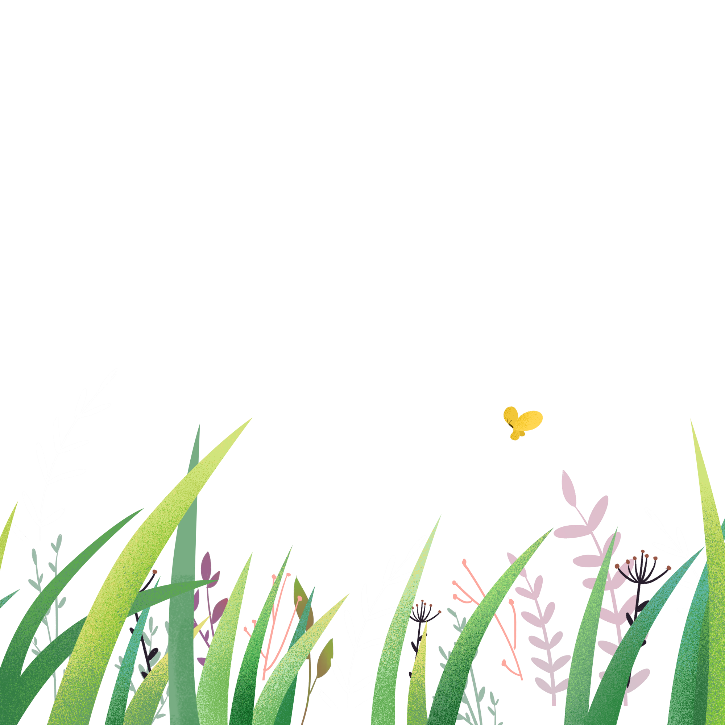 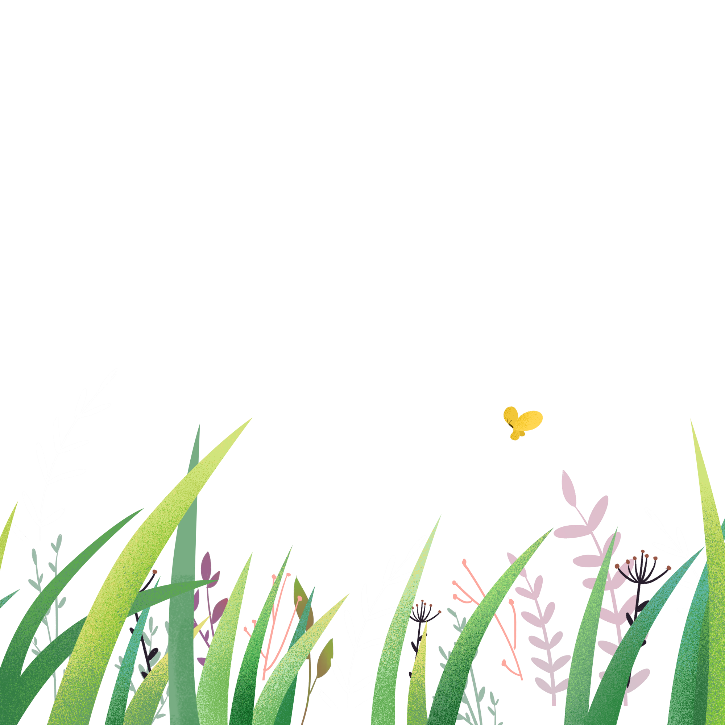 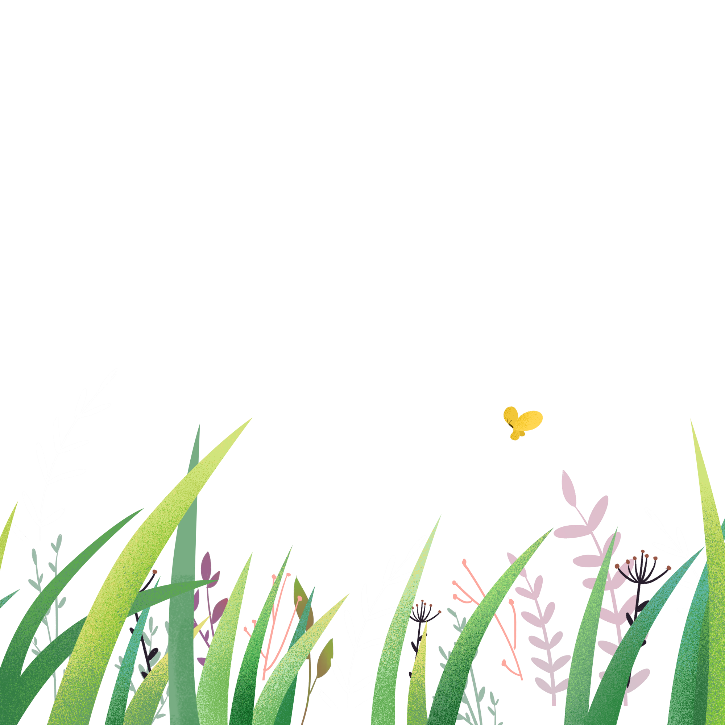 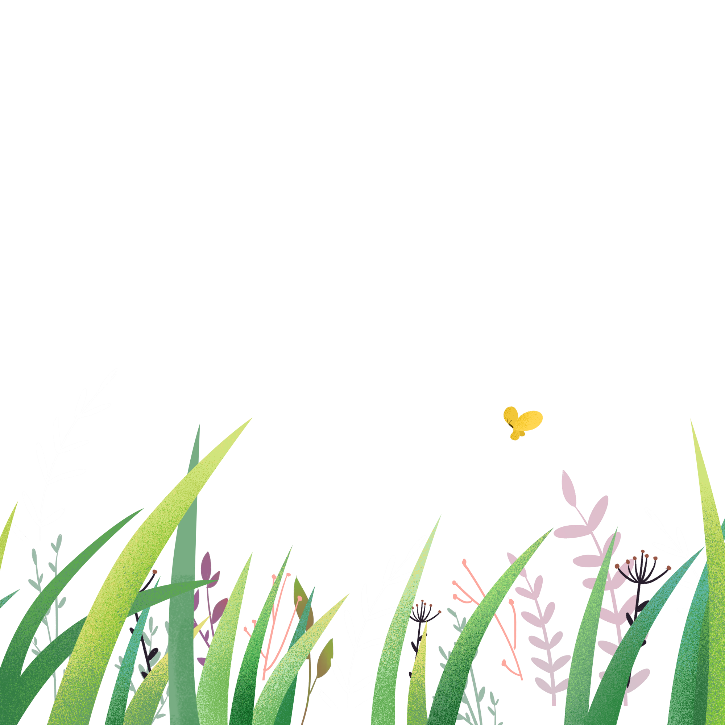 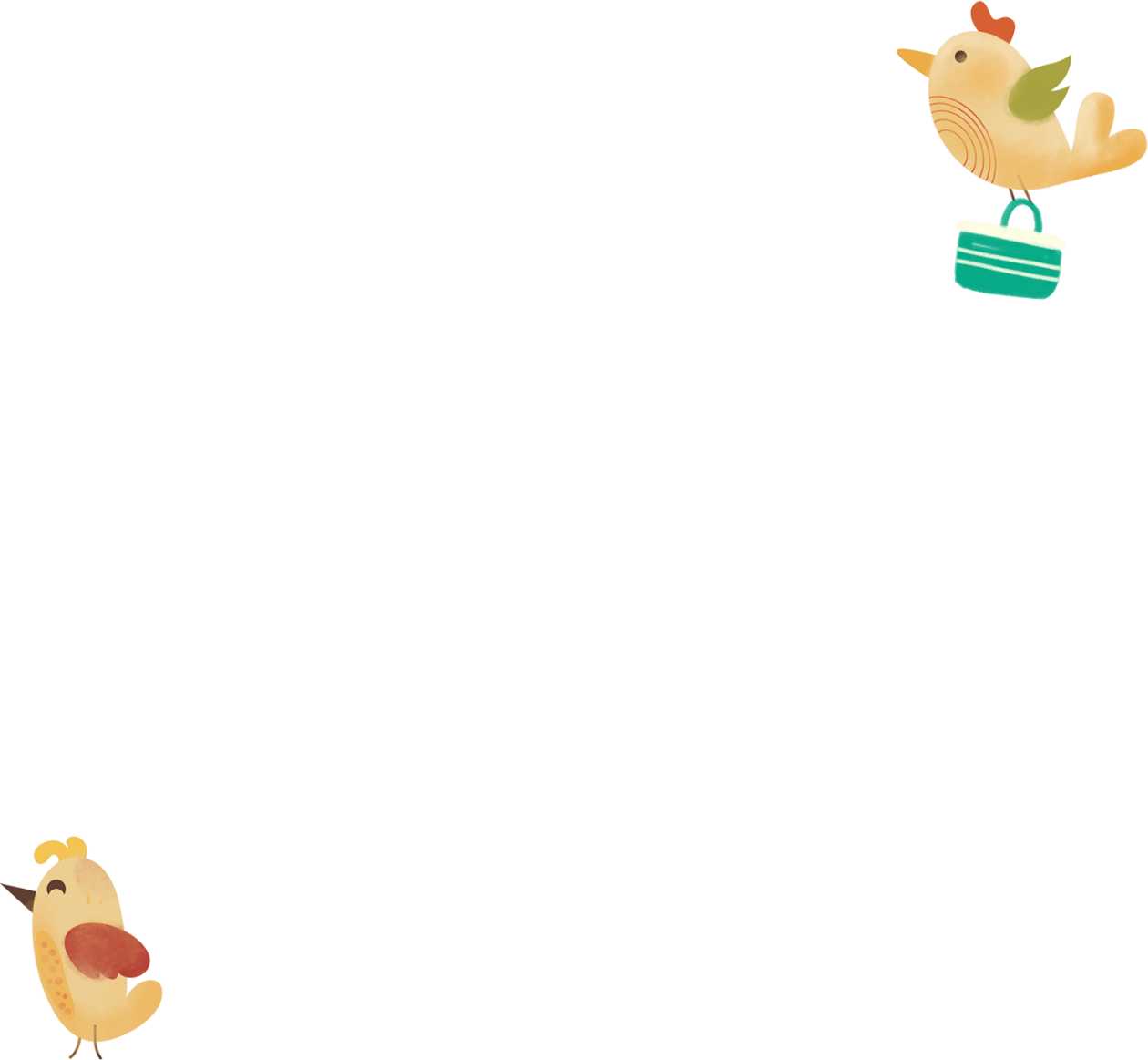 Câu 3: Khí nào chiếm lượng lớn nhất trong không khí?
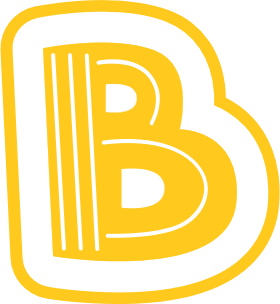 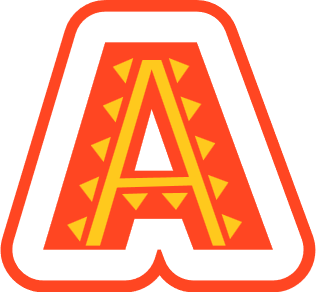 Khí ô-xi
Khí Ni-tơ
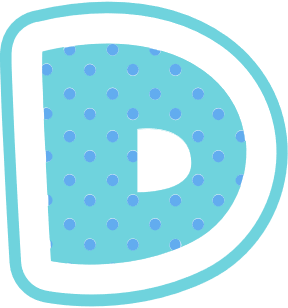 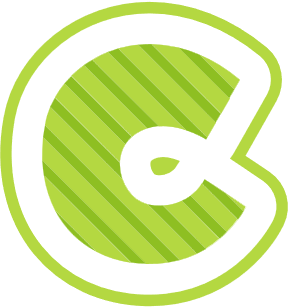 Khí Các-bô-níc
Hơi nước
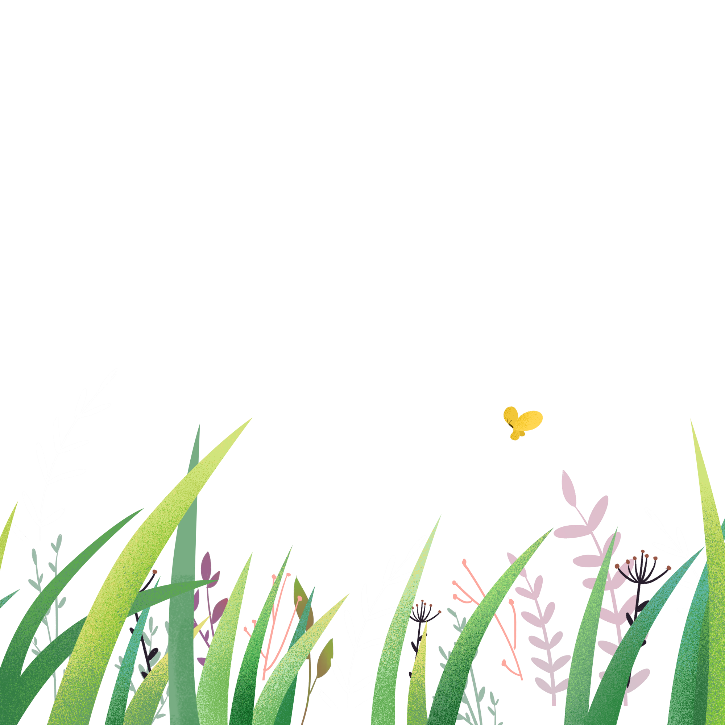 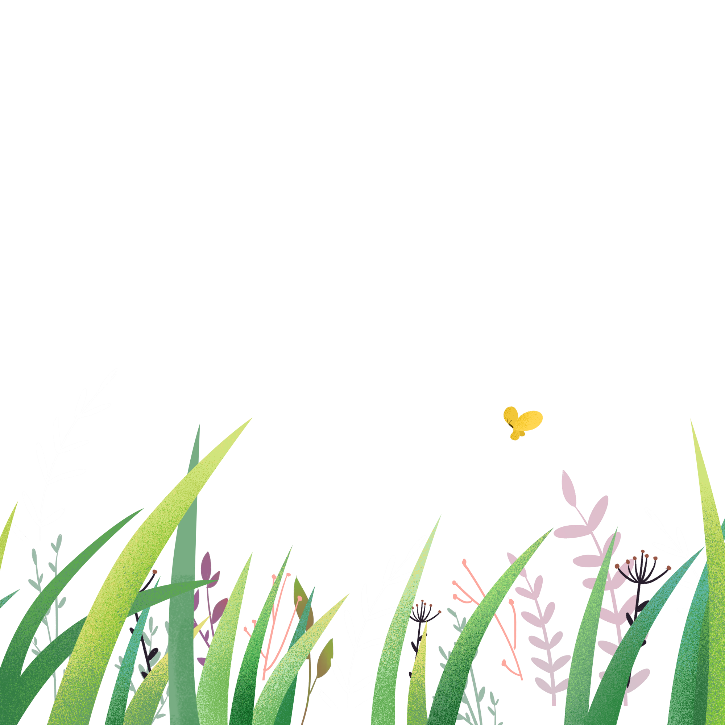 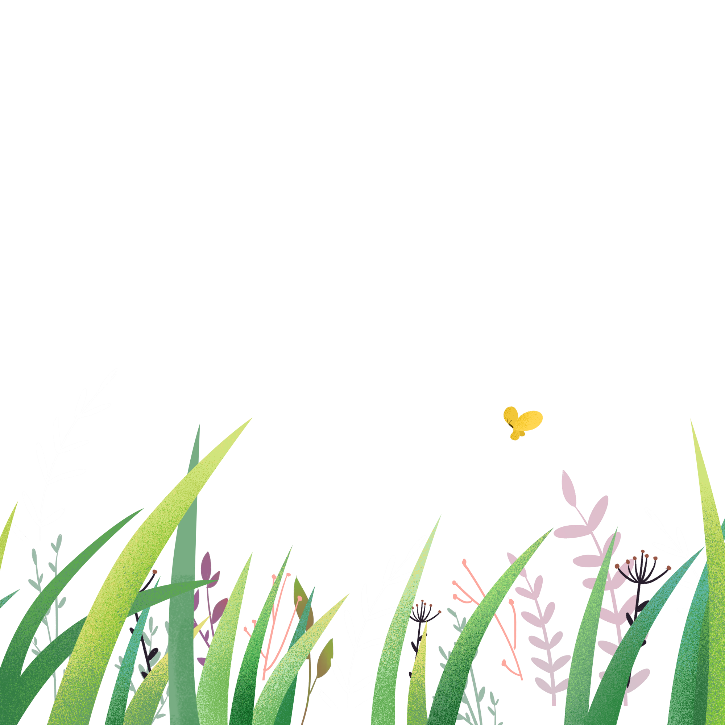 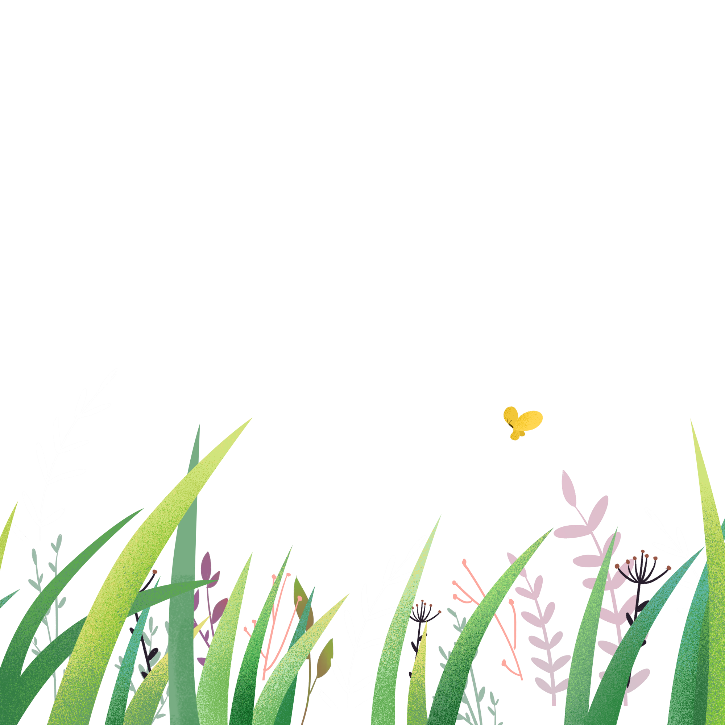 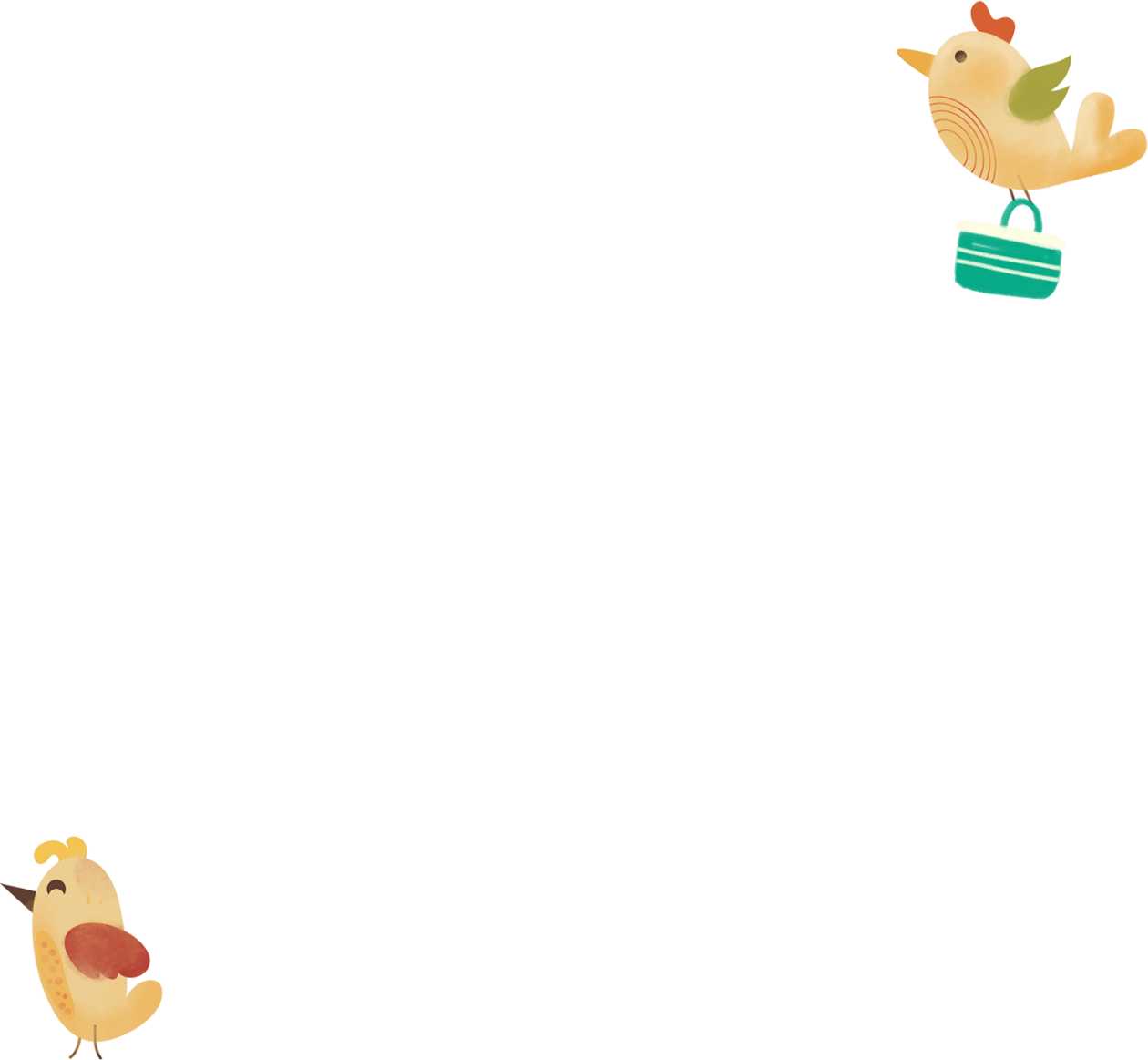 Câu 4: Hiện tượng nào sau đây cho thấy không khí có ở khắp mọi nơi?
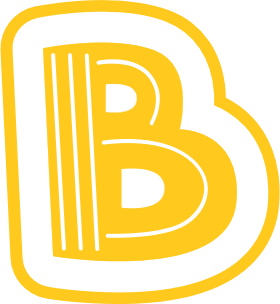 Cá sống được trong nước
Chim bay trên trời
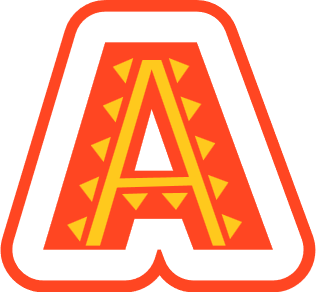 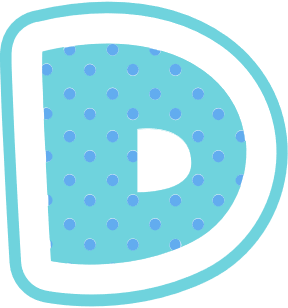 Cây xương rồng sống ở sa mạc
Nước sông đổ ra biển
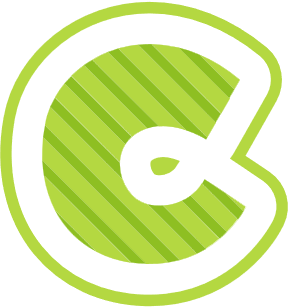 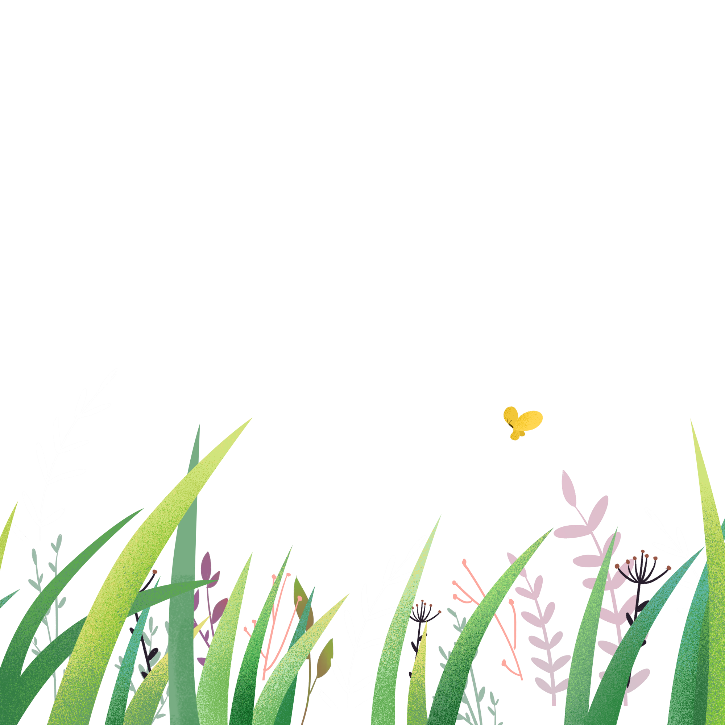 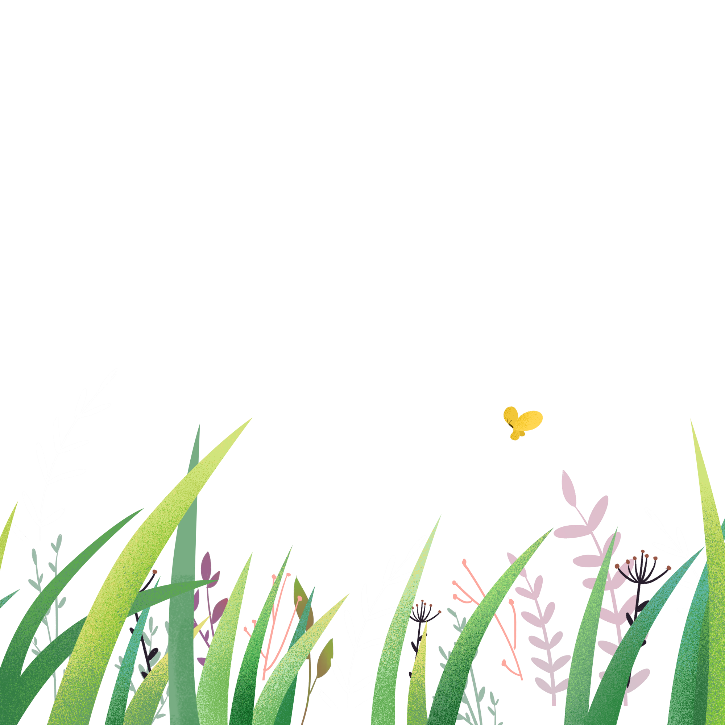 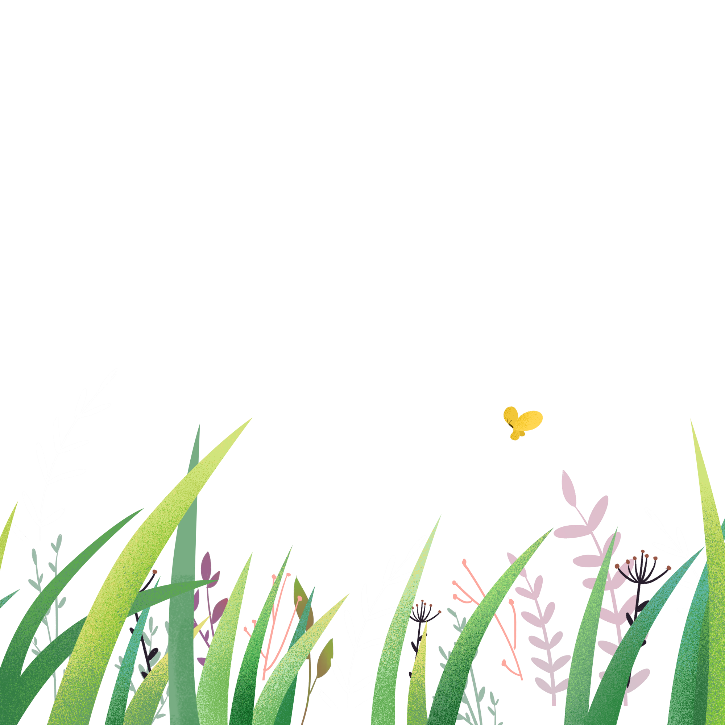 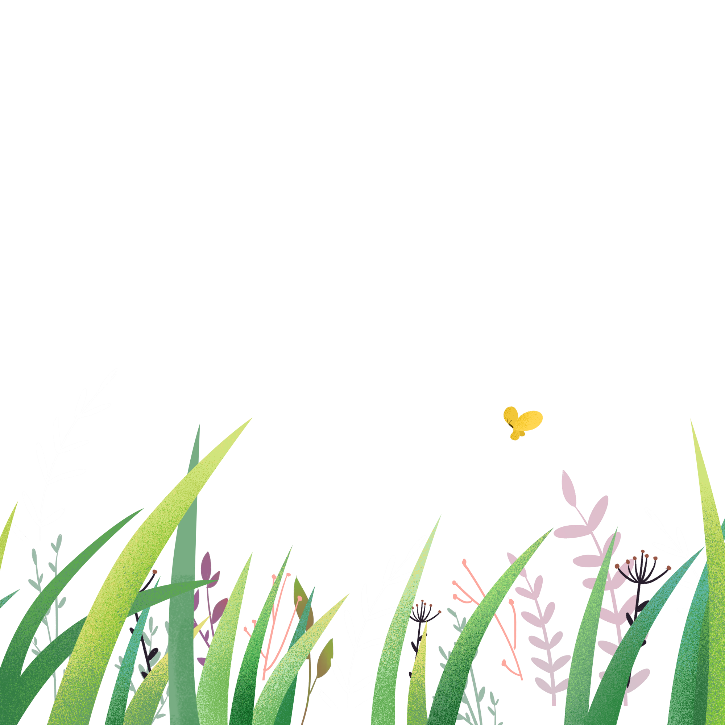 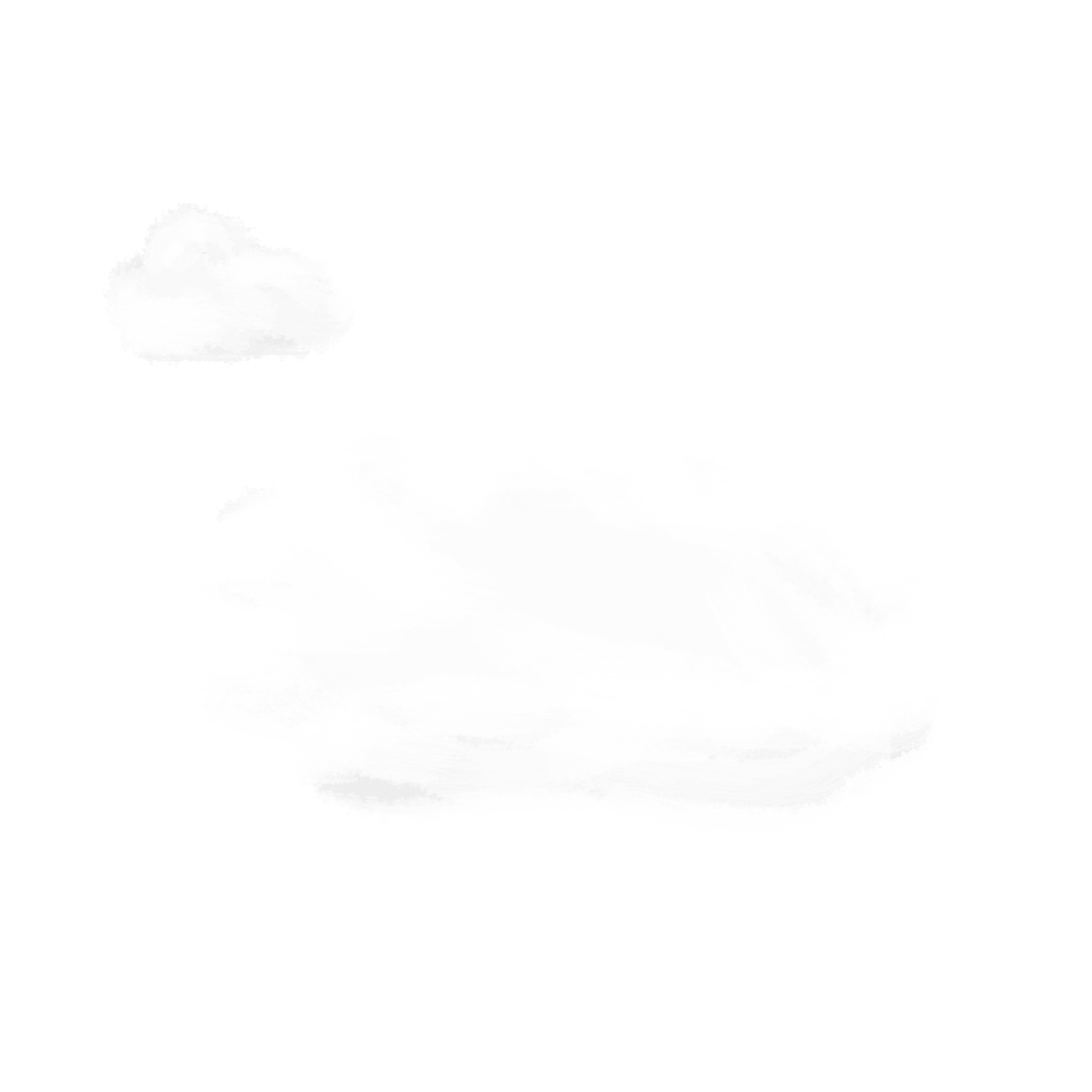 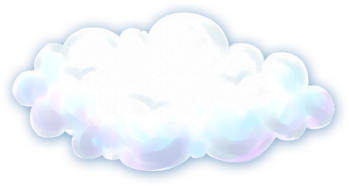 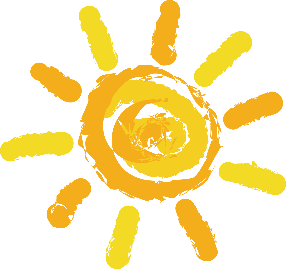 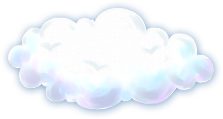 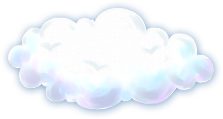 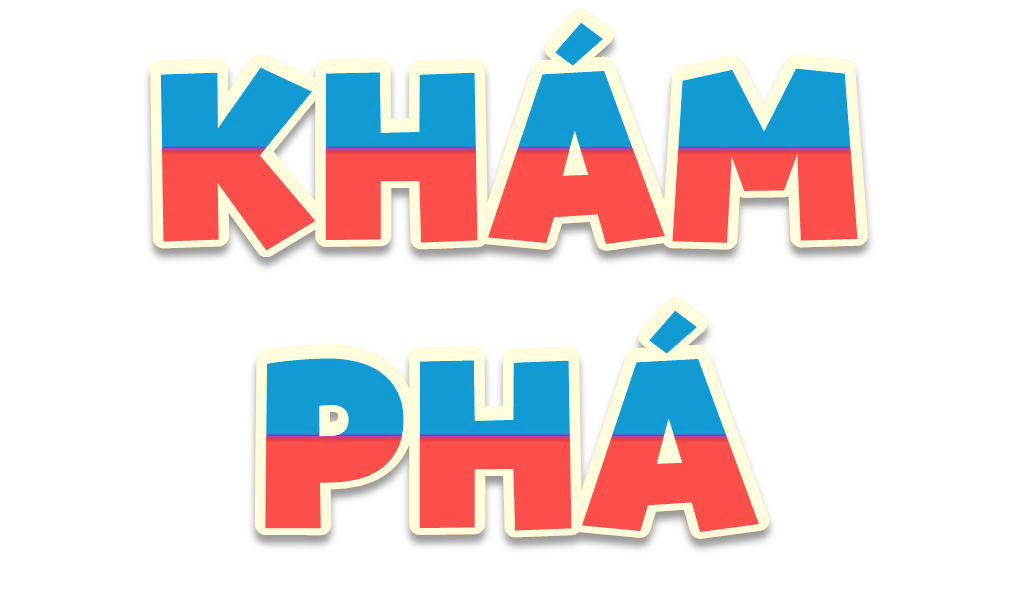 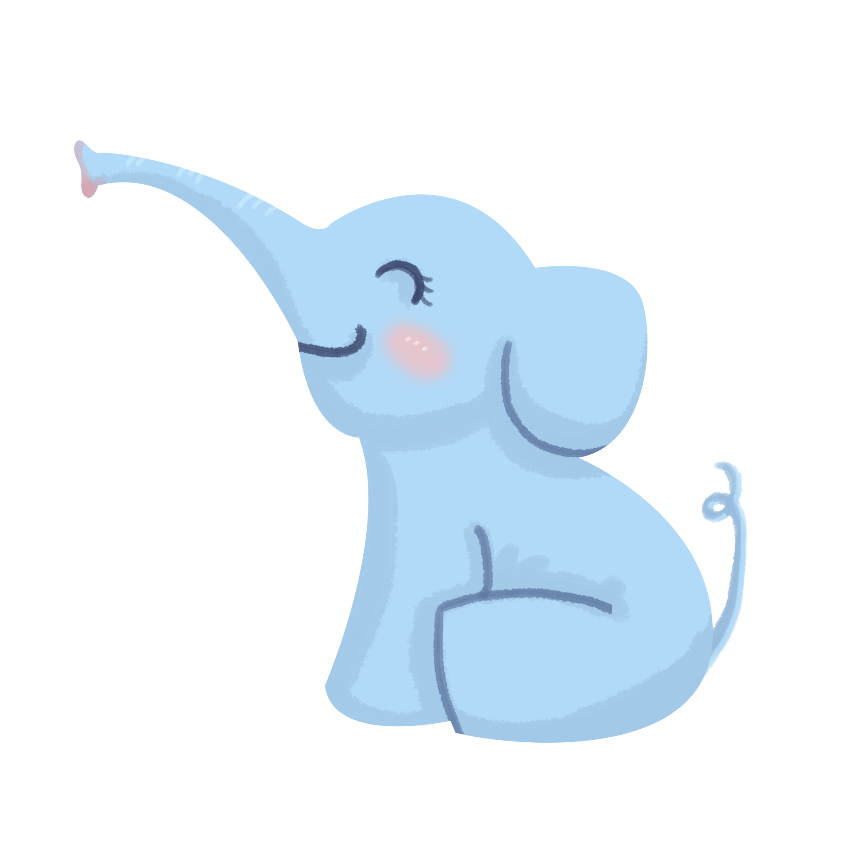 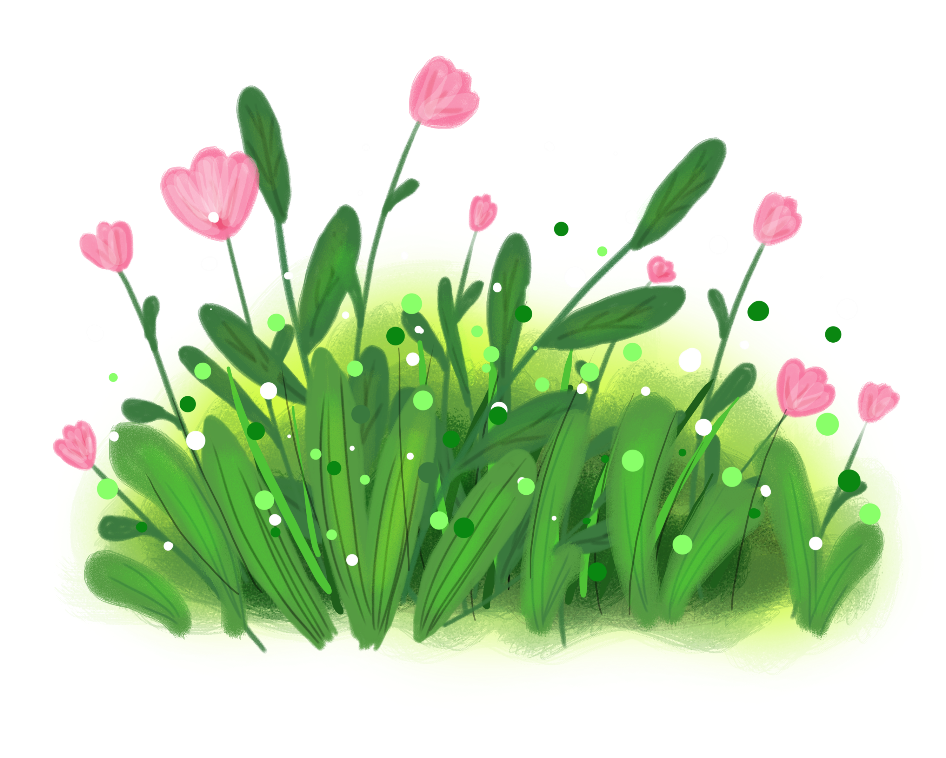 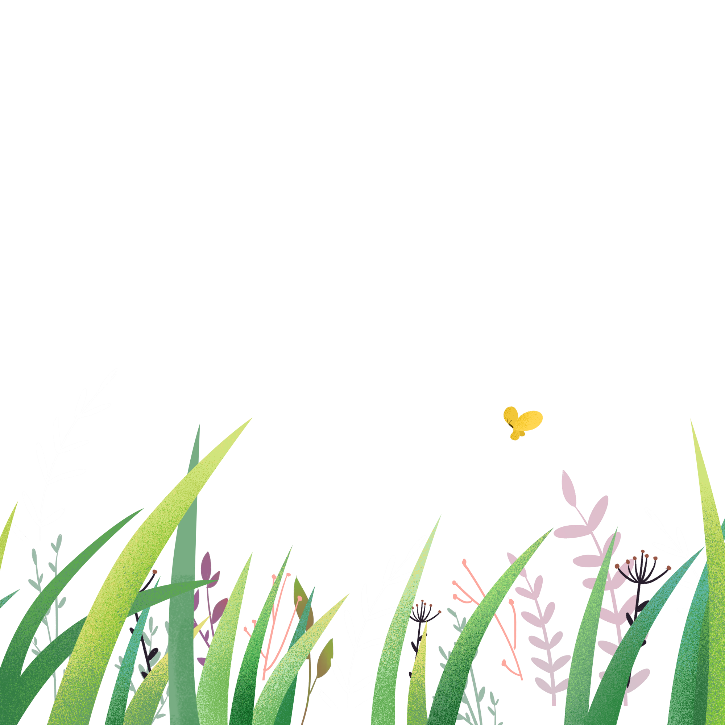 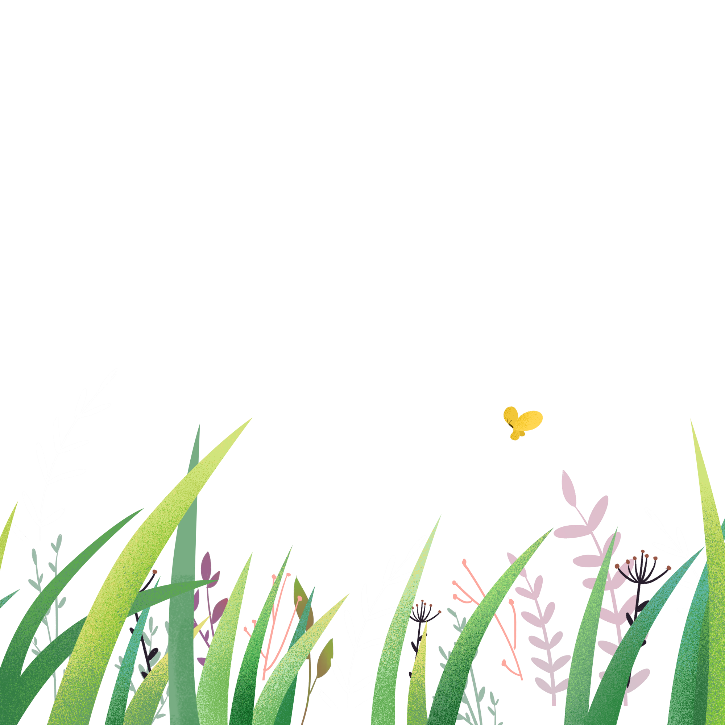 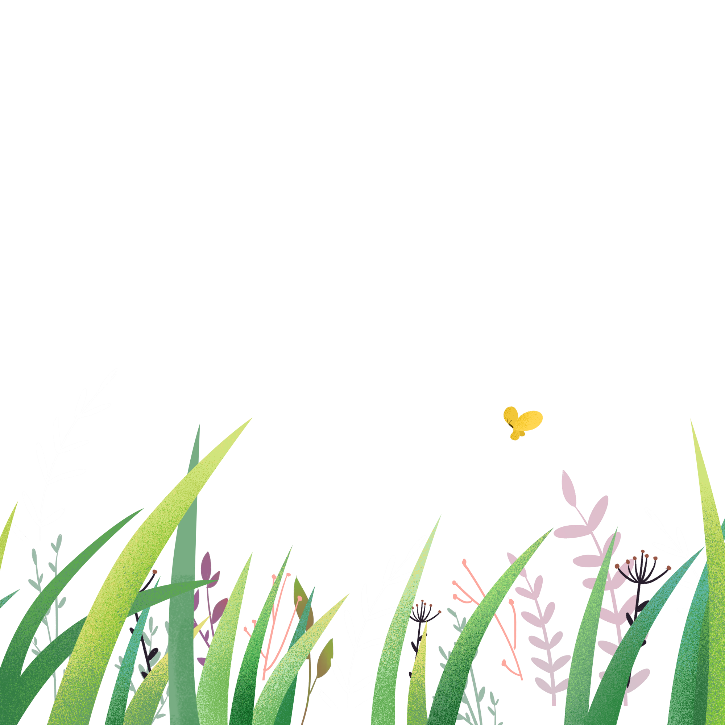 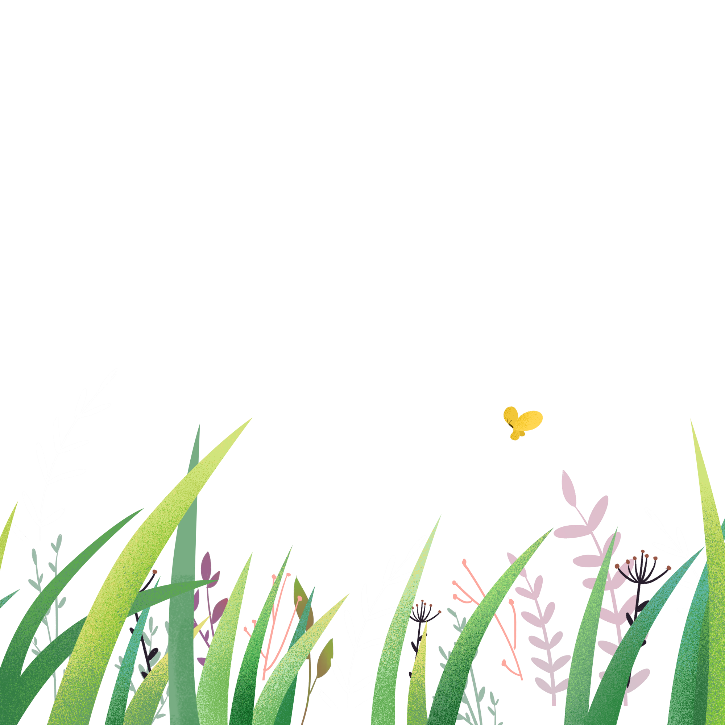 Một ngọn nến đang cháy, làm thế nào để ngọn nến tắt mà không cần thổi nến?
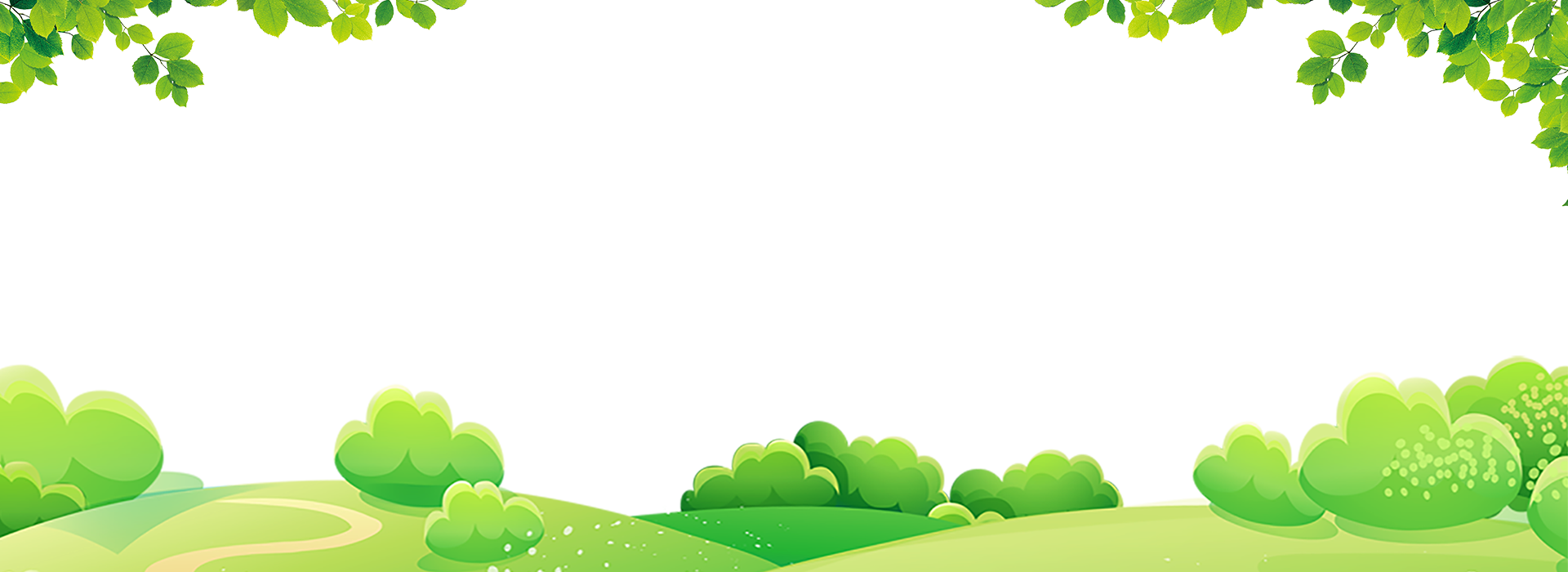 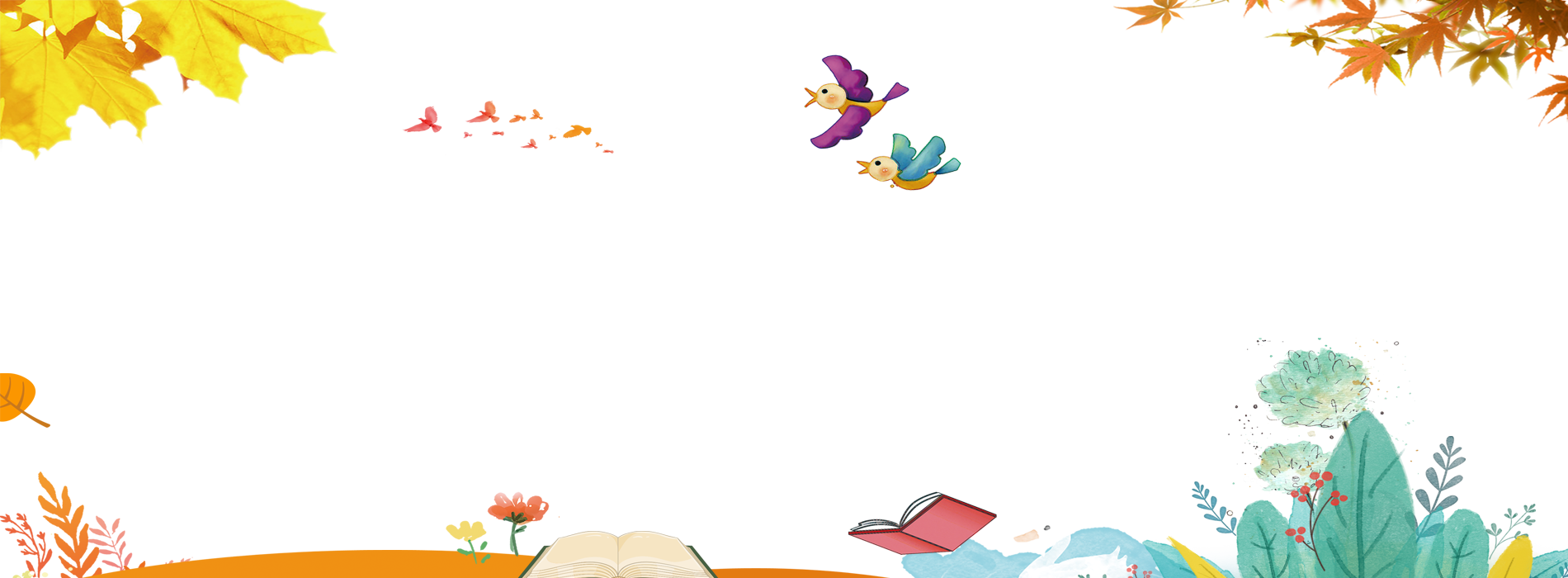 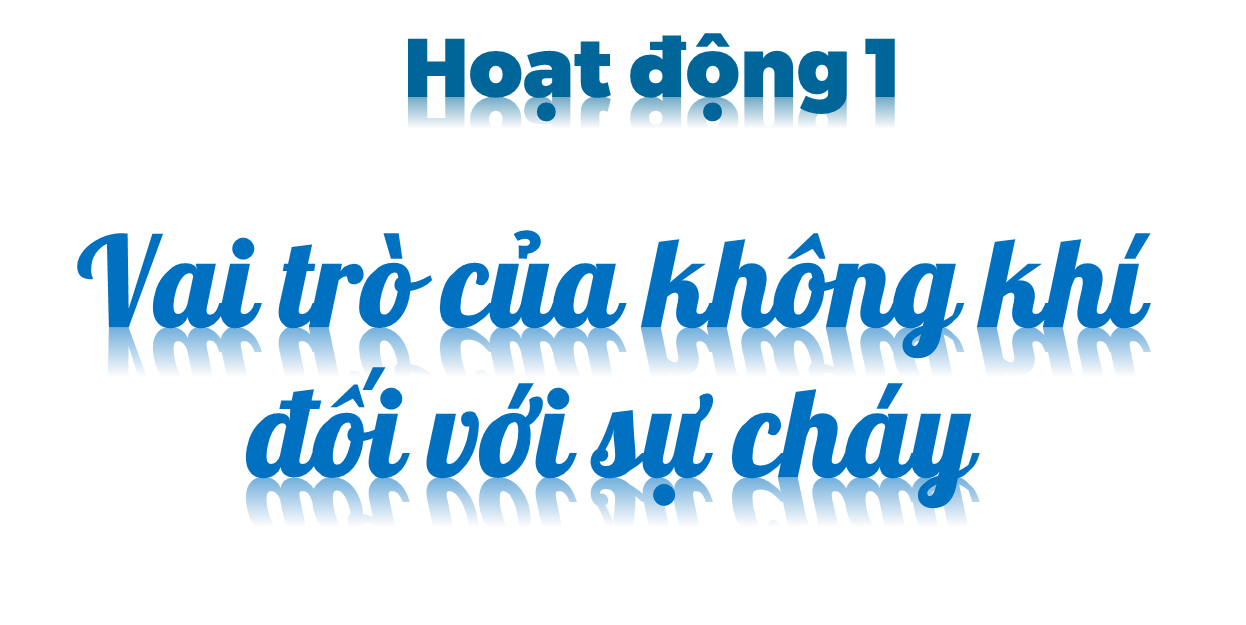 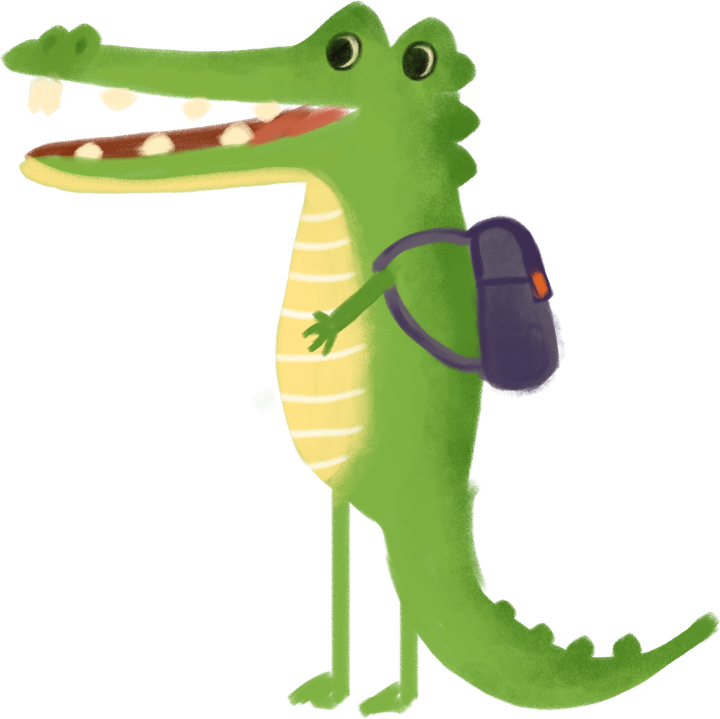 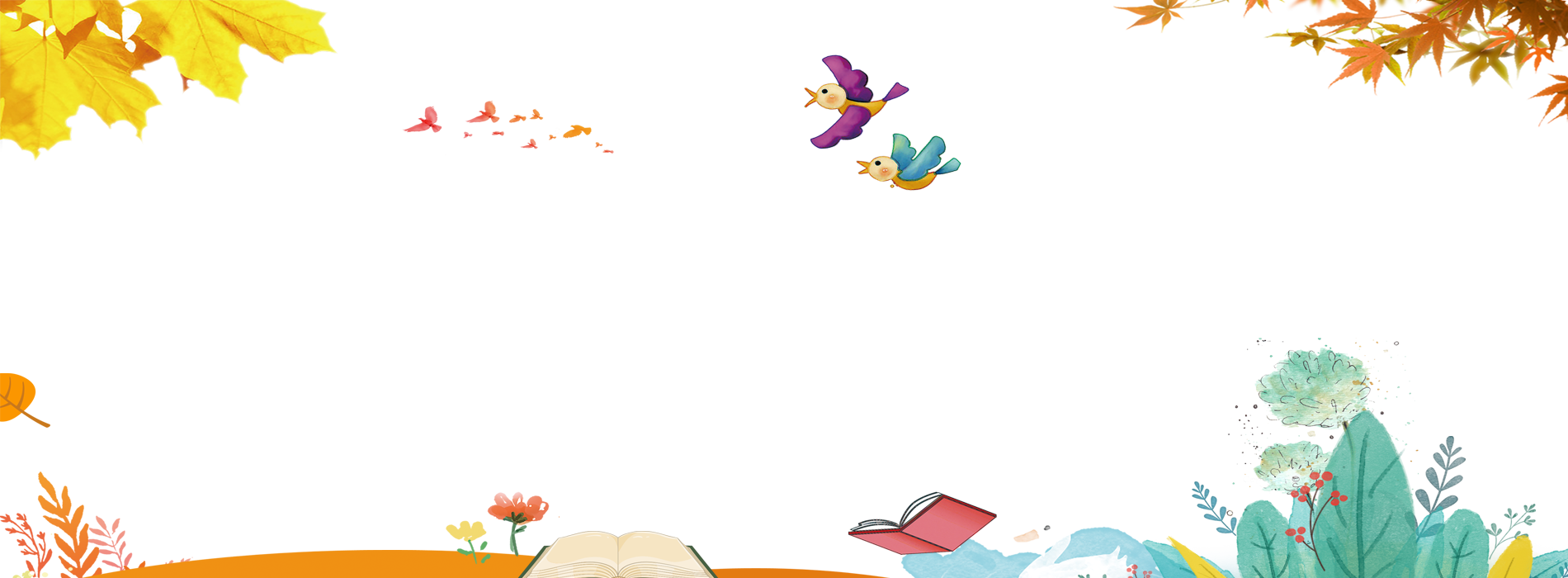 Quan sát hình 1 và dự đoán ngọn nến nào sẽ cháy lâu nhất, ngọn nến nào sẽ tắt nhanh nhất?
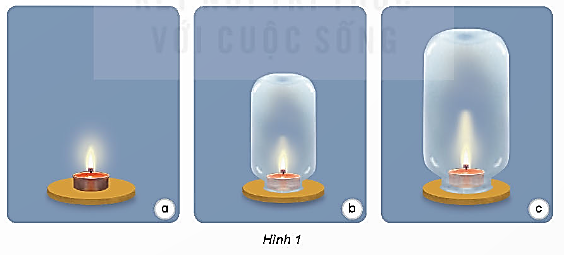 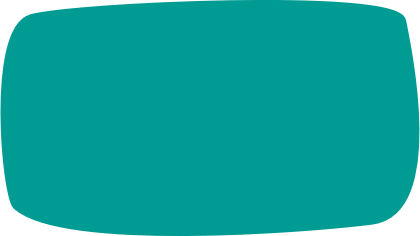 THÍ NGHIỆM
1.Chuẩn bị:
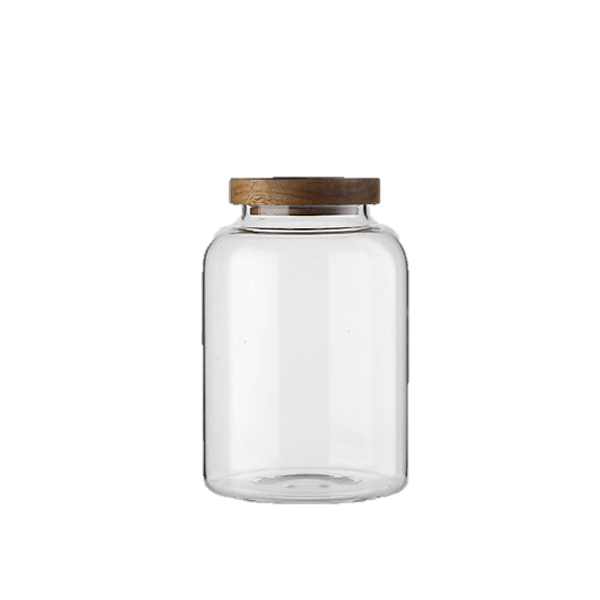 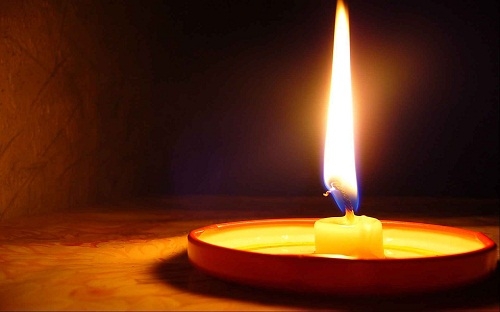 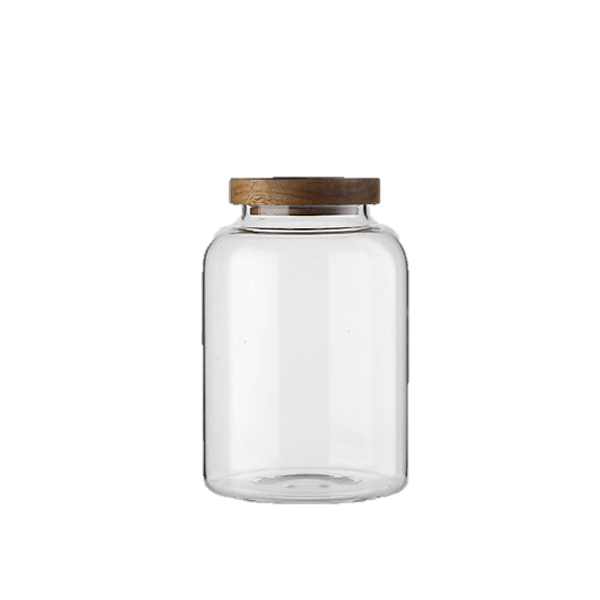 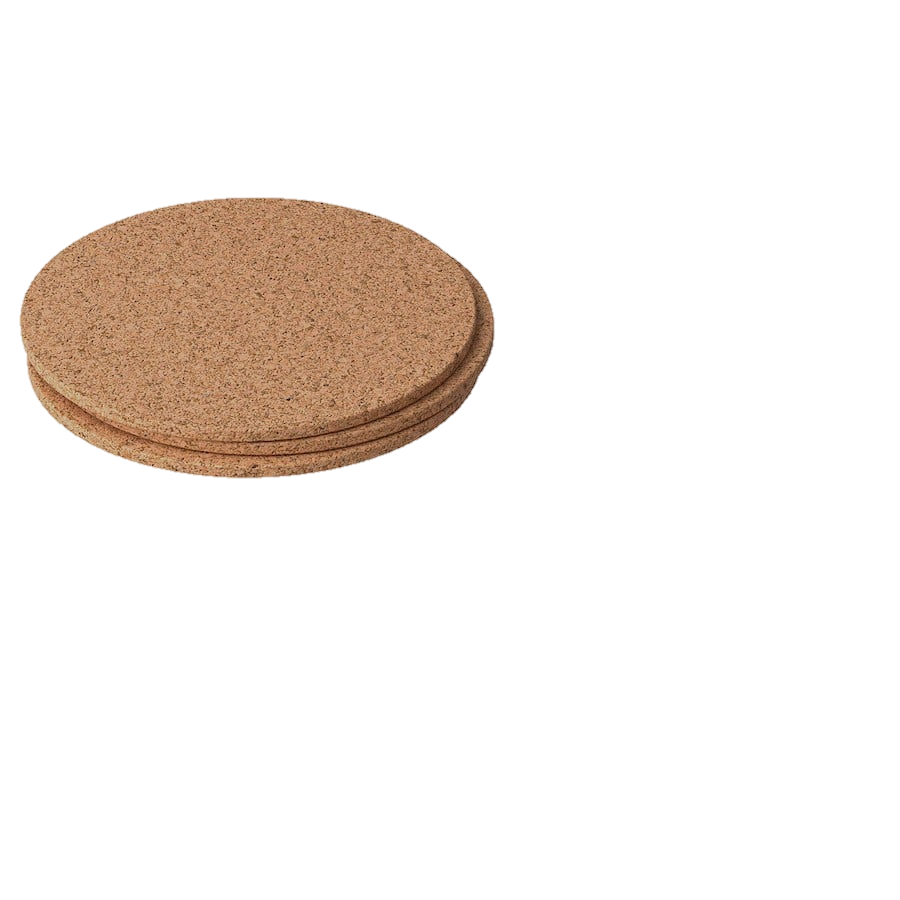 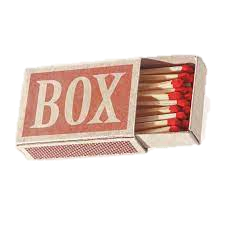 3 cốc nến
3 đế phẳng
diêm
1 lọ thủy tinh nhỏ
1 lọ thủy tinh to
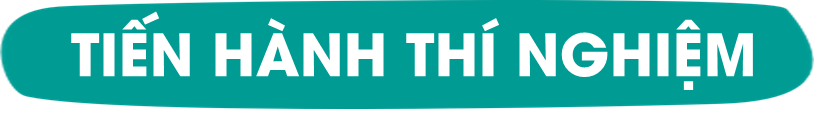 Thắp ba ngọn nến như nhau được đặt ở trên đế và úp lọ thủy tinh to, nhỏ vào hai cốc nến như hình 1.
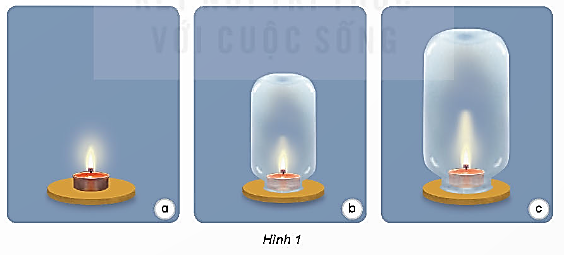 Tiến hành thí nghiệm
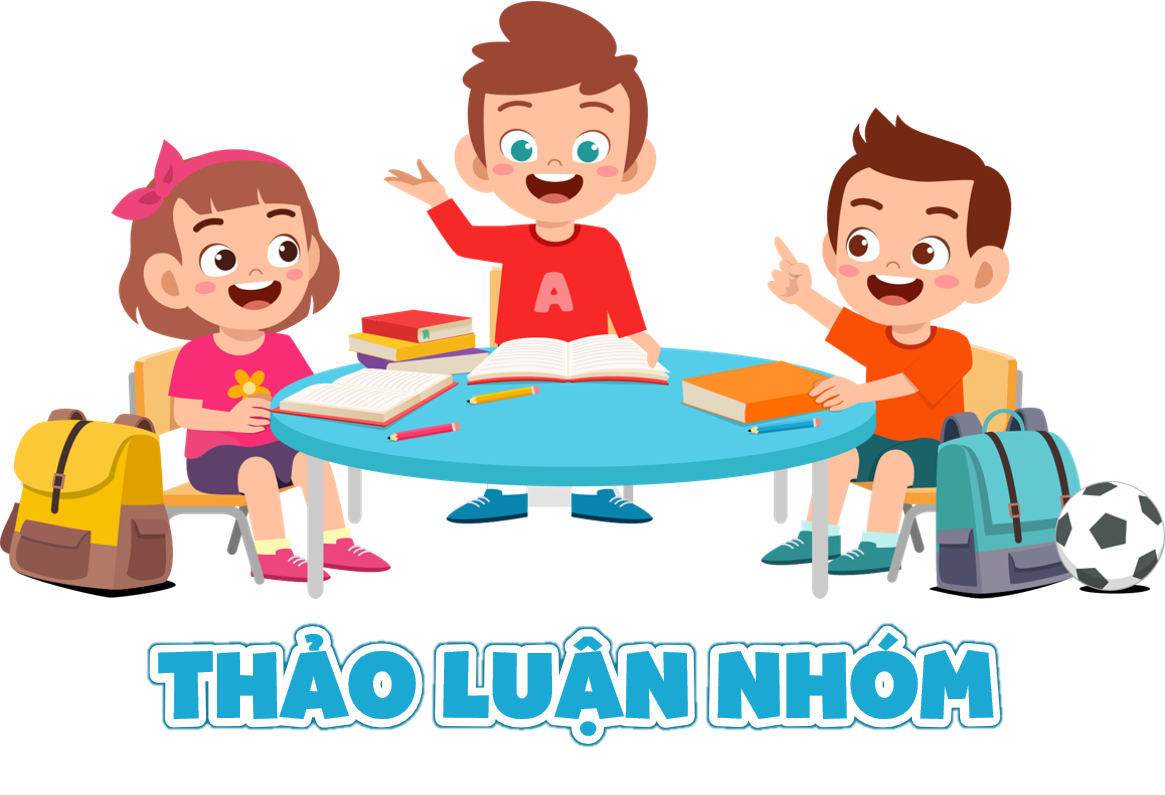 Quan sát thí nghiệm để kiểm tra dự đoán của em là đúng hay sai. Giải thích kết quả quan sát được.
Từ kết quả thí nghiệm, hãy nhận xét về vai trò của không khí đối với sự cháy.
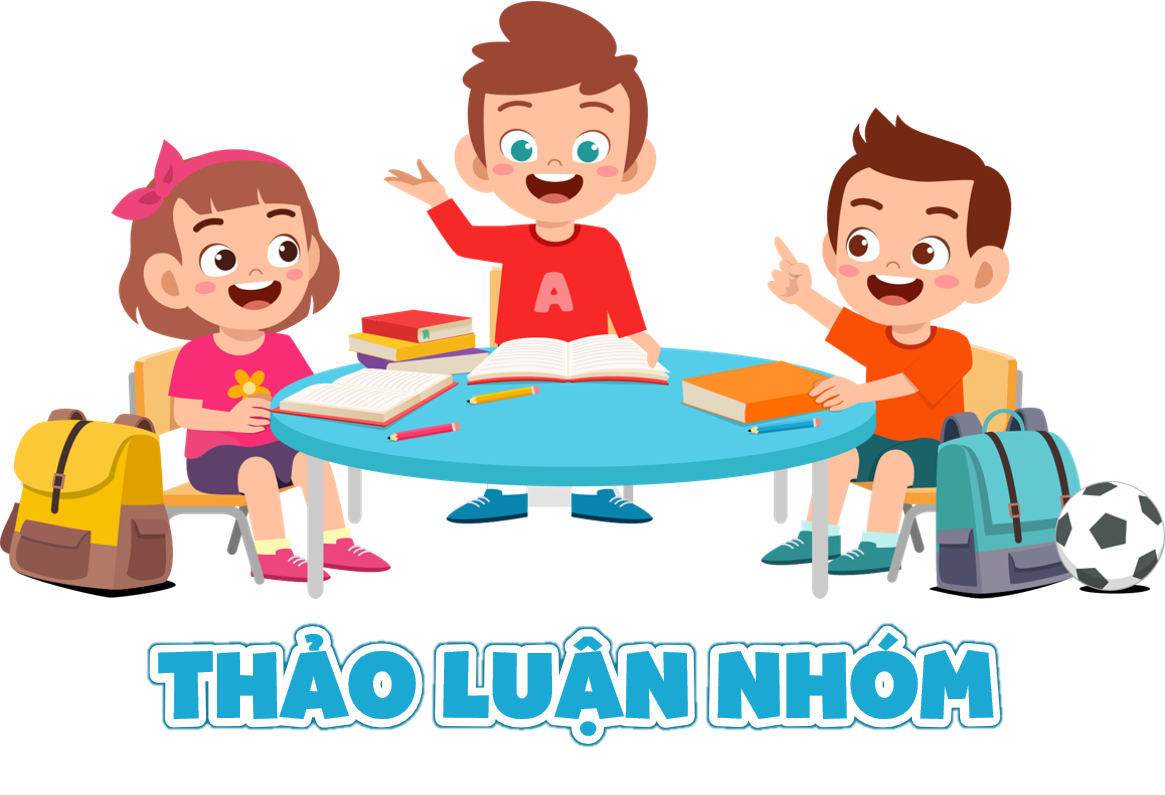 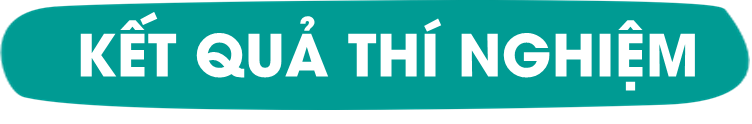 Ngọn nến ở hình 1b tắt nhanh nhất, sau đó đến ngọn nến ở hình 1c và cuối cùng là ngọn nến ở hình 1a.
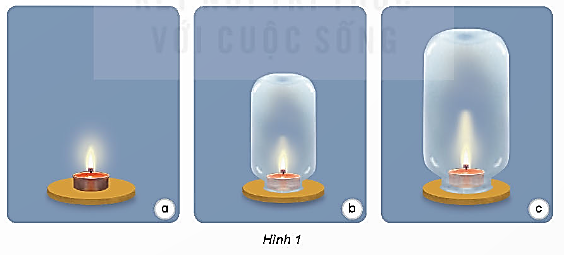 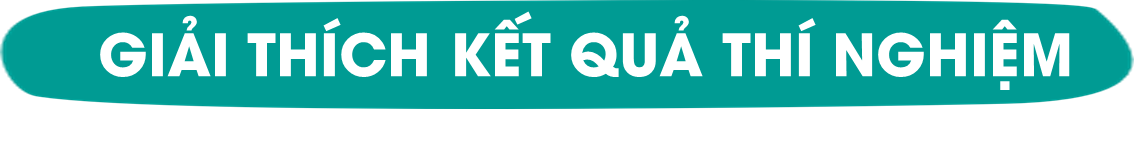 Nguyên nhân là do lượng không khí ở hình 1b ít nhất, sau đó đến hình 1c, còn nến ở hình 1a luôn có không khí xung quanh nên chỉ tắt khi hết nến.
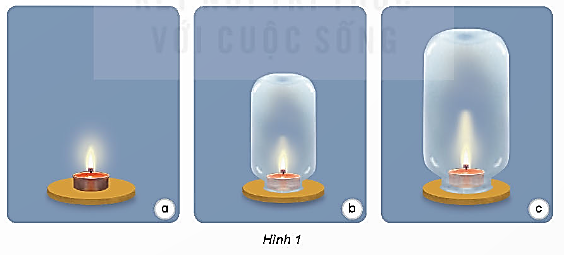 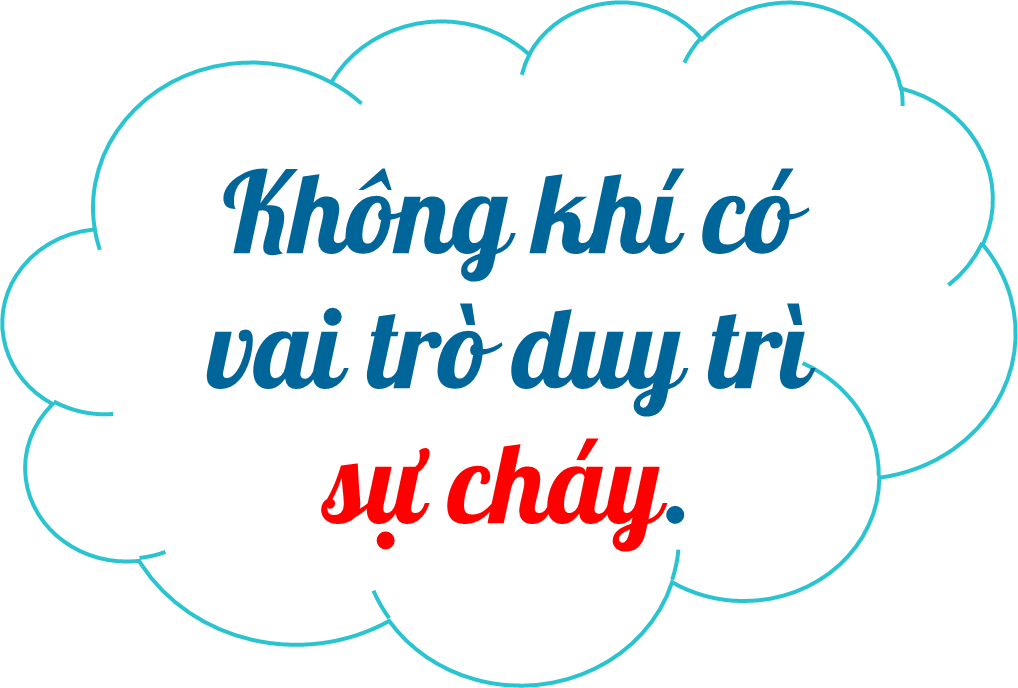 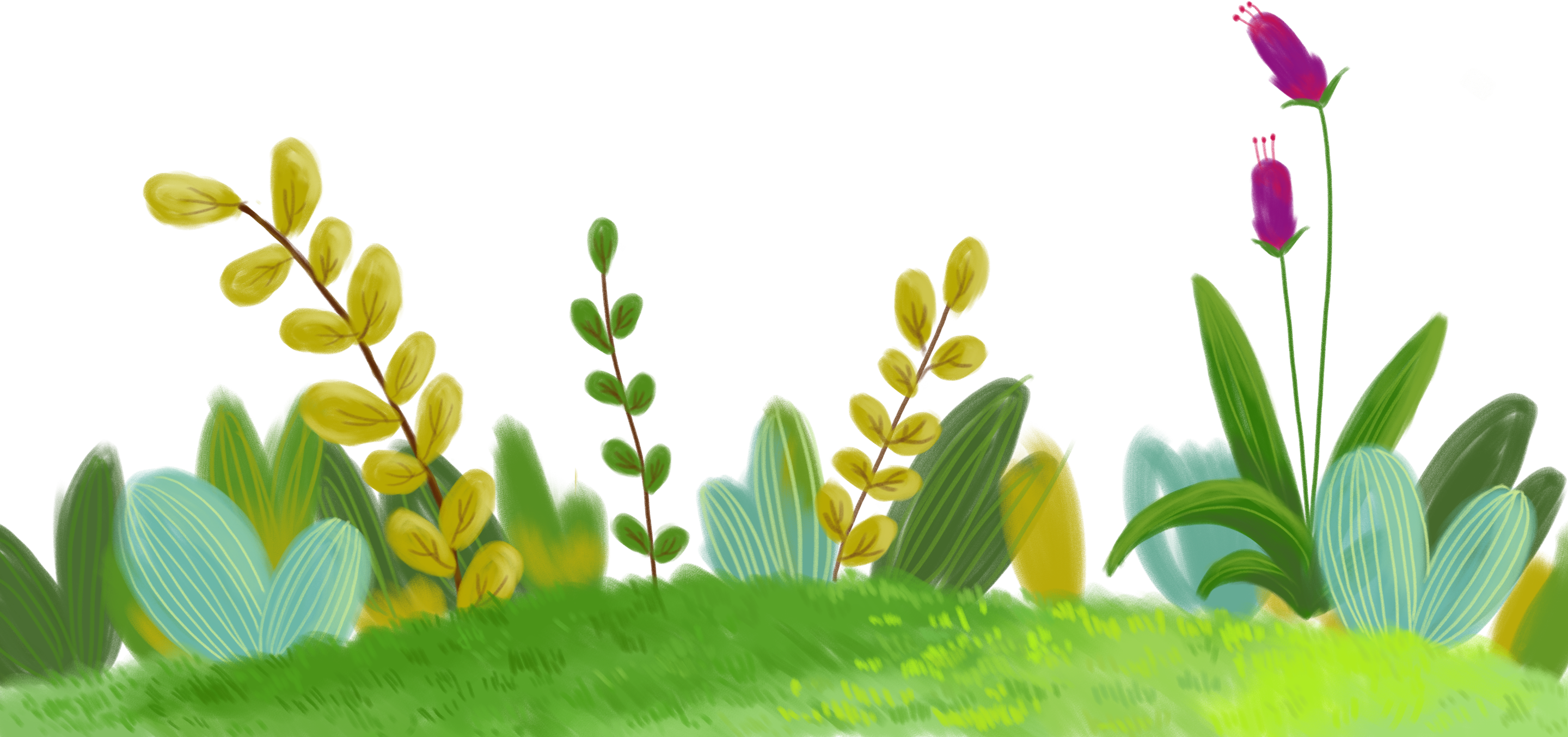 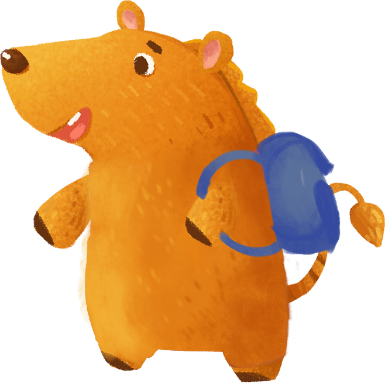 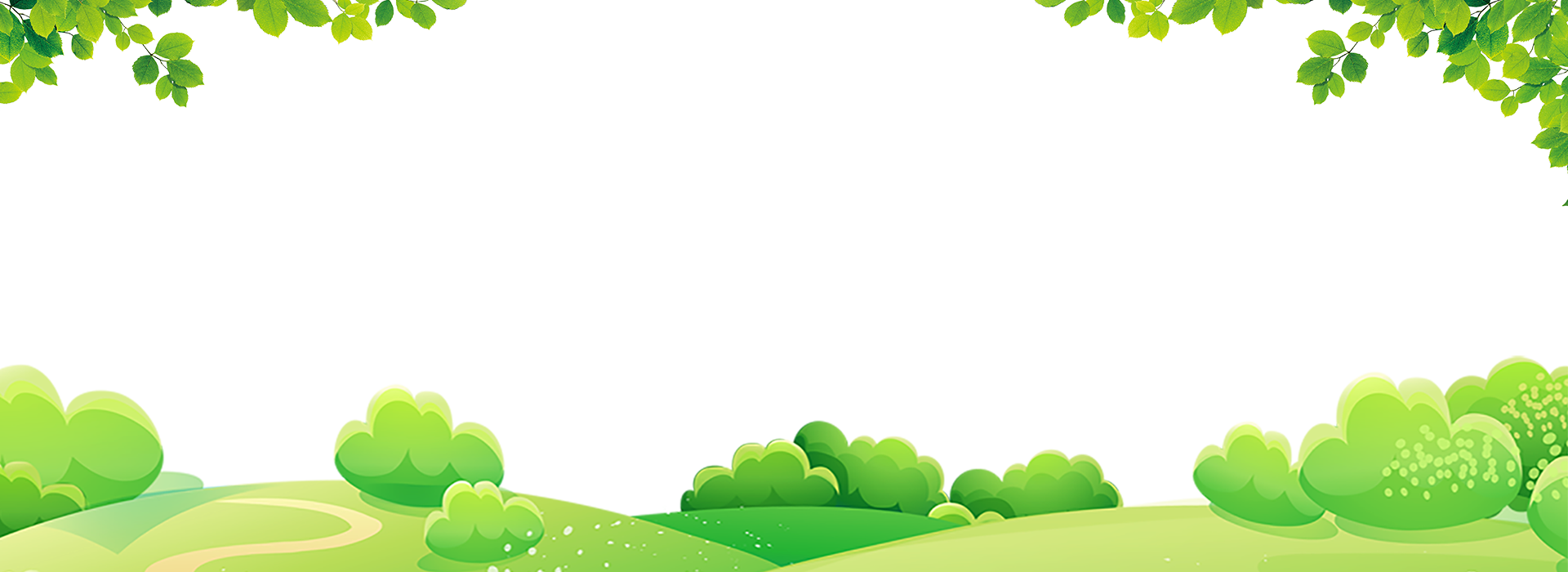 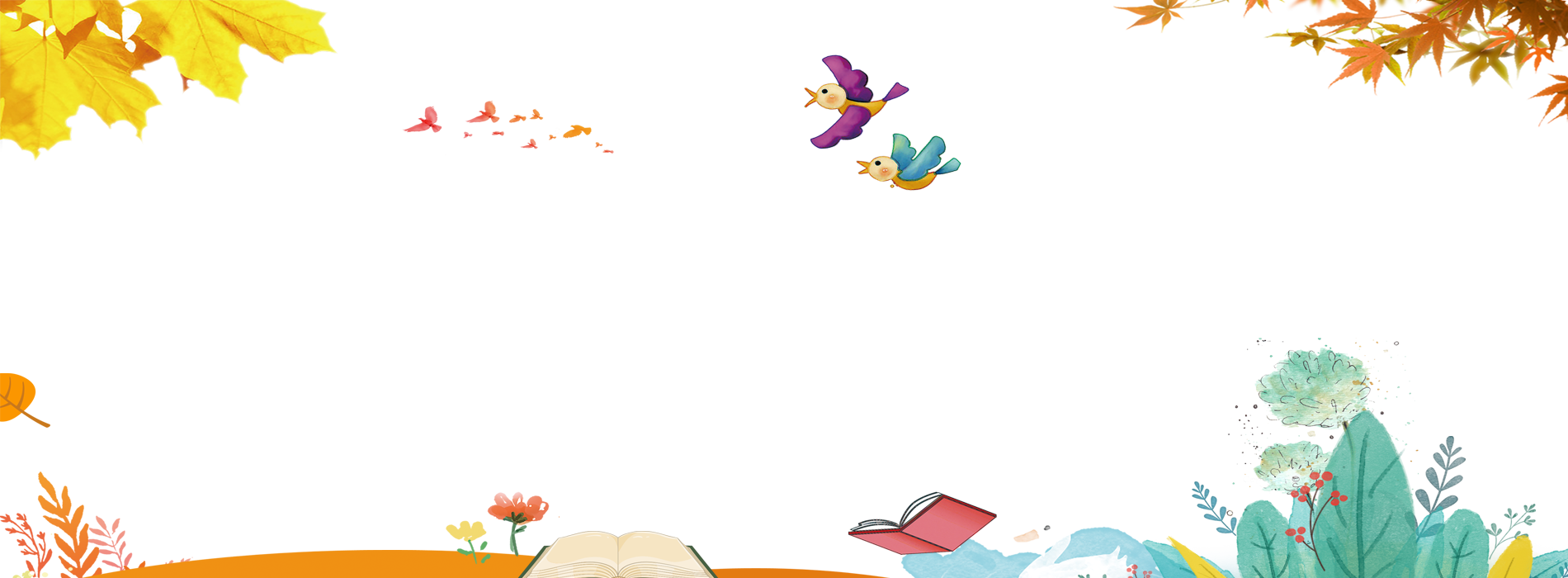 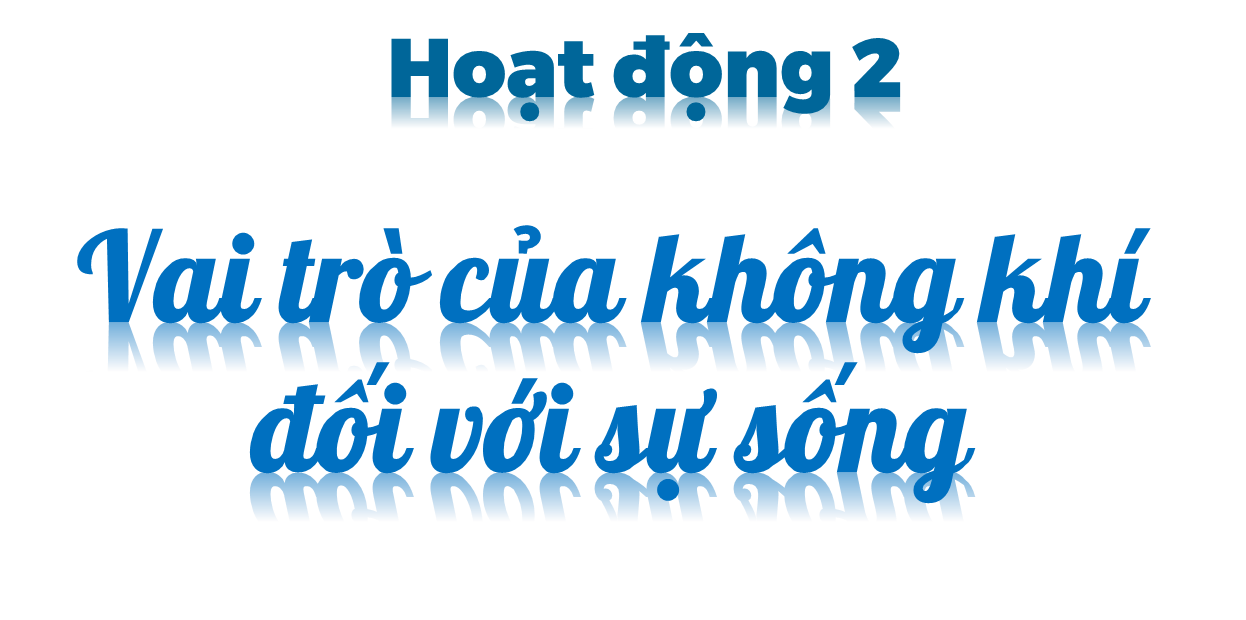 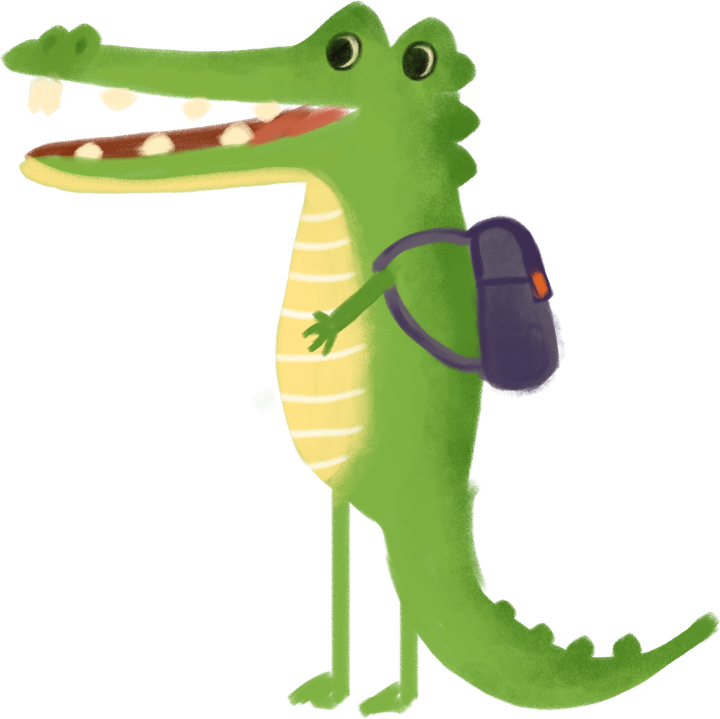 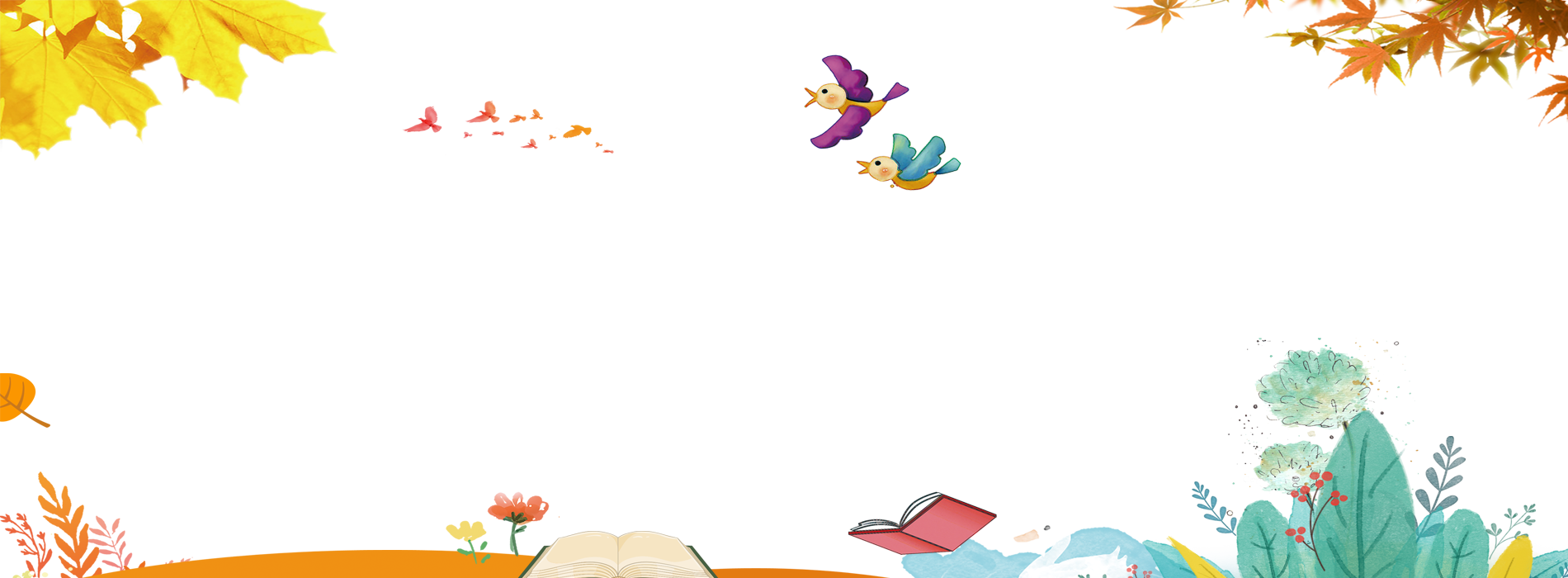 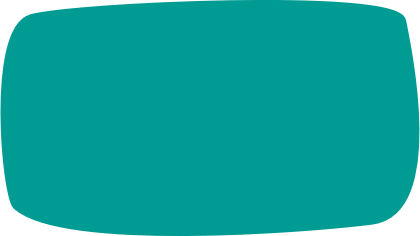 THÍ NGHIỆM
Để tay trước mũi, ngậm miệng lại rồi hít vào, thở ra.
Lấy tay bịt mũi, ngậm miệng lại.
+ Em cảm thấy thế nào trong mỗi trường hợp?
+ Em có nhận xét gì về vai trò của không khí đối với sự sống của con người?
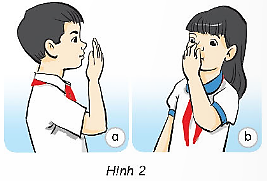 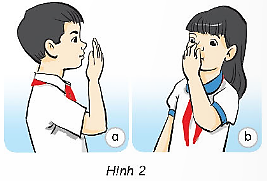 Để tay trước mũi, ngậm miệng lại rồi hít vào, thở ra.
+ Em cảm thấy thế nào trong mỗi trường hợp?
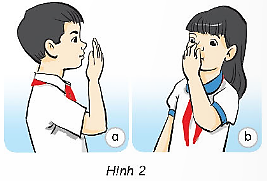 + Để tay trước mũi, ngậm miệng lại rồi hít vào thở ra sẽ thấy có luồng gió nhẹ từ mũi thổi vào tay.
Lấy tay bịt mũi, ngậm miệng lại.
+ Em cảm thấy thế nào trong mỗi trường hợp?
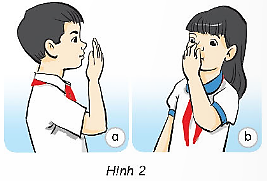 + Lấy tay bịt mũi, ngậm miệng lại sẽ thấy khó thở và khó chịu.
Em có nhận xét gì về vai trò của không khí đối với sự sống của con người?
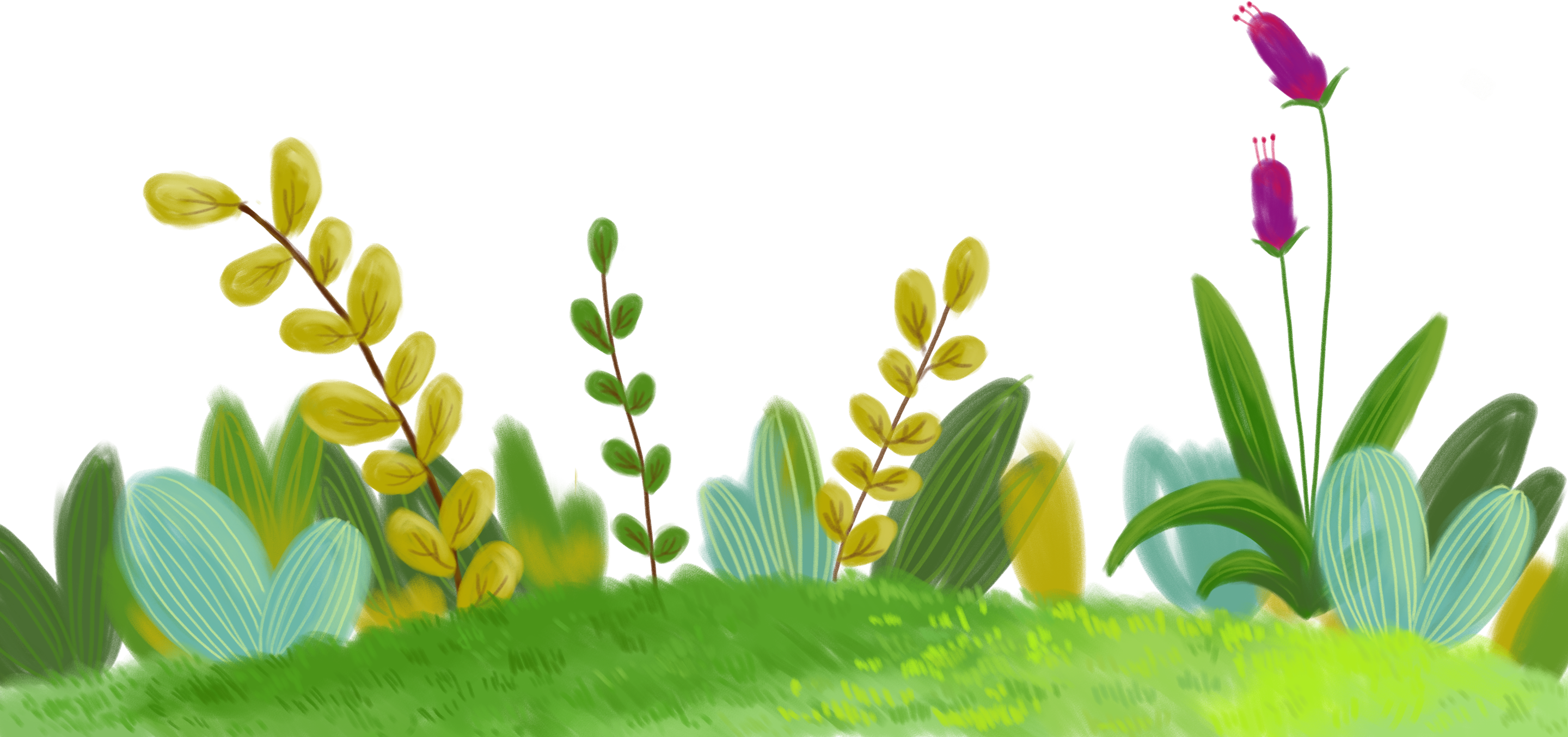 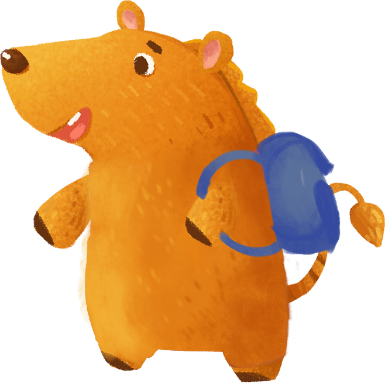 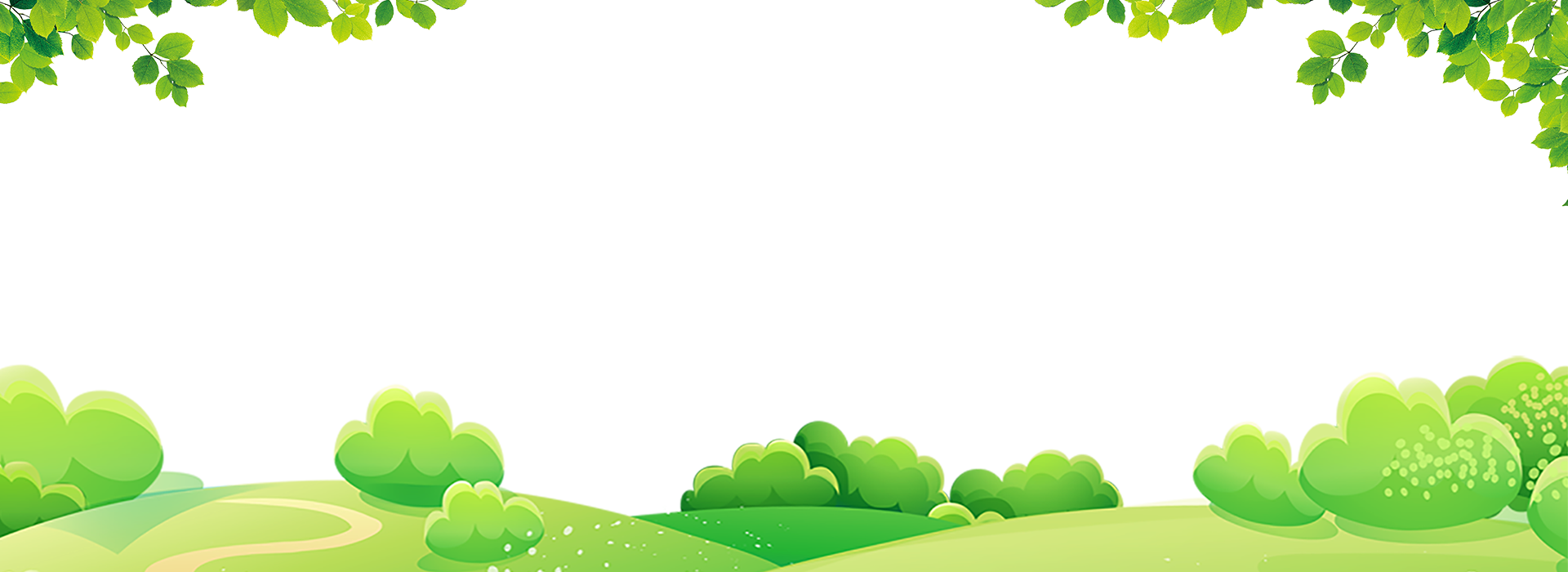 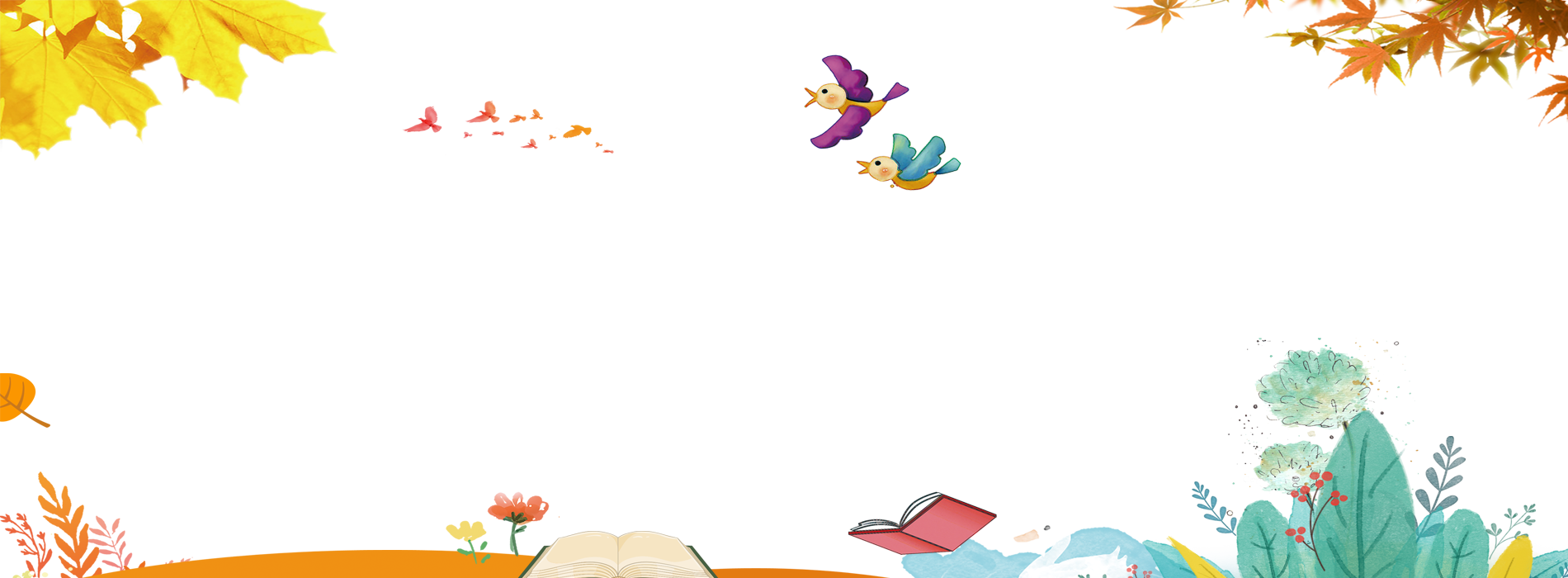 Không khí có vai trò duy trì sự sống của con người.
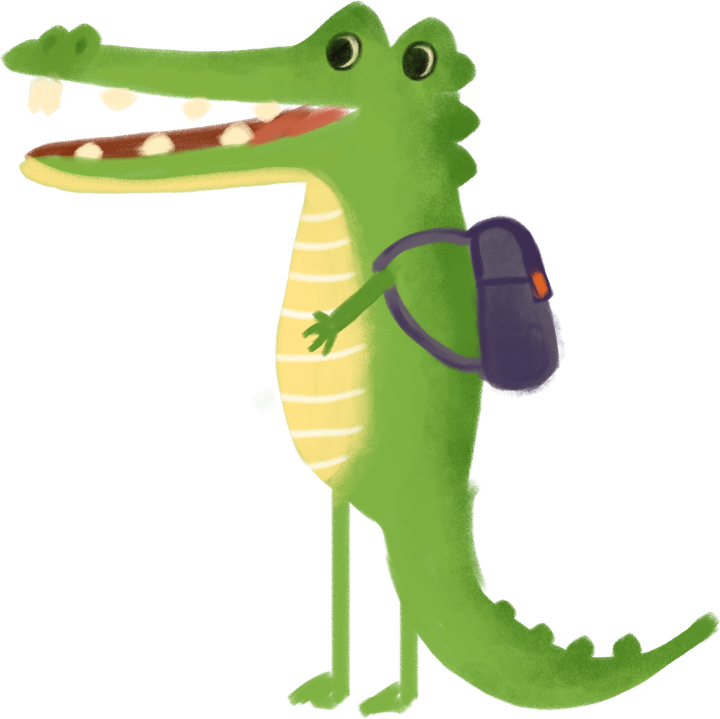 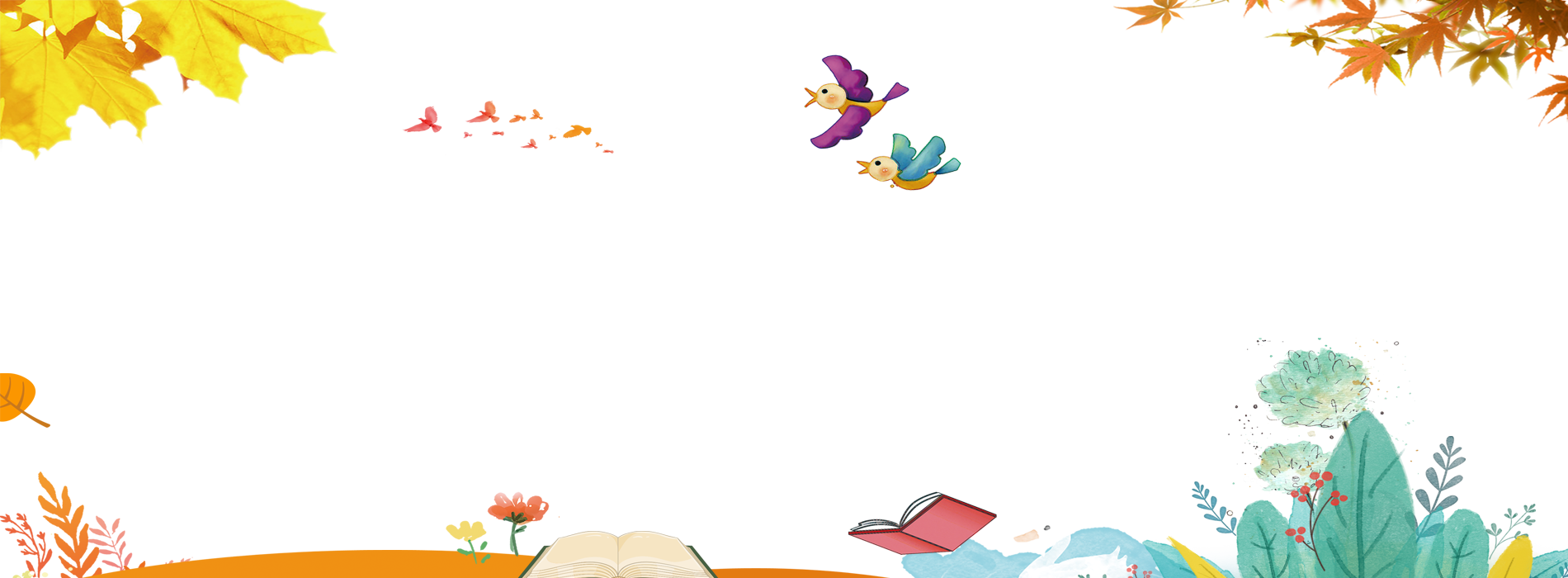 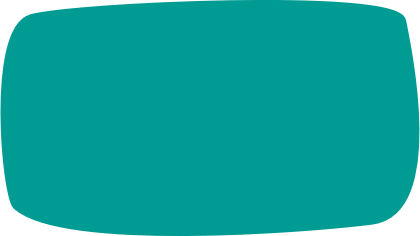 2. Quan sát hình 3
Hãy dự đoán: Nếu đậy kín cây ở hình 3a và lọ đựng con gián ở hình 3b thì sau một thời gian cây và con gián sẽ như thế nào?
Cây và con gián sẽ bị yếu đi, thậm chí là chết.
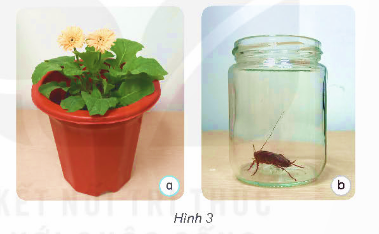 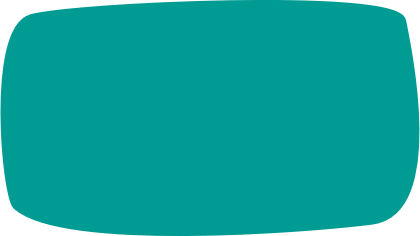 2. Quan sát hình 3
Từ đó rút ra nhận xét về vai trò của không khí đối với sự sống của sinh vật.
Không khí giúp sinh vật duy trì sự sống.
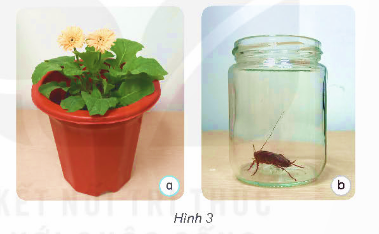 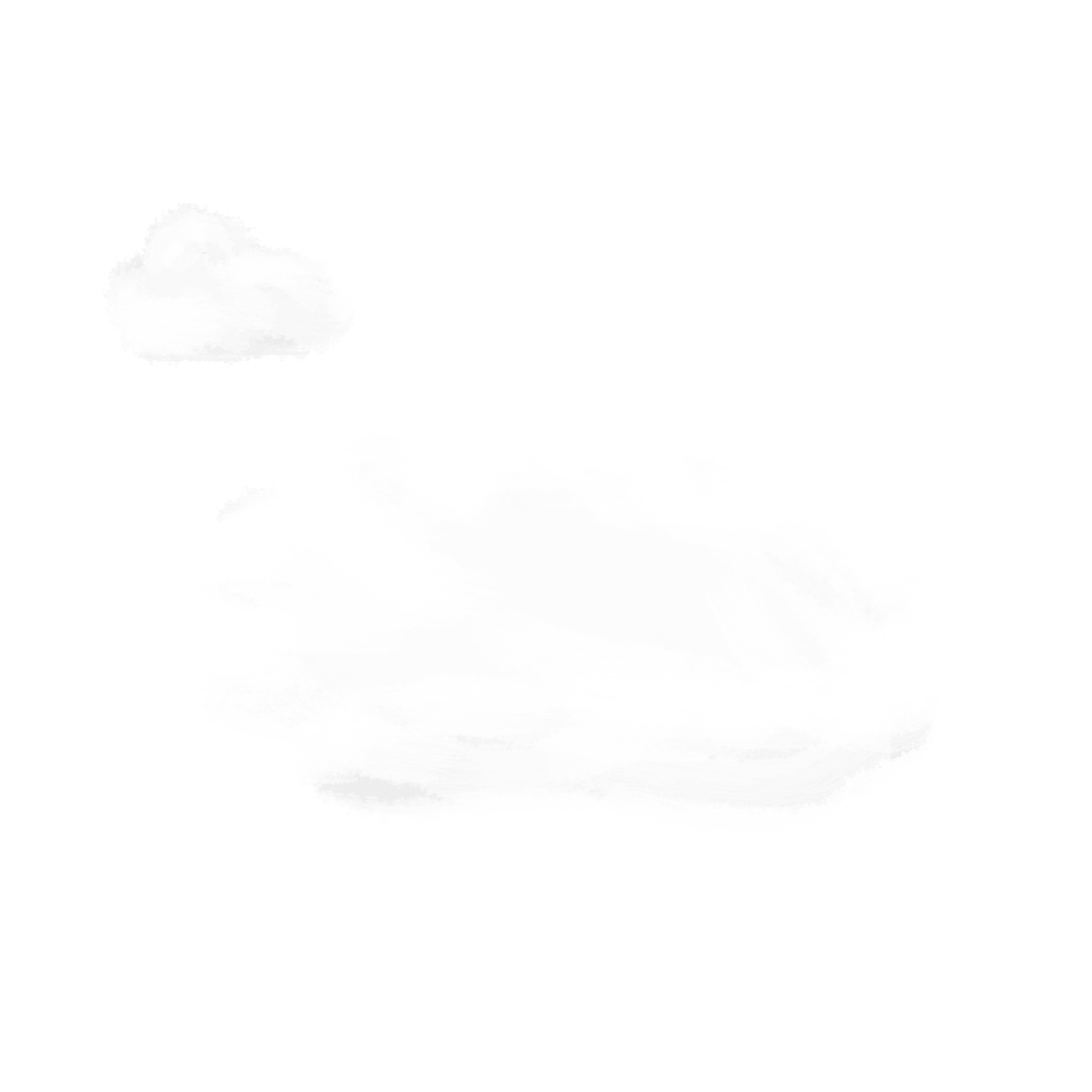 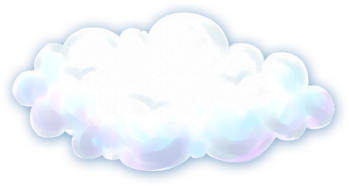 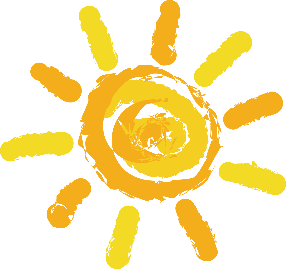 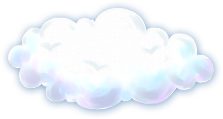 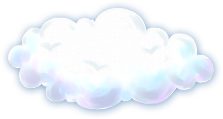 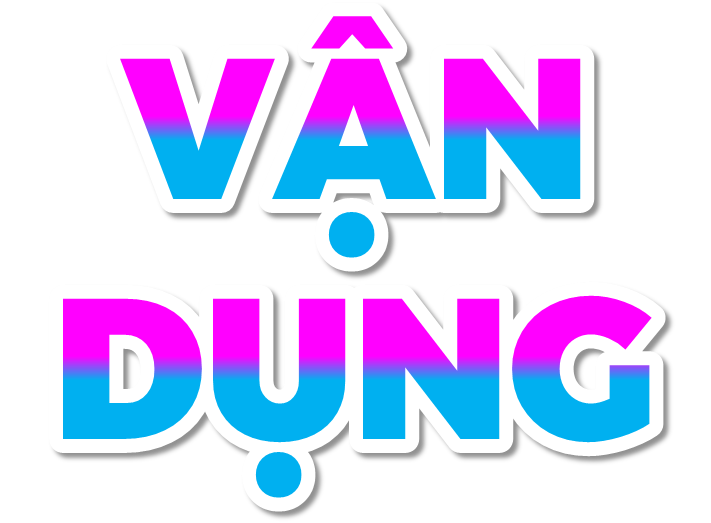 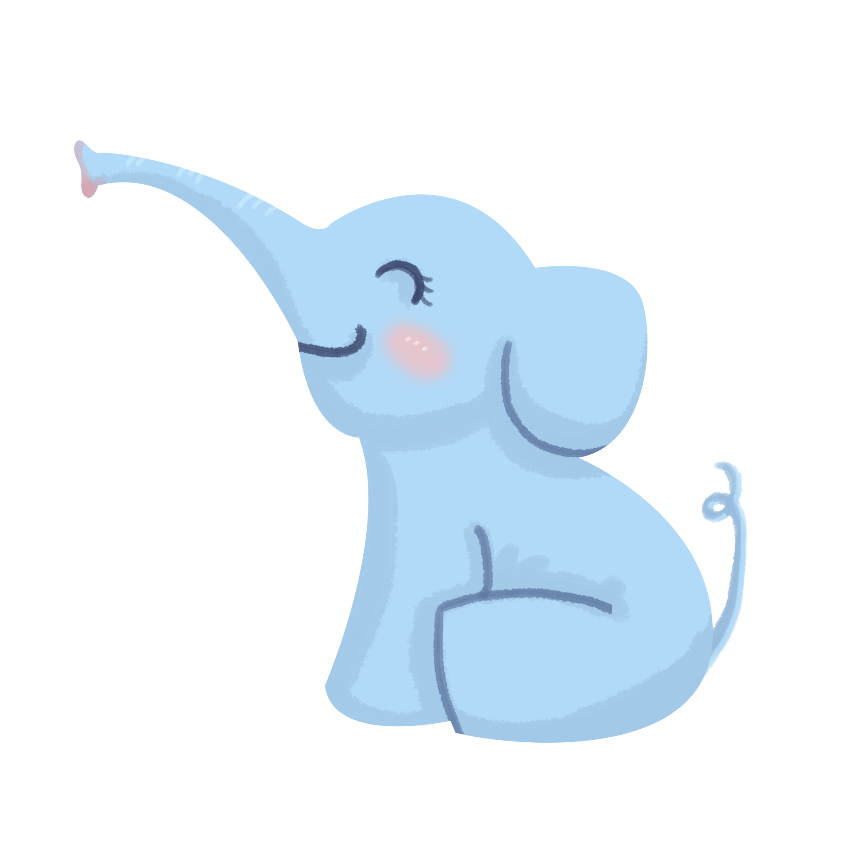 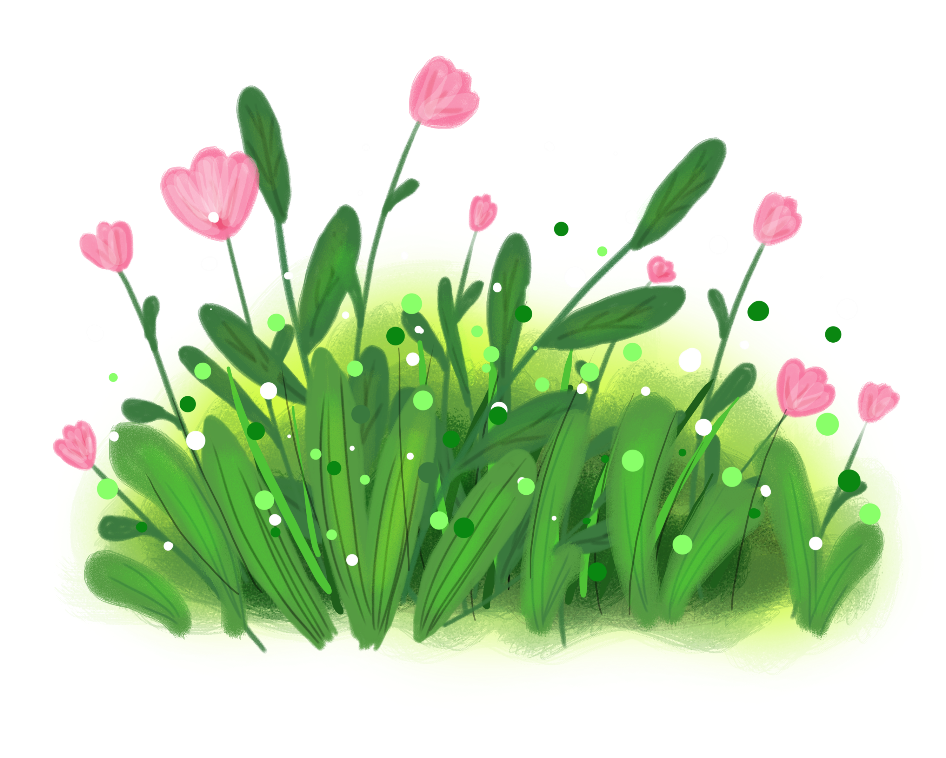 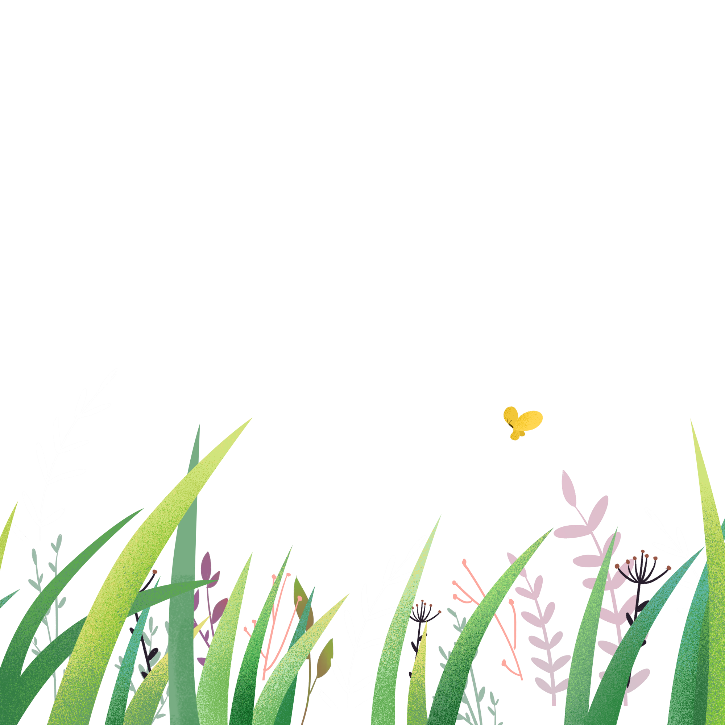 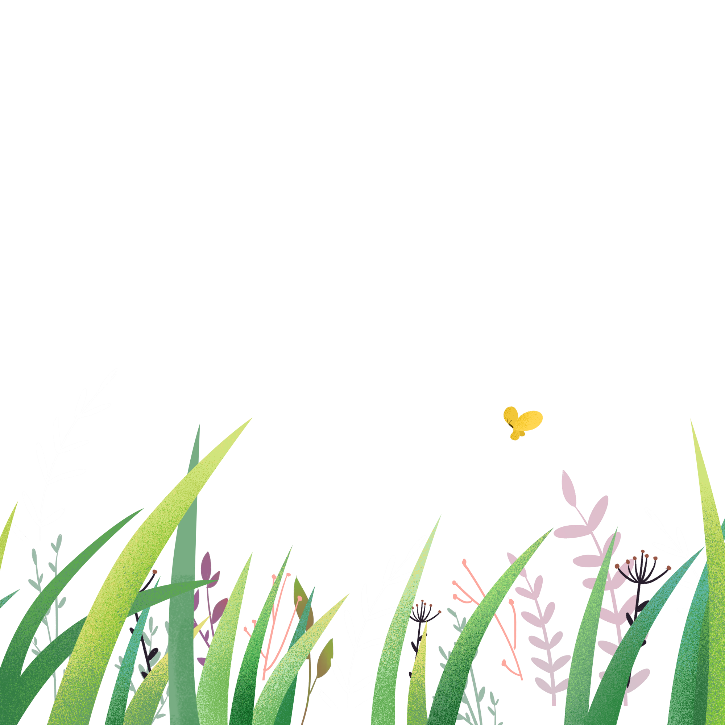 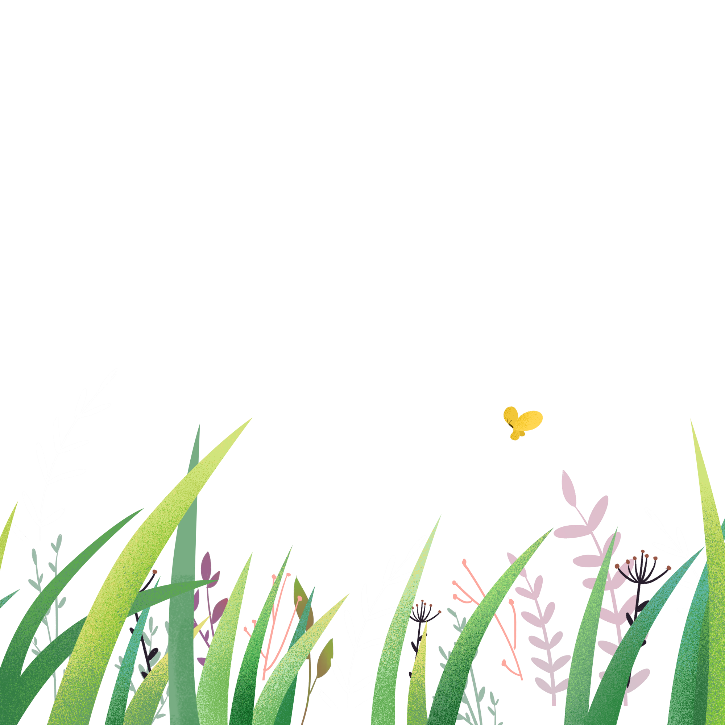 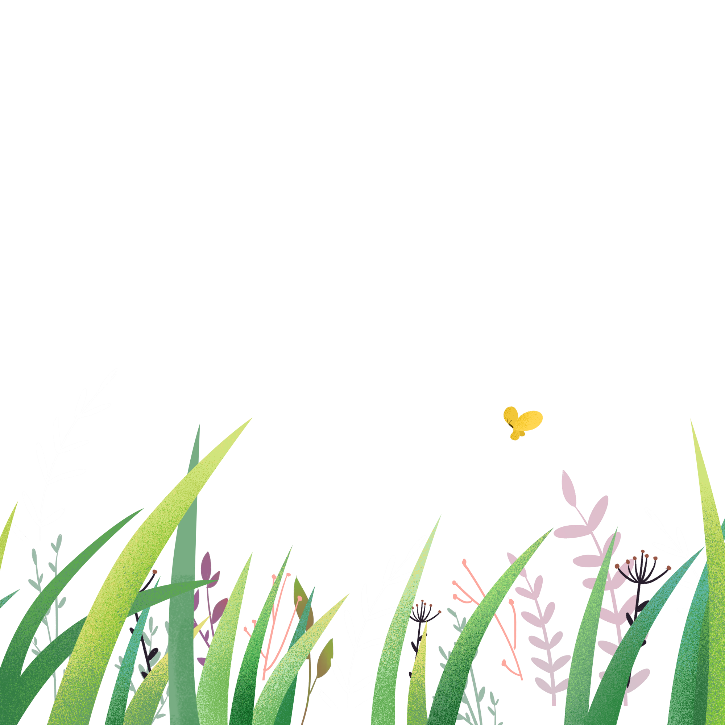 1. Quan sát hình 4
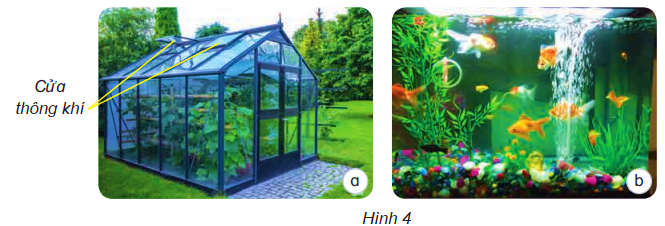 Để không khí được lưu thông trong nhà nhằm duy trì sự sống cho cây trồng.
Giải thích vì sao trong các nhà kính trồng rau thường có cửa thông khí?
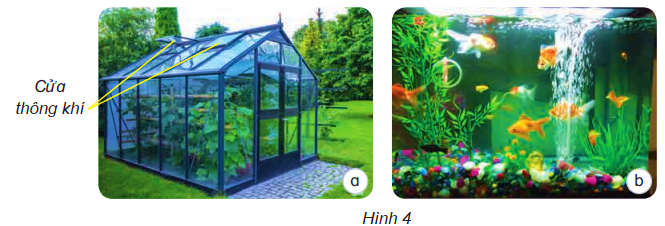 Để tăng lượng không khí trong nước duy trì sự sống cho cá.
Người ta sục không khí vào bể cá cảnh 
để làm gì?
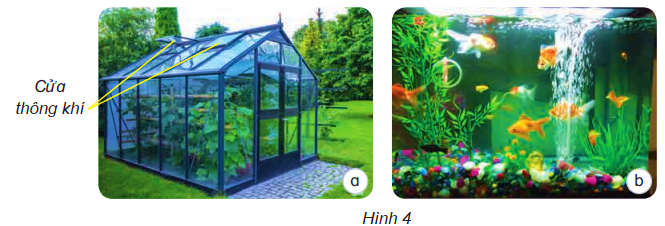 2. Lấy ví dụ khác 
về vai trò của không khí đối với sự 
sống.
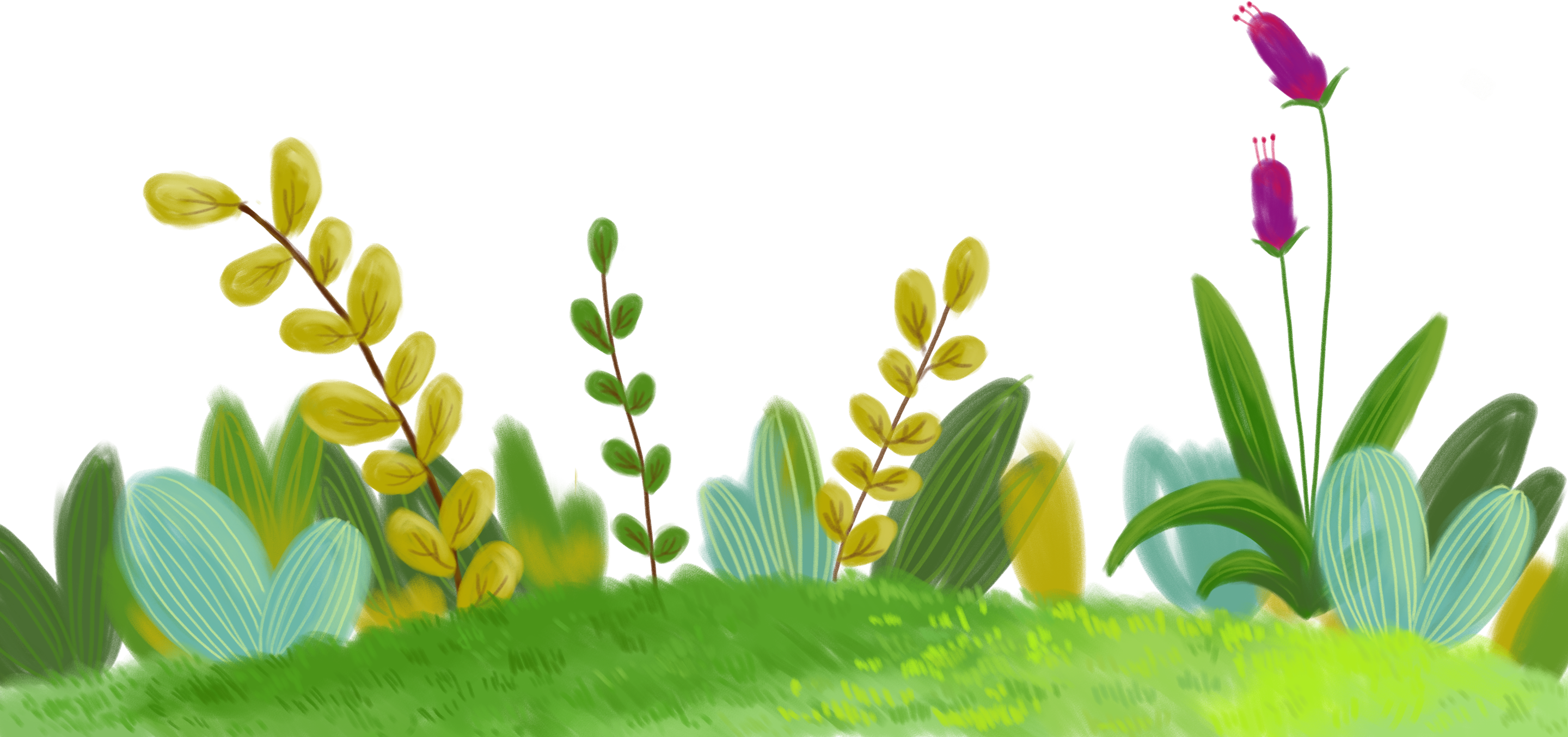 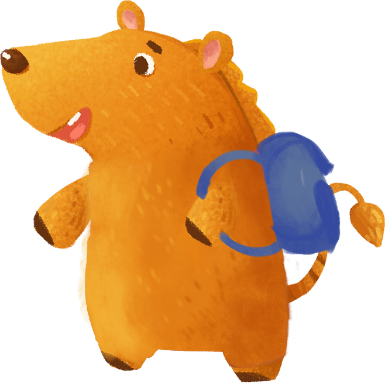 Chúng ta cảm thấy khó chịu nếu ngủ chùm kín chăn.
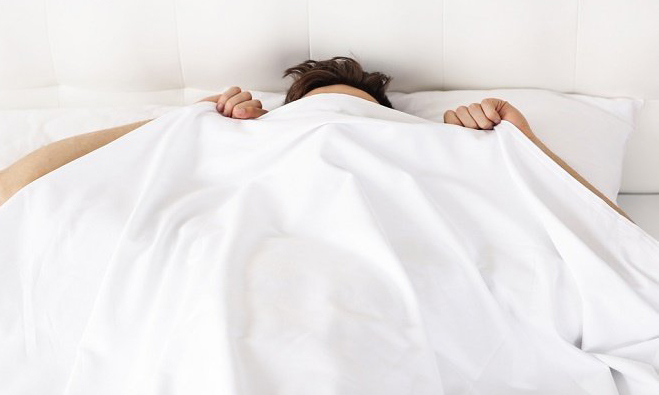 Khi mở cửa sổ thì nhà sẽ thông thoáng và thấy dễ chịu.
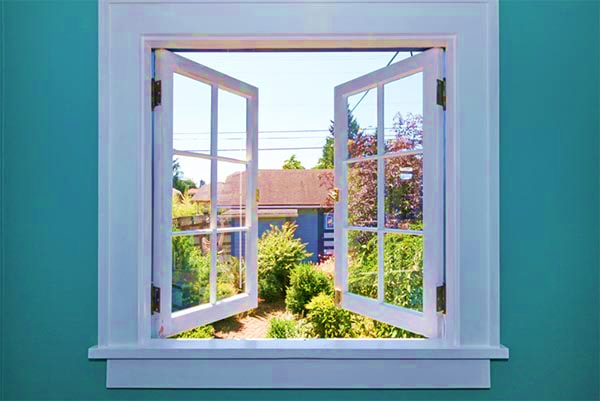 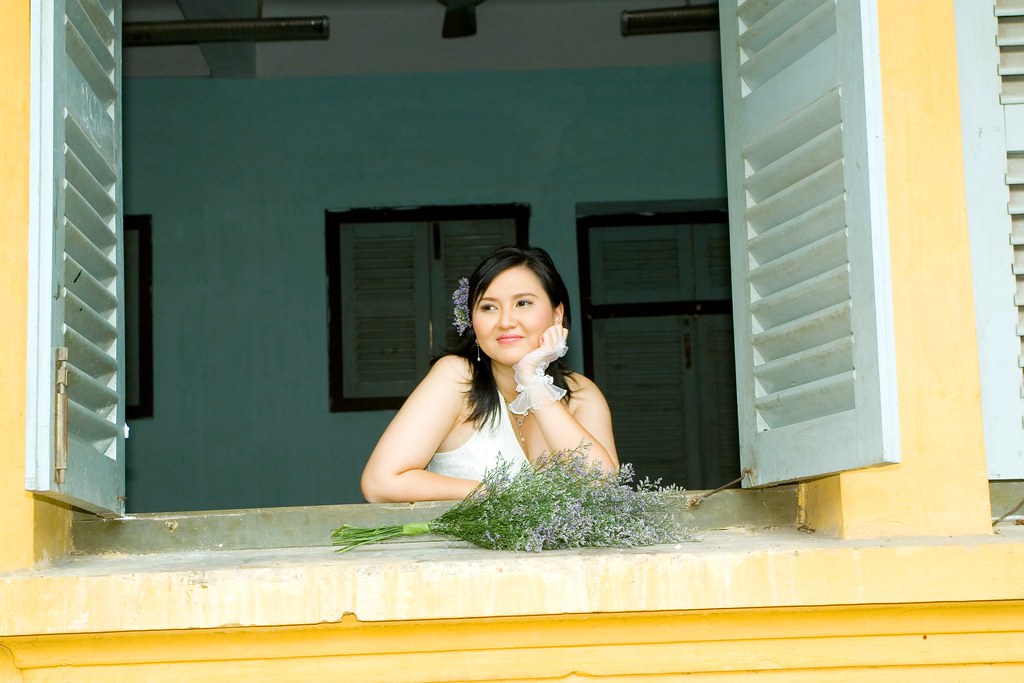 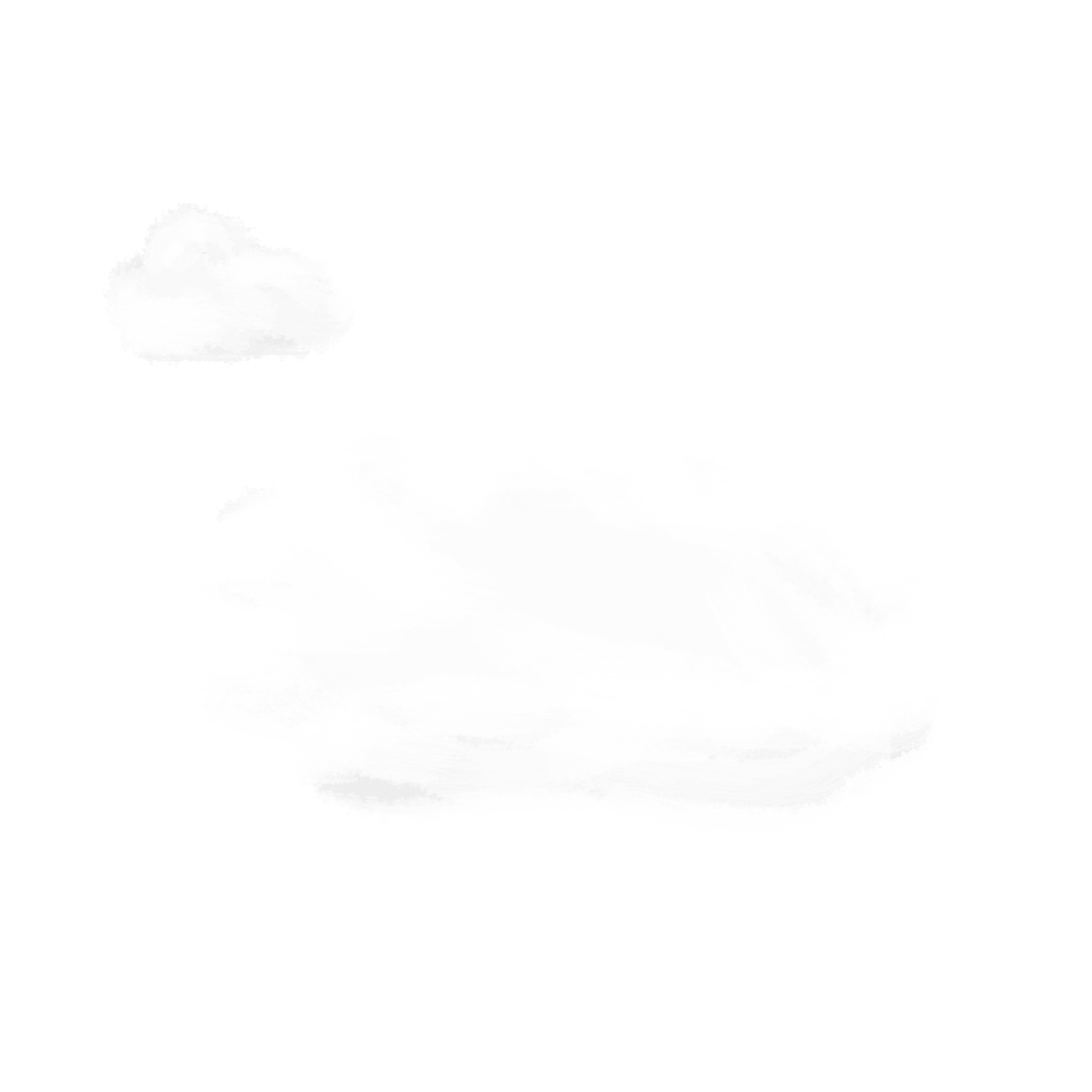 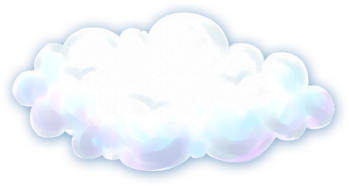 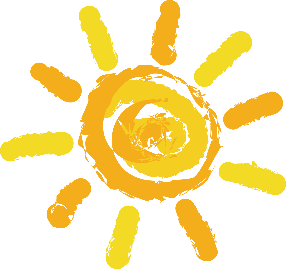 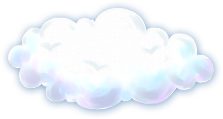 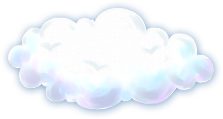 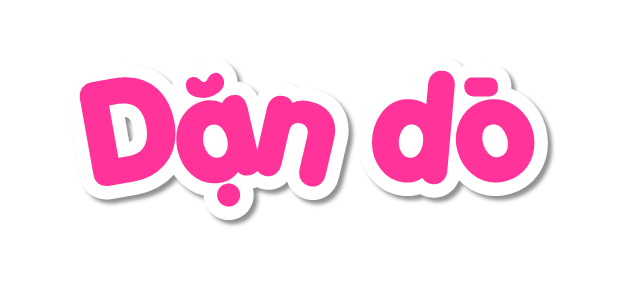 Chia sẻ bài học với mọi người.
Chuẩn bị tiết 2.
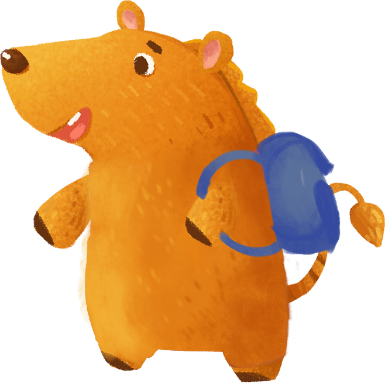 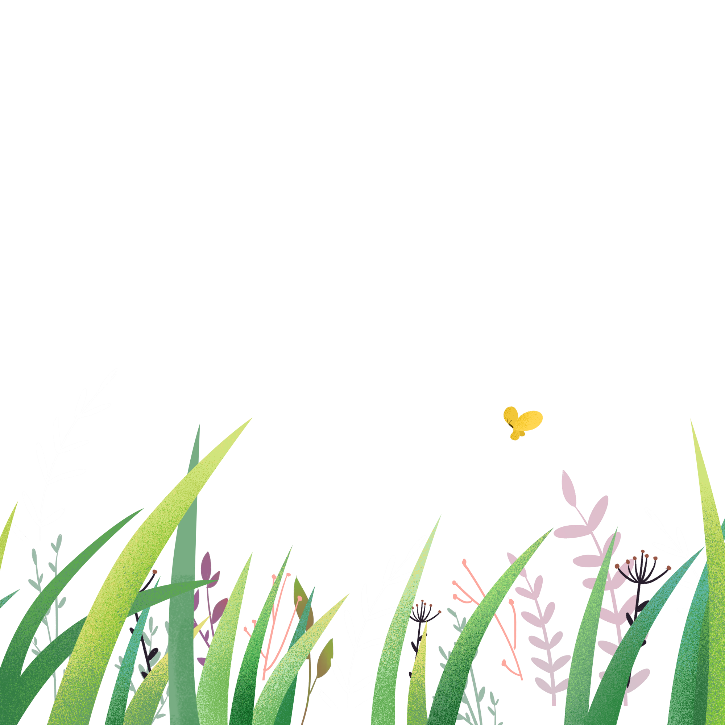 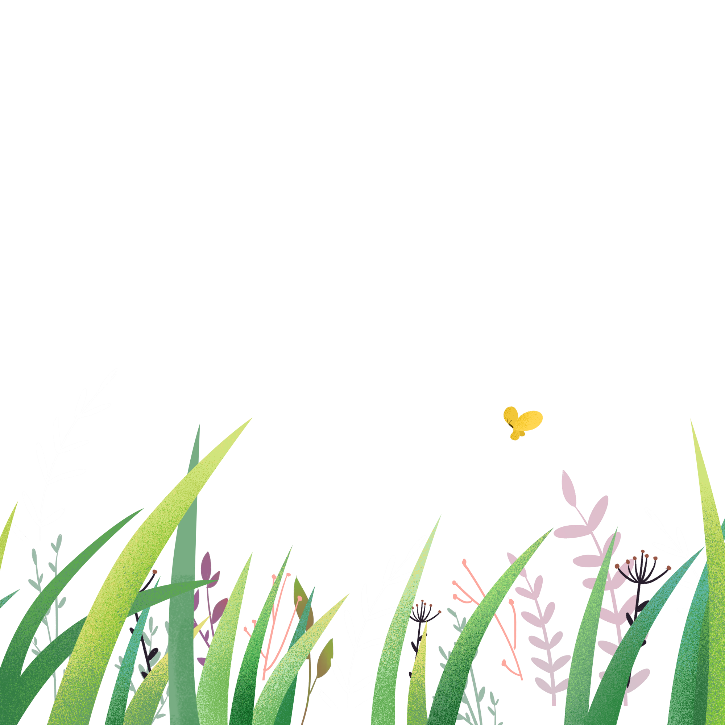 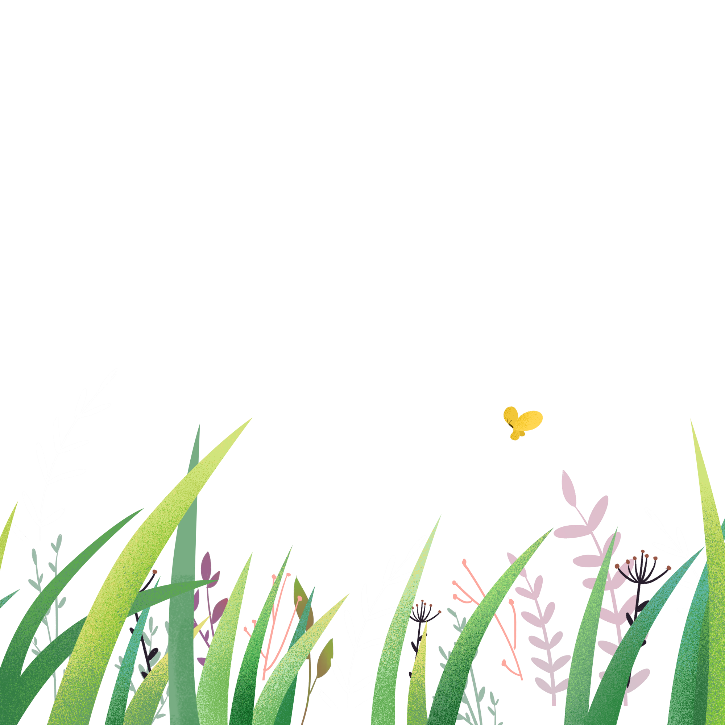 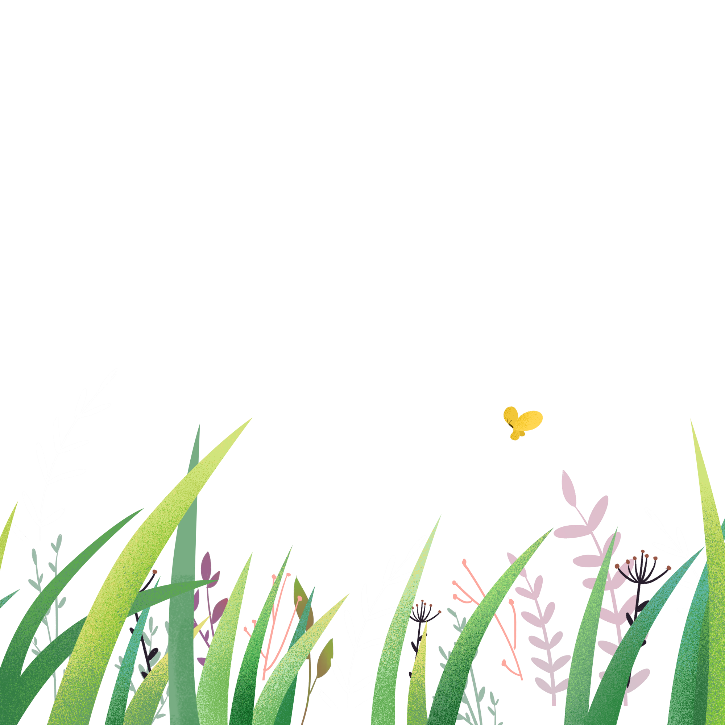 GHI VỞ

1.Vai trò của không khí đối với sự cháy:
- Không khí duy trì sự cháy 
2.Vai trò của không khí đối với sự sống:
- Không khí duy trì sự sống
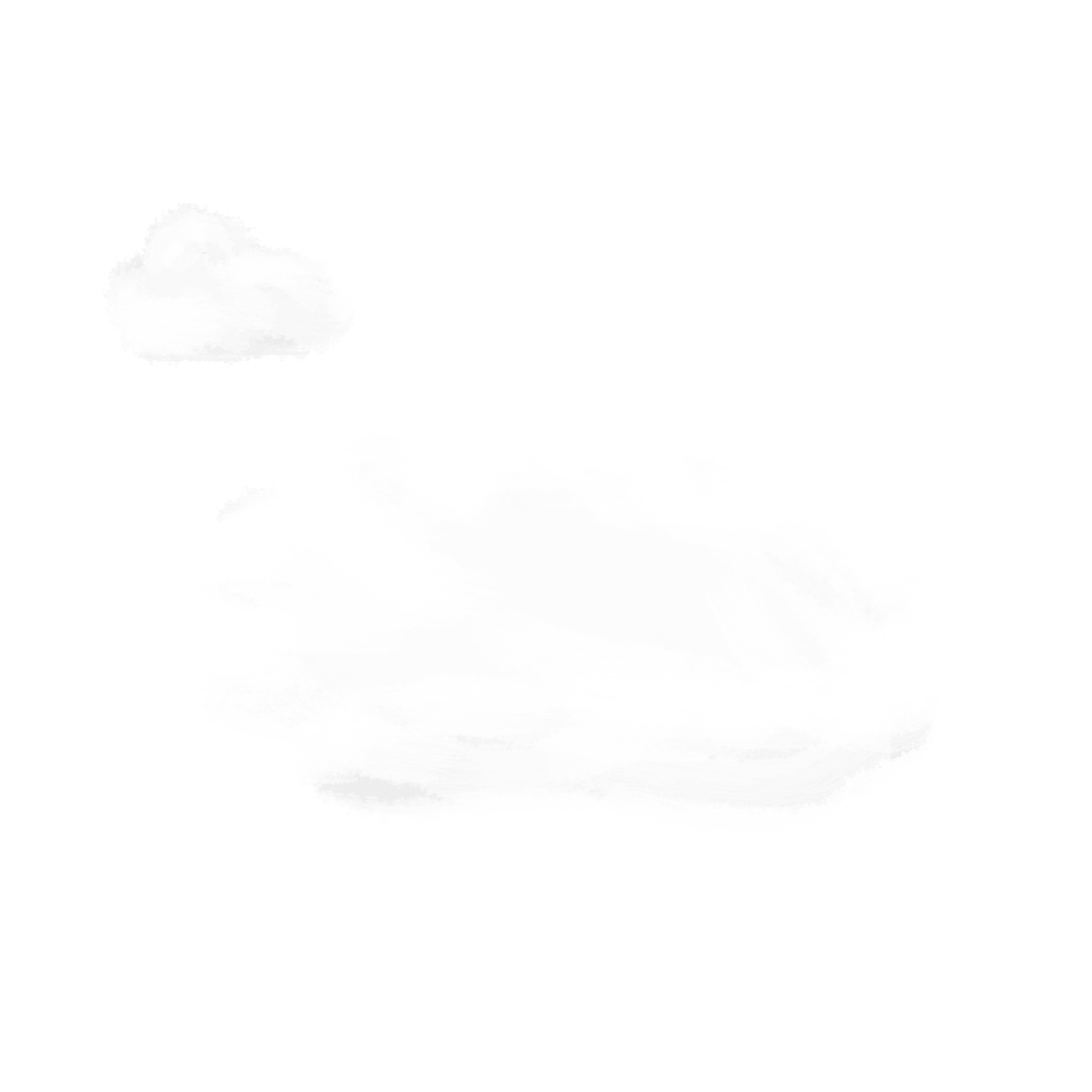 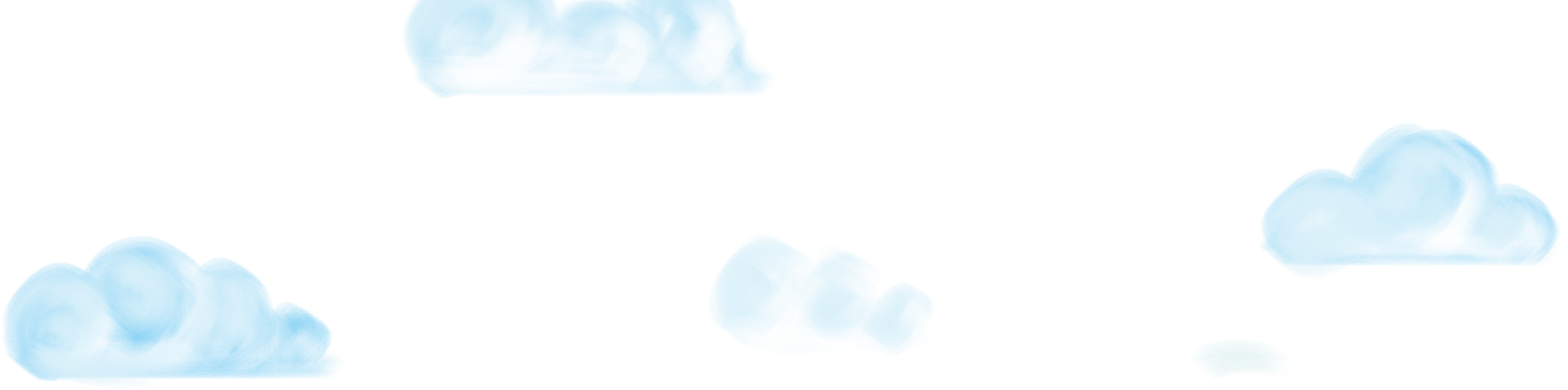 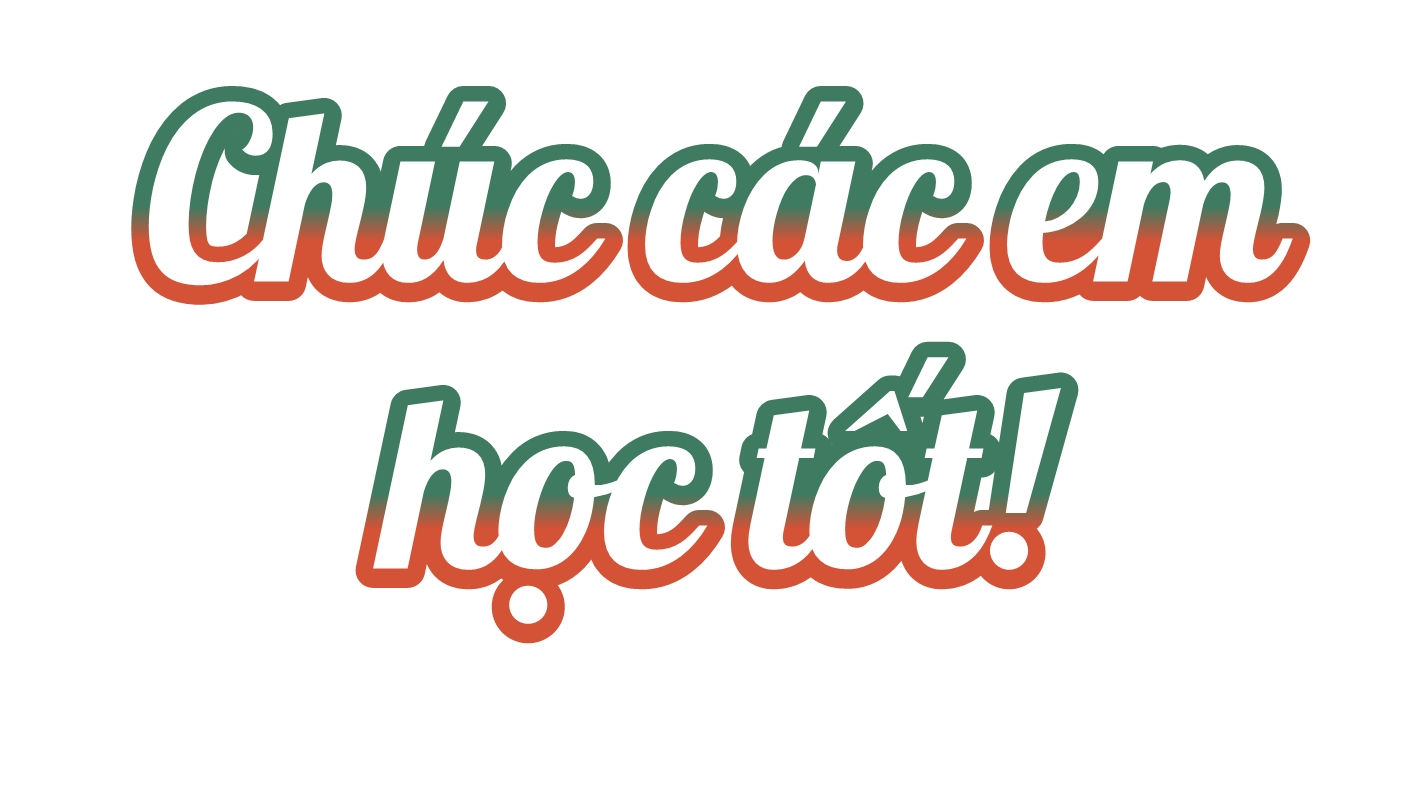 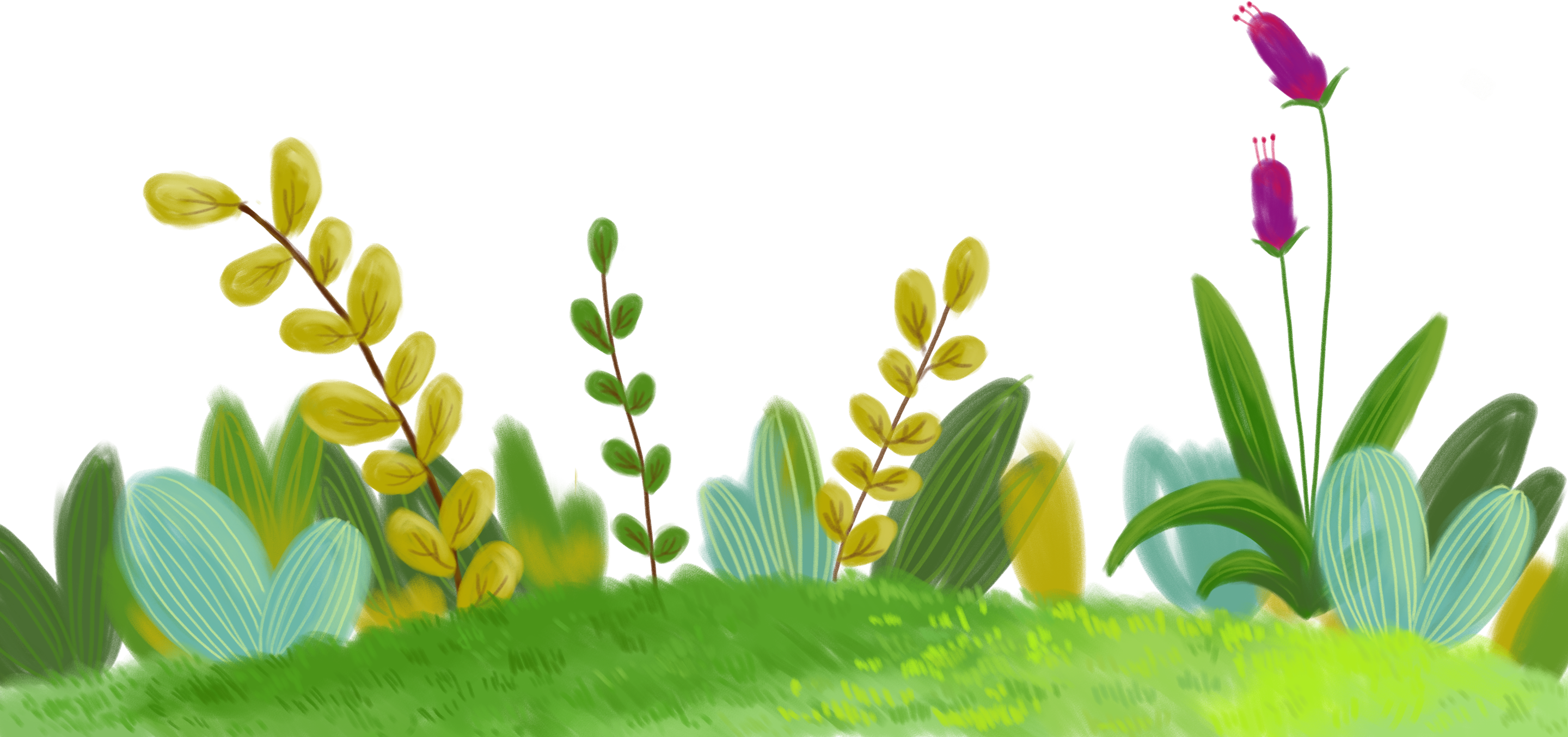 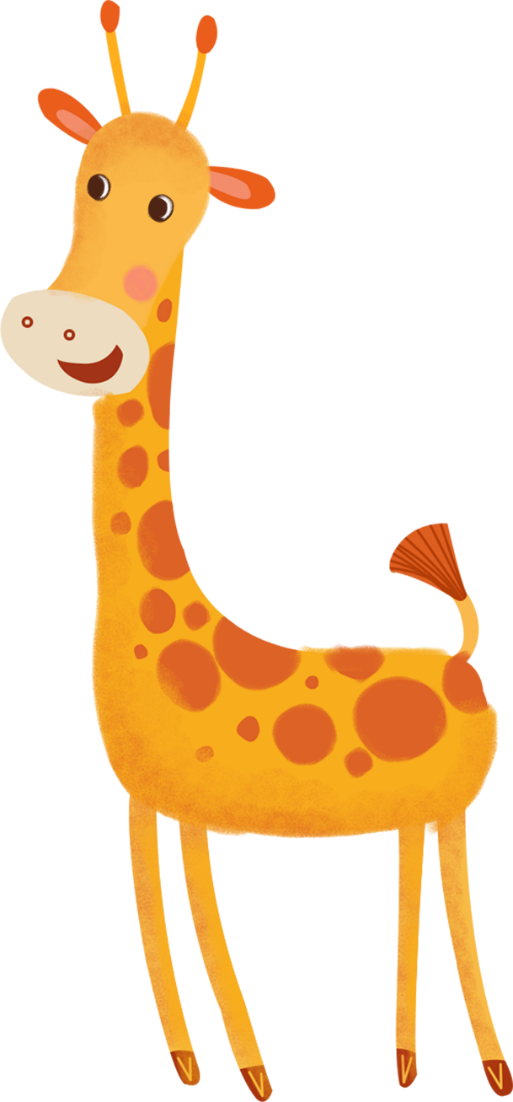 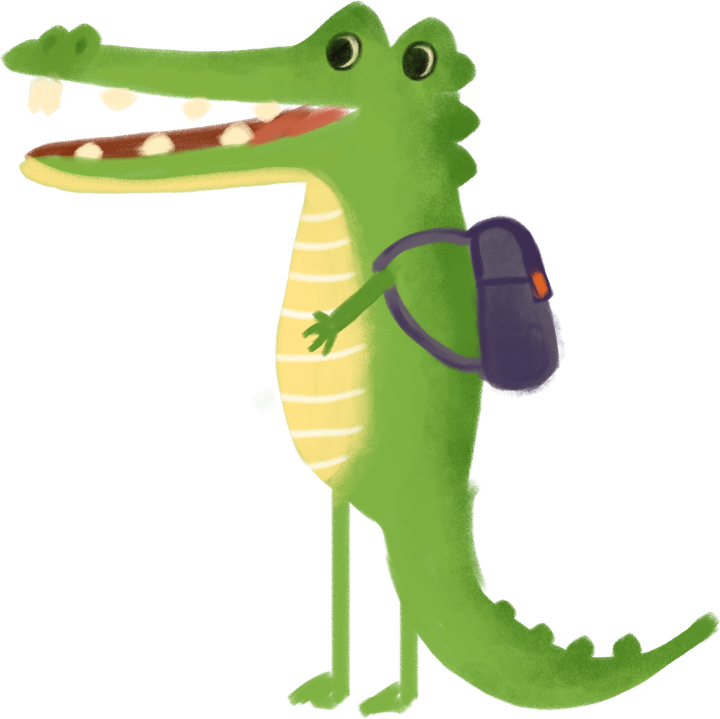 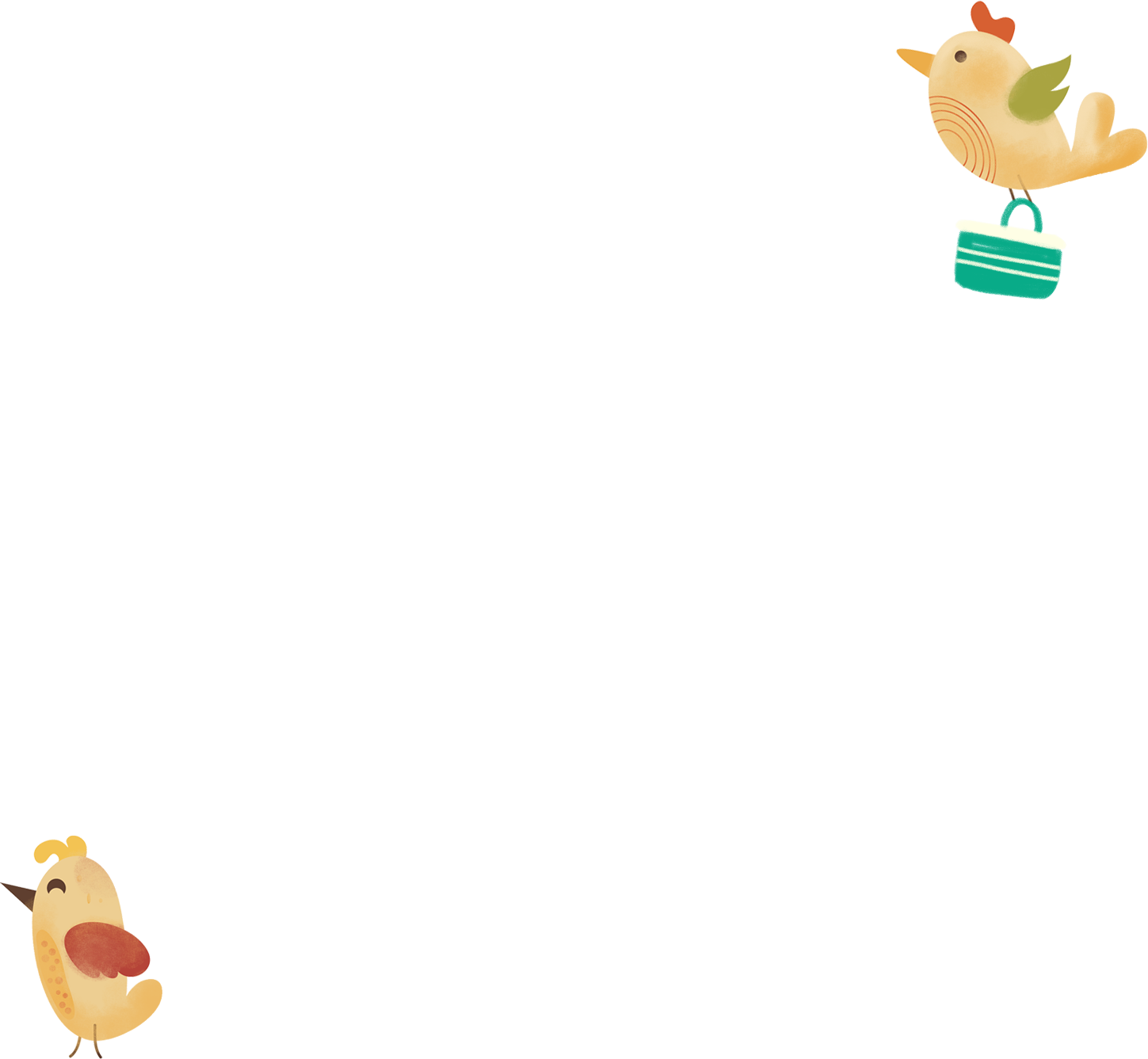 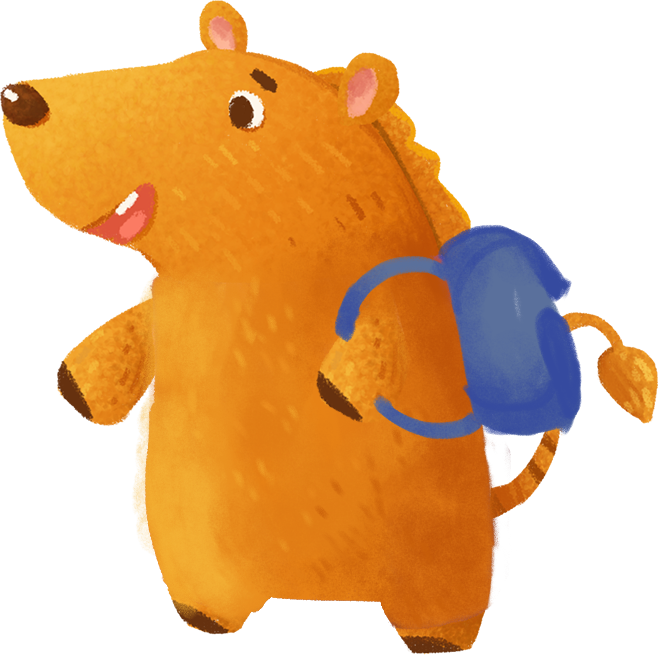